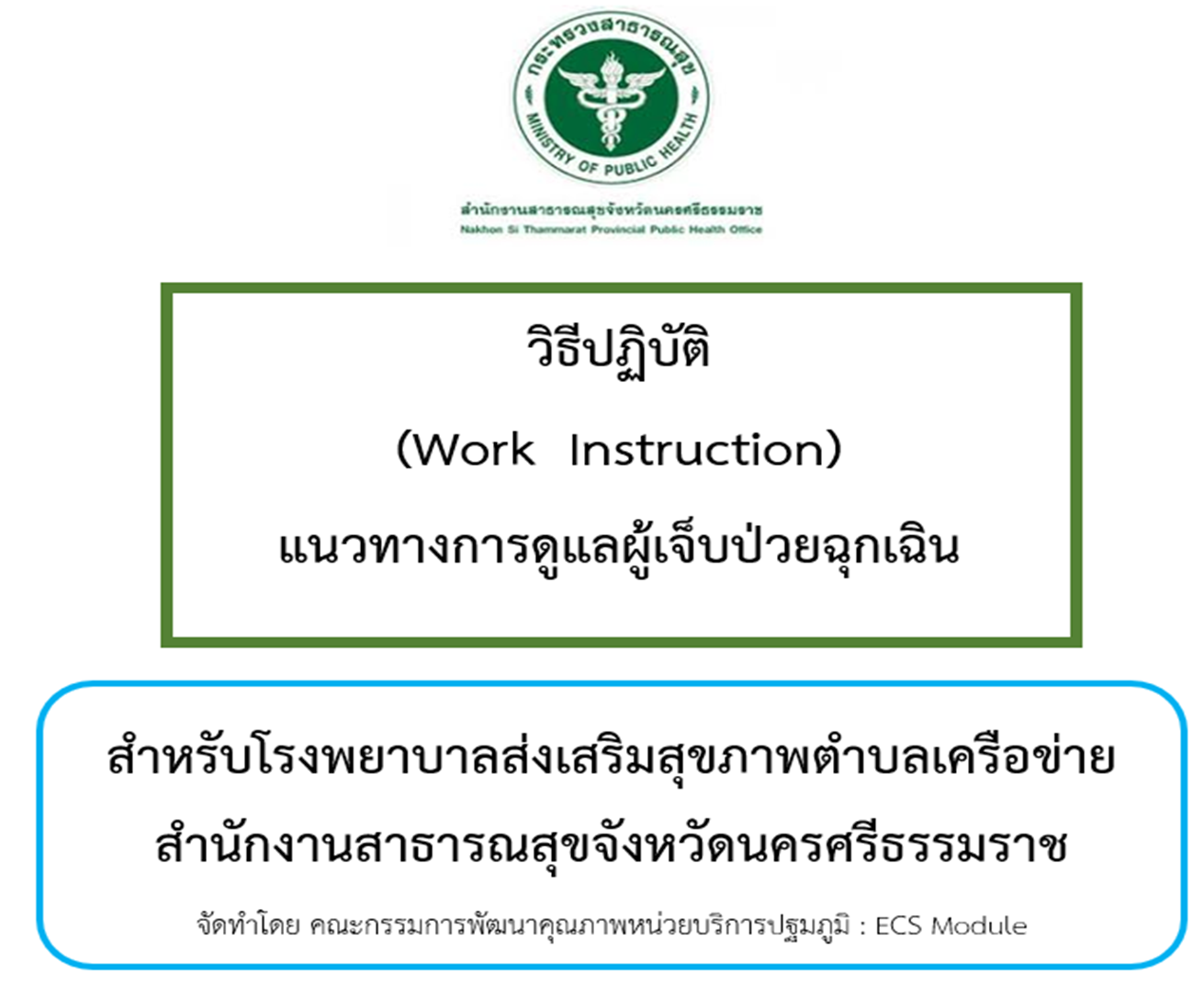 ECS Module
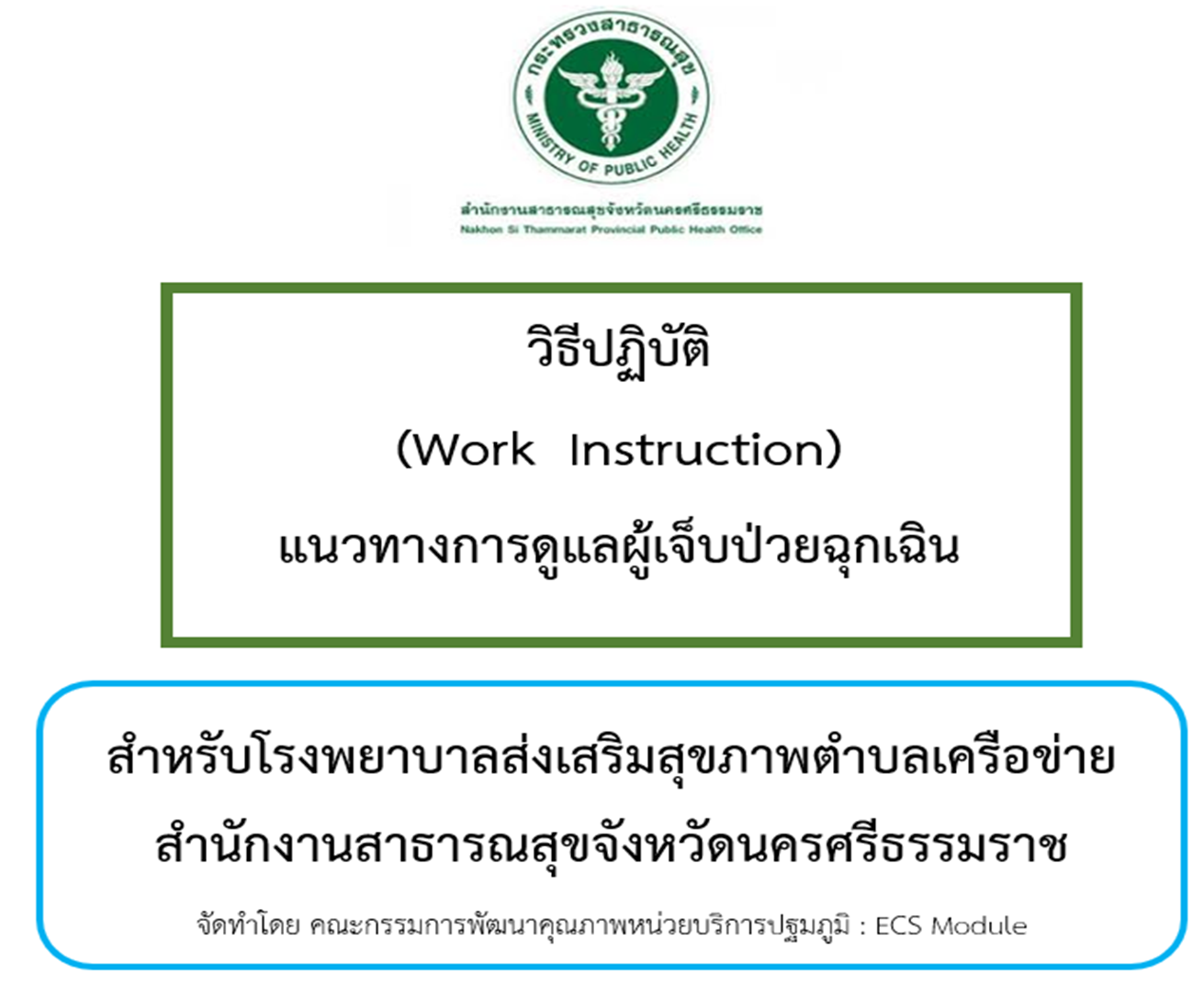 ทำไมต้องจัด ECS Module ในรพ.สต. ???
ทำไมต้องจัด ECS Module ในรพ.สต. ???
นโยบายการพัฒนาระบบห้องฉุกเฉิน (กรมการแพทย์)
“เพื่อให้เป็นห้องฉุกเฉินคุณภาพในโรงพยาบาล (Quality Emergency Room) ตั้งแต่การคัดแยกคนไข้ การรักษา การประสานและการส่งต่อ เพื่อให้ผู้ป่วยฉุกเฉินพ้นภาวะวิกฤต สามารถลดความแออัดในโรงพยาบาล             ความพิการและเสียชีวิต”
2 P Safety Goals ผู้ป่วยปลอดภัย เราก็ปลอดภัย
การเข้าถึงการบริการที่มีคุณภาพอย่างรวดเร็ว ทั่วถึง เท่าเทียม และ    มีคุณภาพ
ตู้เก็บของ Sterilized
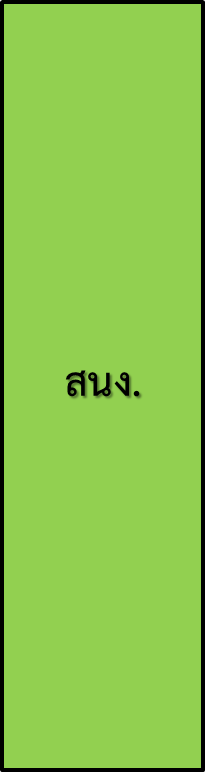 ตู้เก็บของสะอาด
รถEmergency
อ่าง
ถังO2, BP, Stetch.
เสาIV
รถหัตถการ
เปลนอน
D
C
B
A
ประตู ก ≥ 1.80 ม.
Guideline
ตะแกรง
ประตู ก ≥ 1.80 ม.
นาฬิกาดิจิตอล, กริ่งฉุกเฉิน
จุดรับส่งผู้ป่วย
≥2.40 ม. X 5.50 ม.
ที่จอดรถ
ER : เข้าถึงได้ง่าย ตำแหน่งตรงประตู มีเส้นทางเข้า - ออก
ป้ายบอกทางห้องฉุกเฉิน, บอกทางเข้า – ออก, พื้นเรียบ  
จุดจอดรถรับส่งผู้ป่วย พื้นที่  ≥ 2.40 ม. X 5.50 ม.
จุดจอดรถผู้พิการ ≥ 3.30 ม. X 6.40 ม.
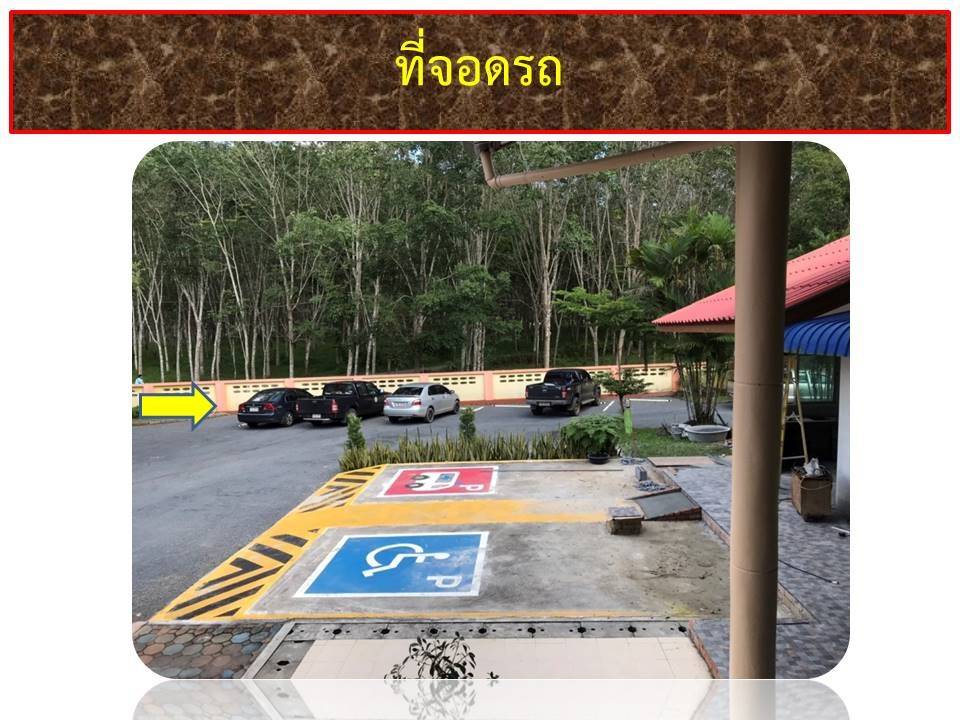 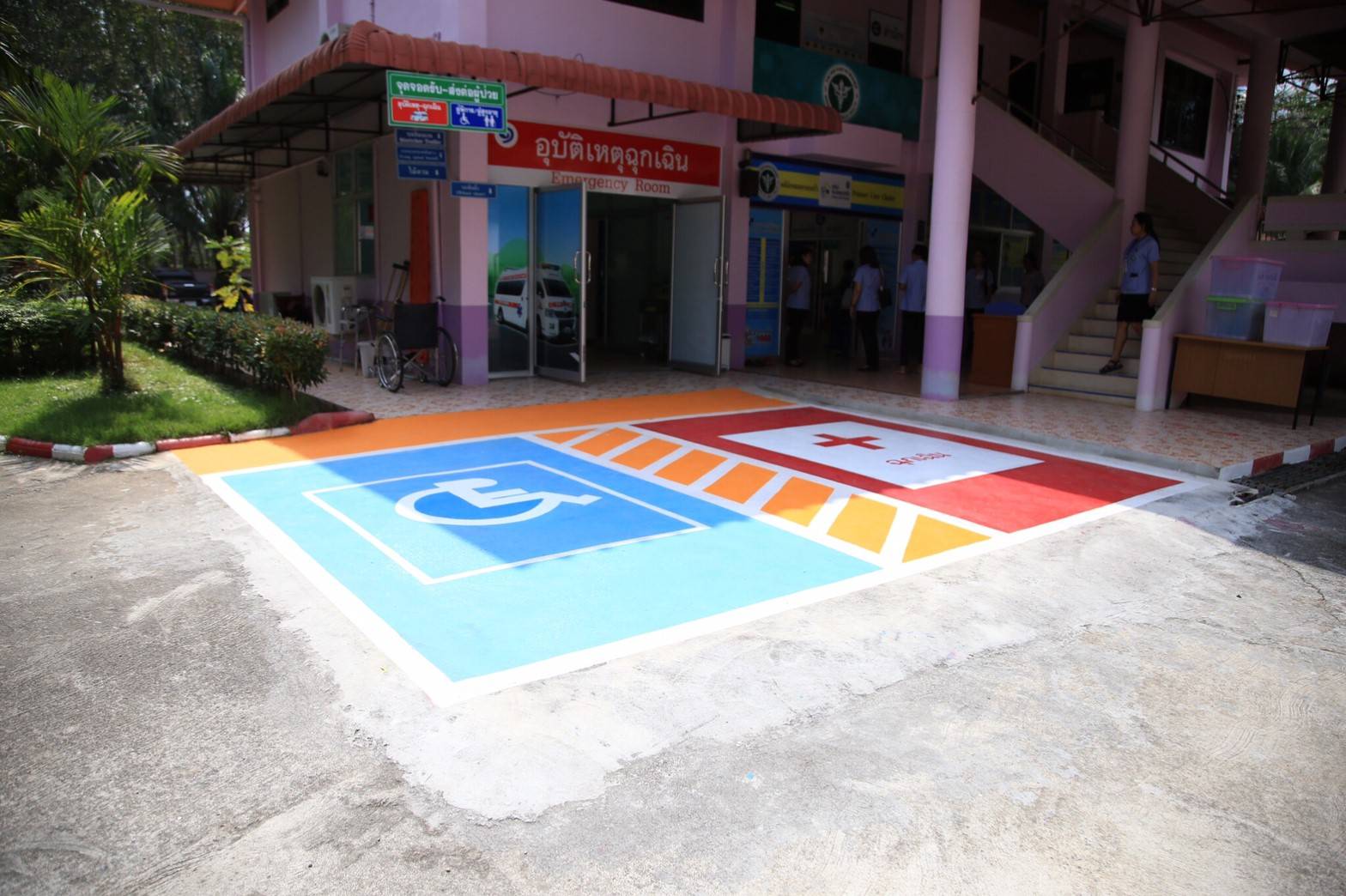 ประตู ER
ประตูกว้าง ≥ 1.80 เมตร
ป้ายอุบัติเหตุ – ฉุกเฉิน สีแดง อักษรขาว และมีภาษาอังกฤษ
ประตูประชาสัมพันธ์ 1669 และหมายเลข รพ.สต./ รพ.
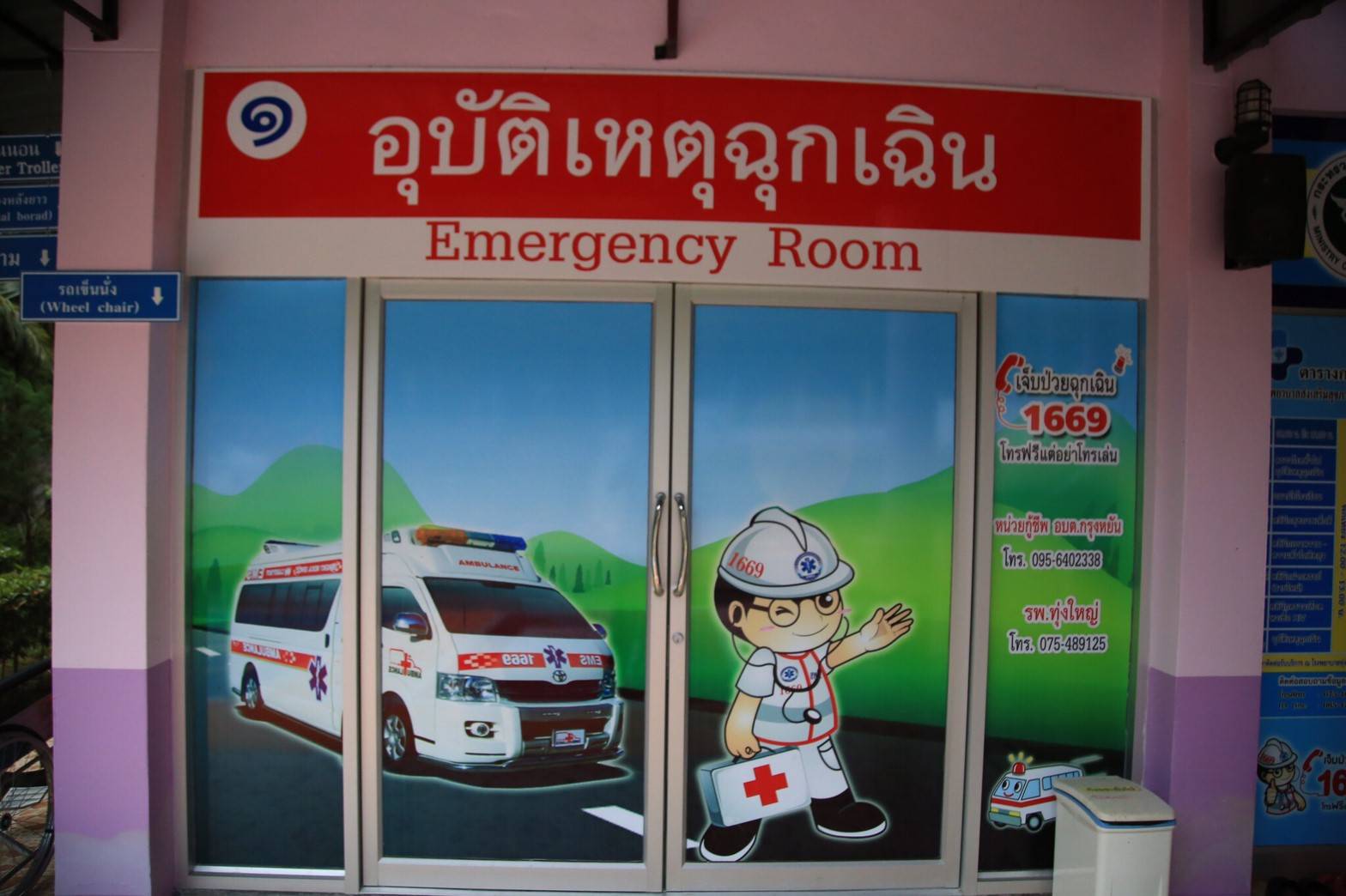 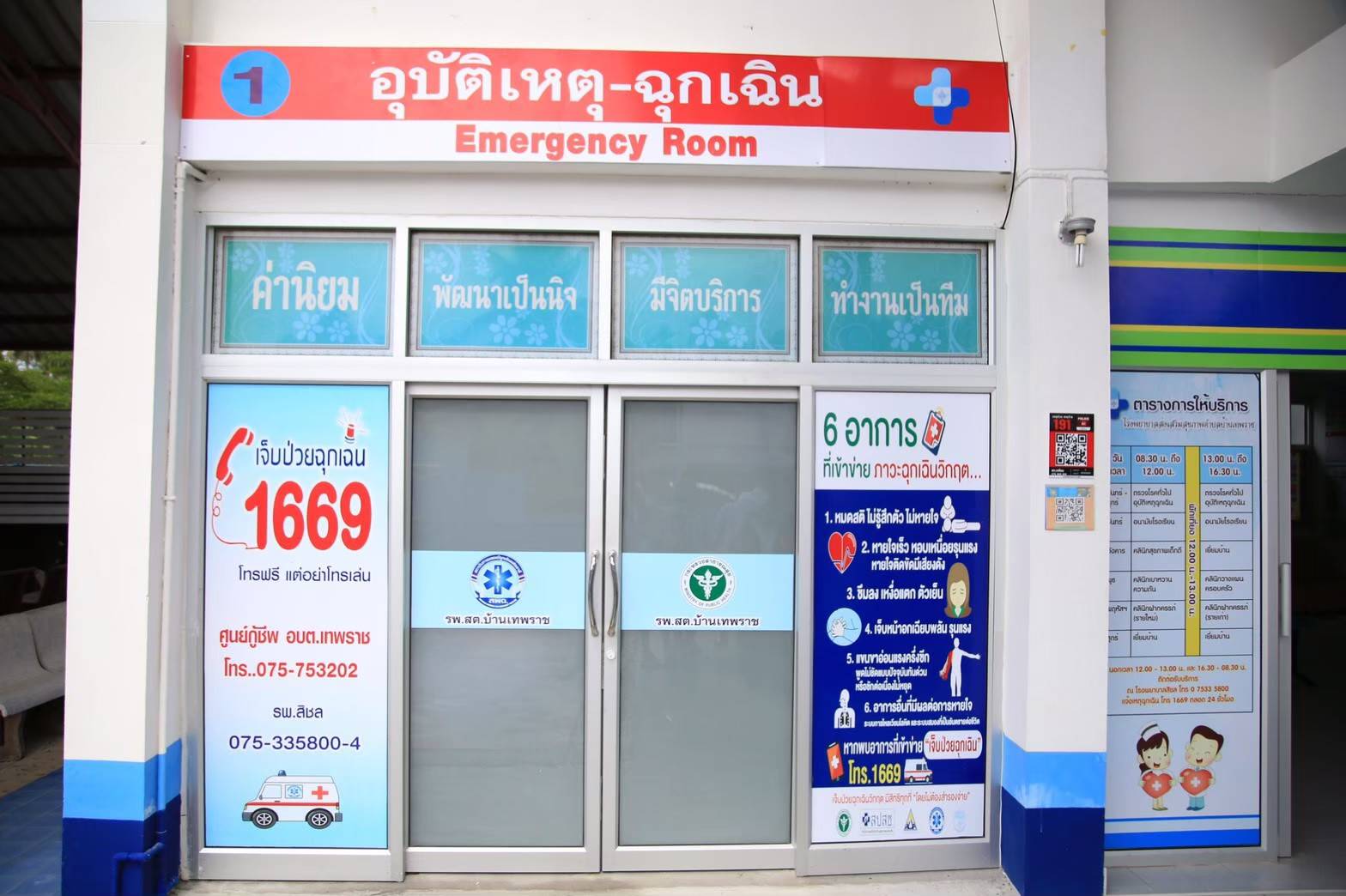 ประตู ER
ประตู 2 ด้าน
ประตูสื่อสาร : ความรู้เรื่อง CPR, Stroke, Chest pain, UCEP
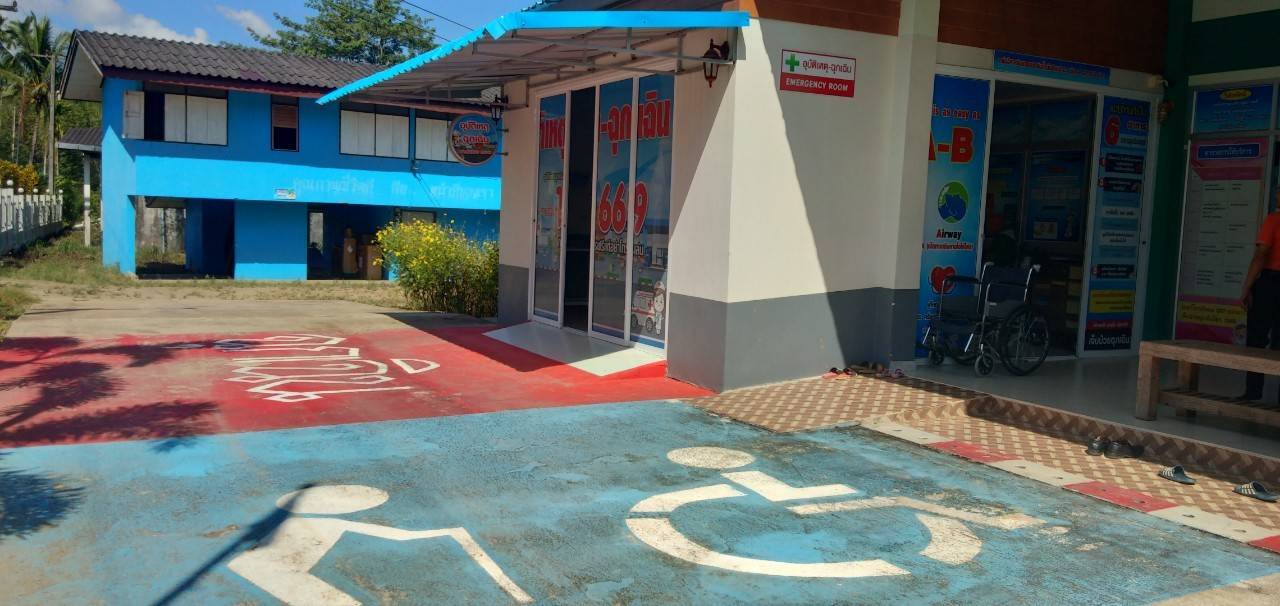 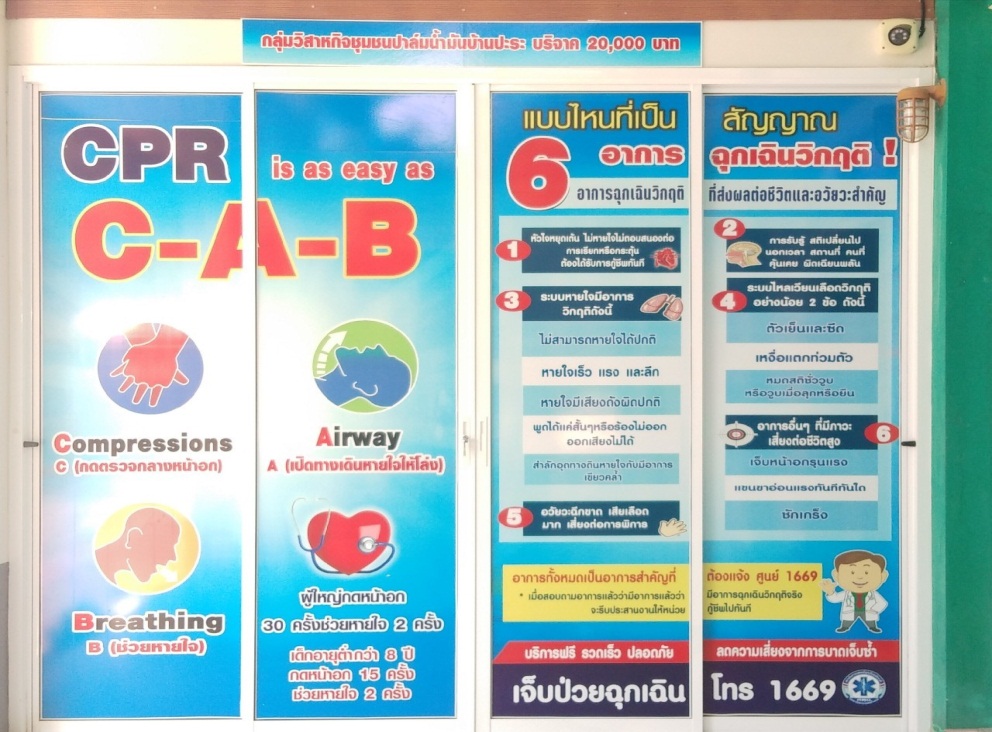 หน้า ER : เตรียมรับผู้ป่วย
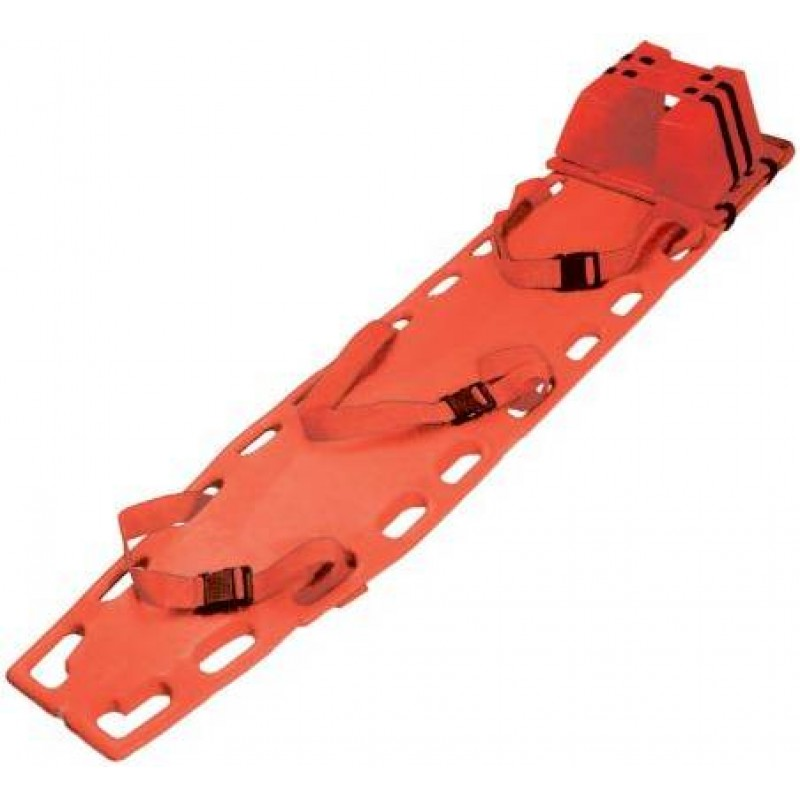 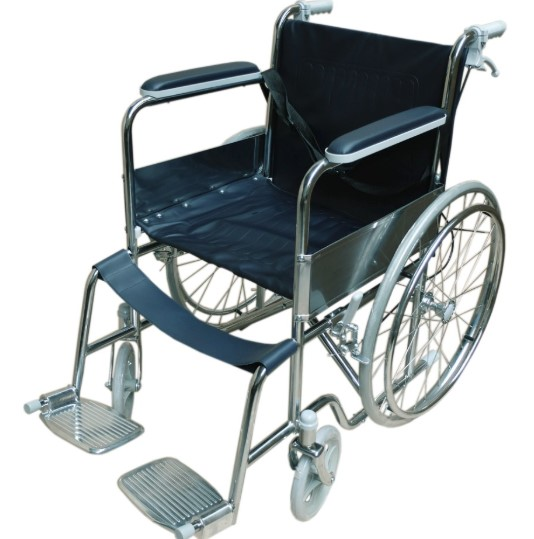 เตียงตรวจ
เคลื่อนย้ายได้, ห้ามล้อได้, ราวกั้นเตียง, บันไดขึ้นเตียง
ผ้ายาง, ผ้าคลุมผู้ป่วย 
จำนวนเตียง 1, 2 ตามความเหมาะสม
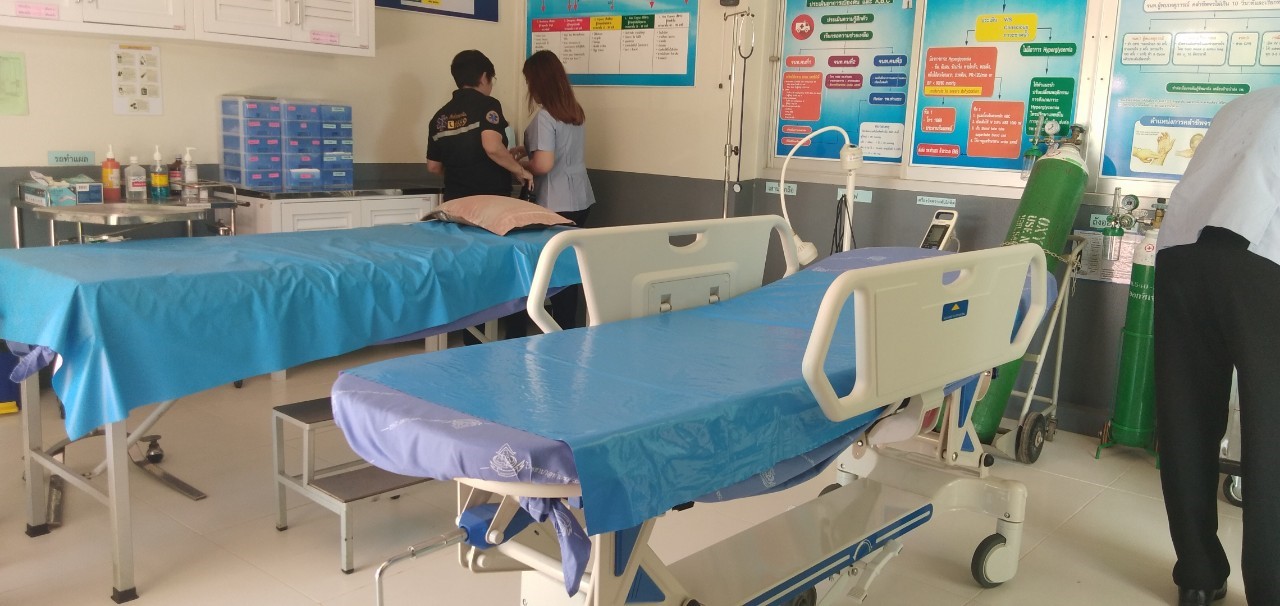 เตียงตรวจ
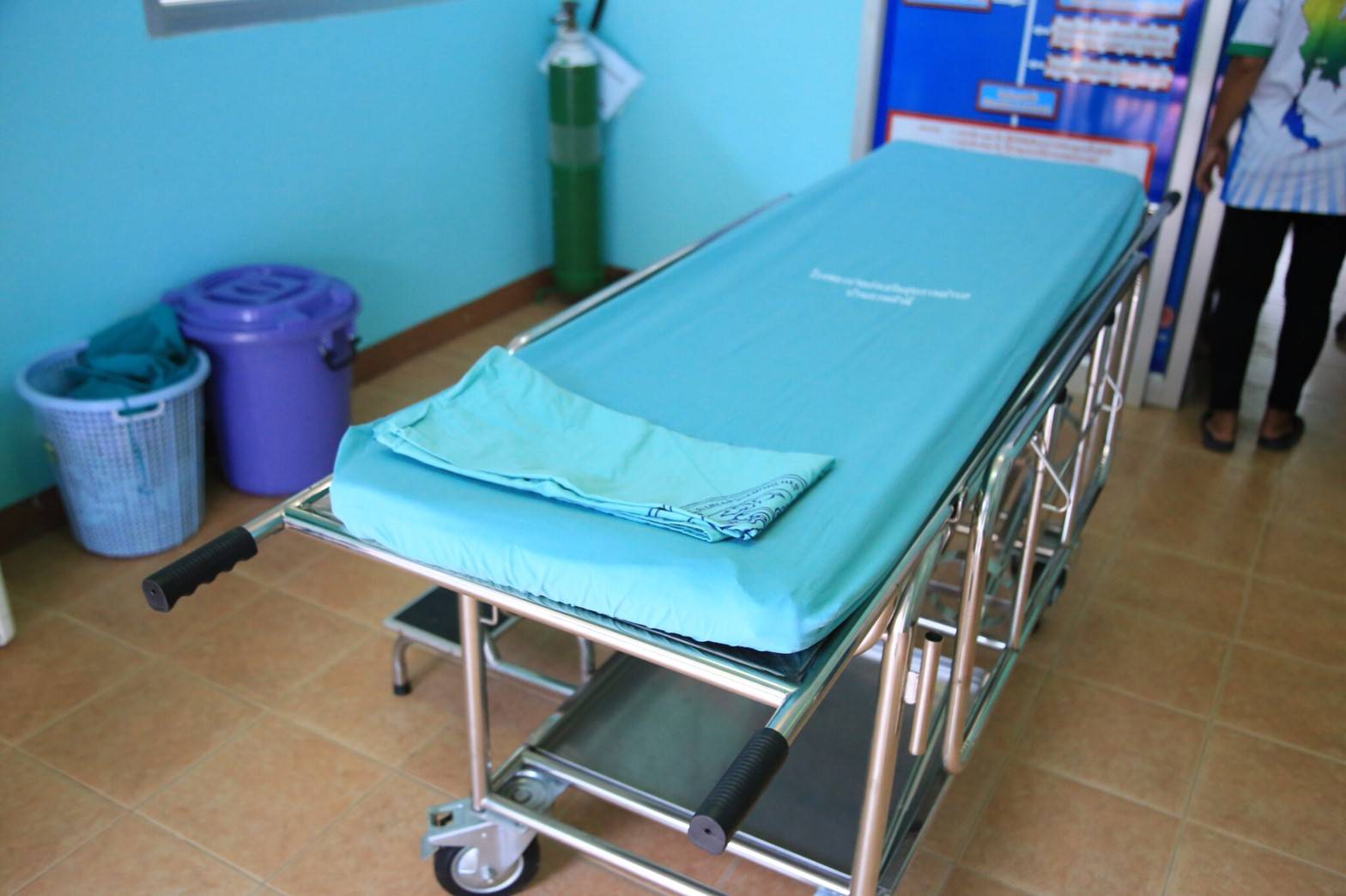 เปลเข็นล้อเล็ก เข็นสะดวก
มีเสาน้ำเกลือ
มีที่วางถังออกซิเจน Mobile
บันไดขึ้นเปล, CPR
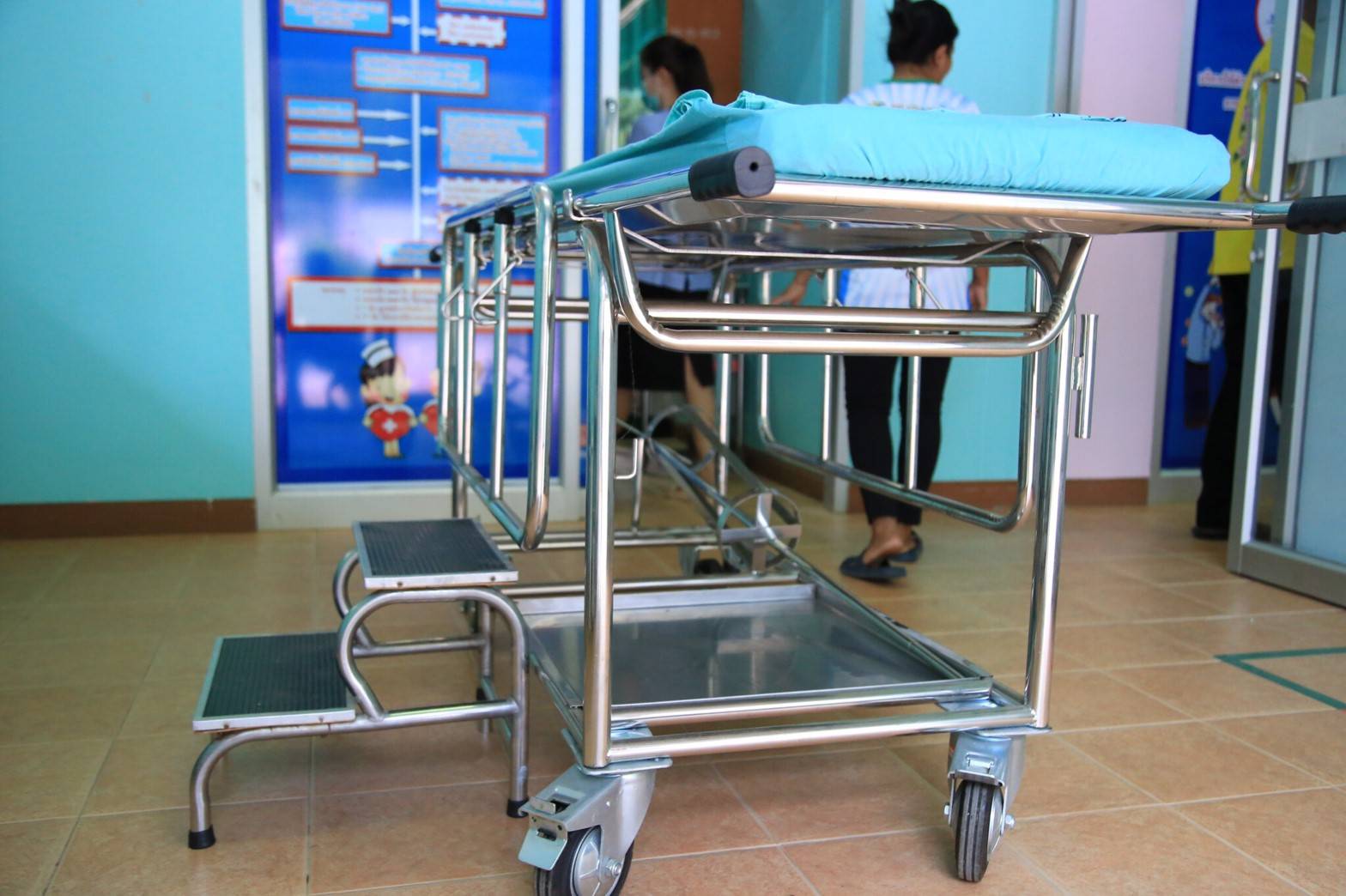 รถ Emergency
แยกหมวดหมู่ เพื่อความรวดเร็วในการหยิบใช้
ป้ายบอกอุปกรณ์, จำนวน
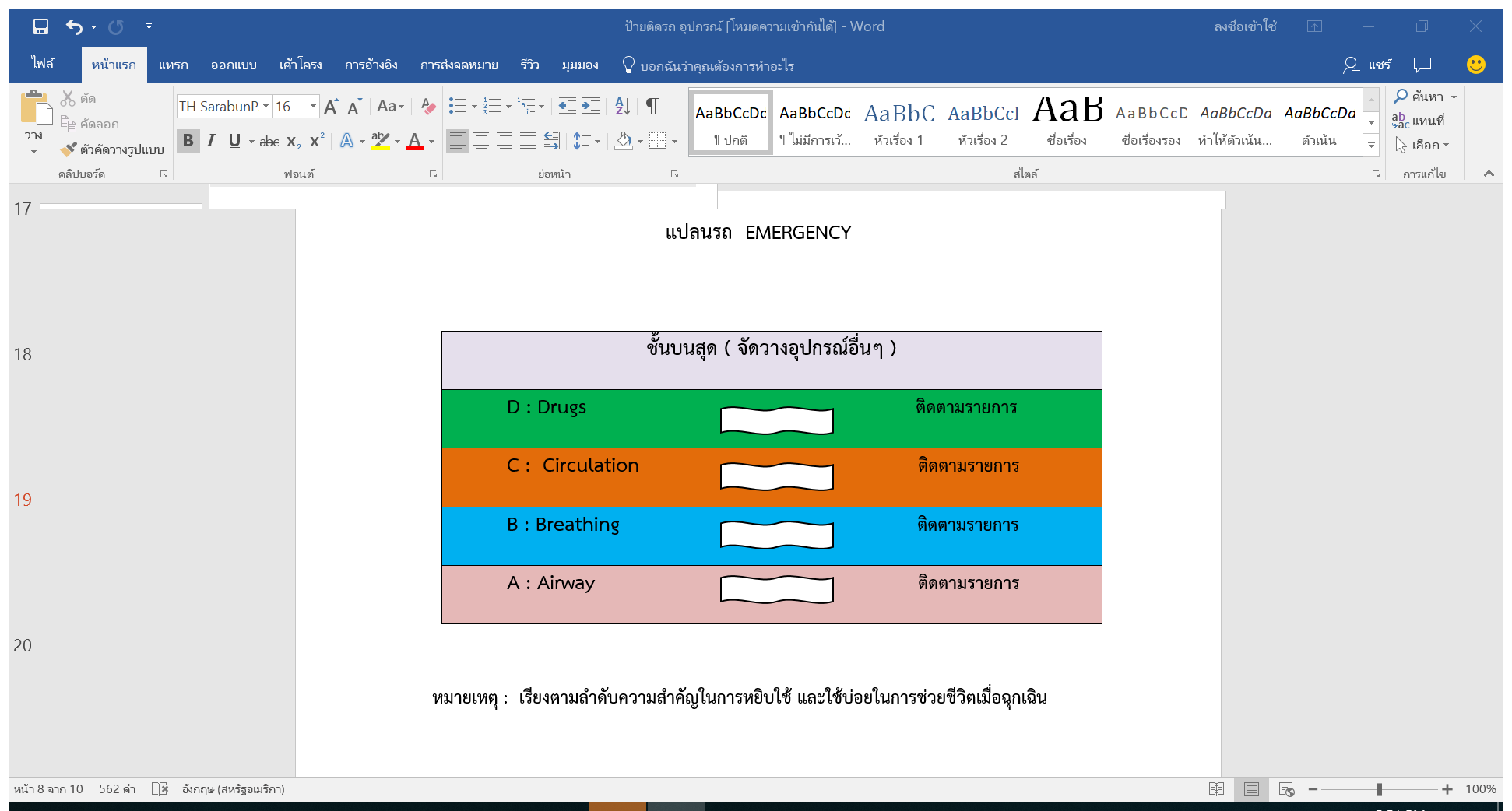 รถ Emergency
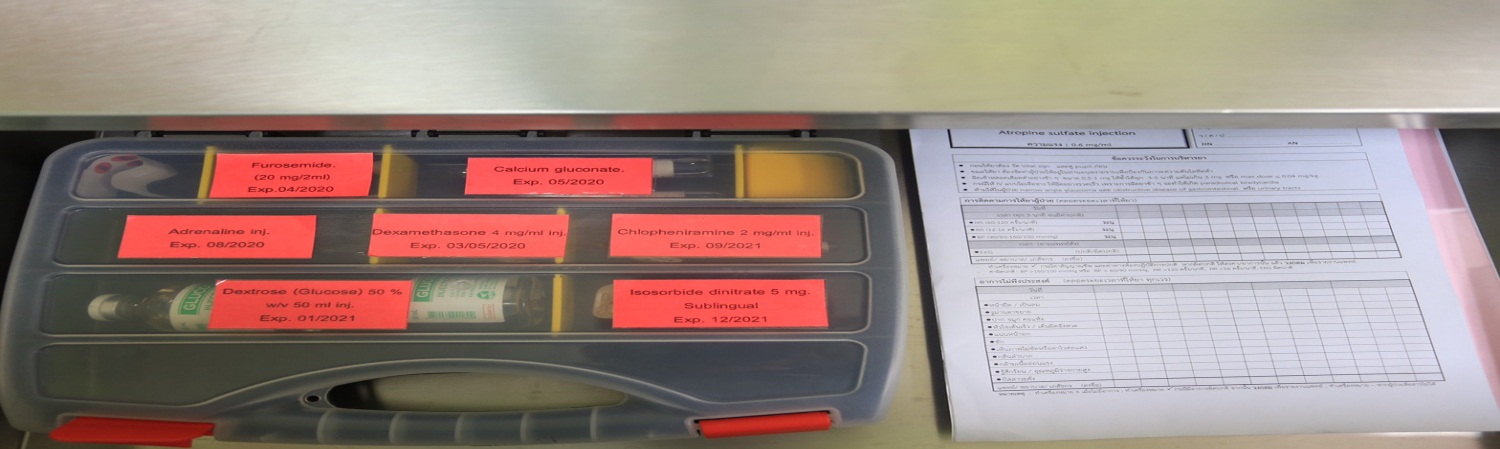 แยกหมวดหมู่ สะดวก รวดเร็ว
ป้ายบอกอุปกรณ์, จำนวน
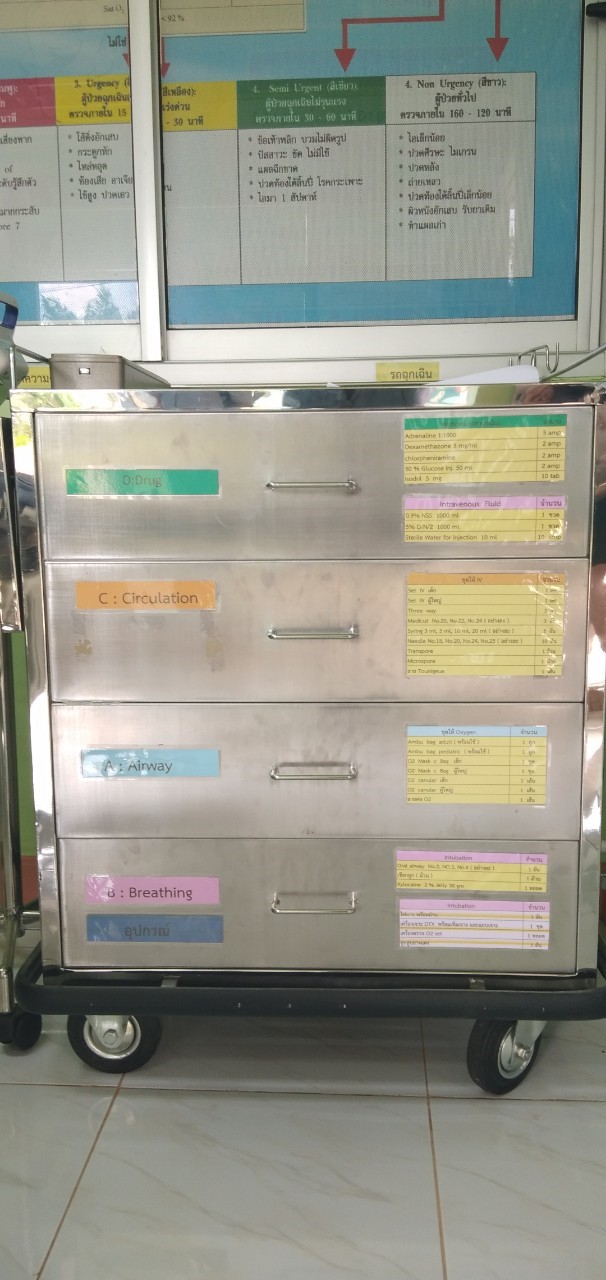 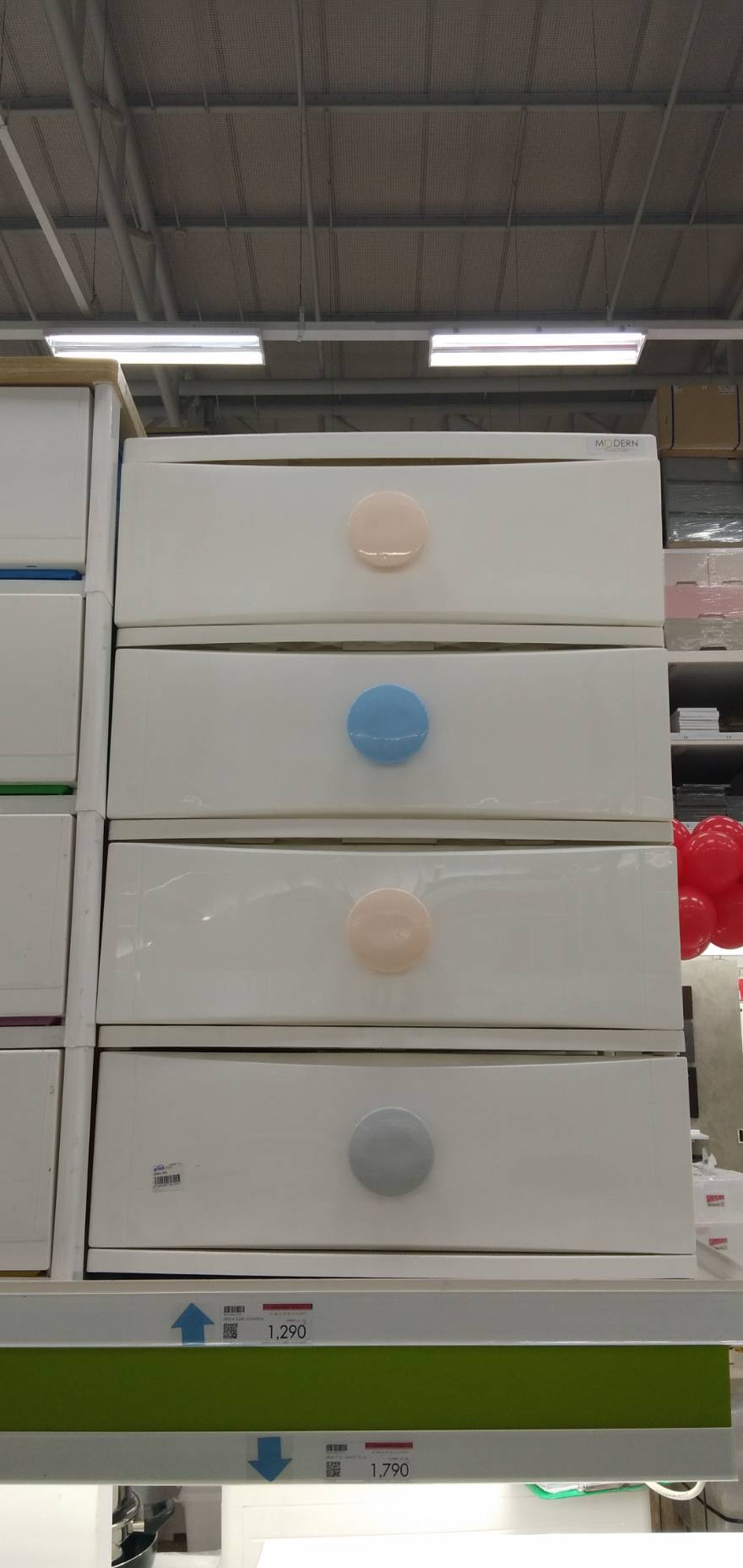 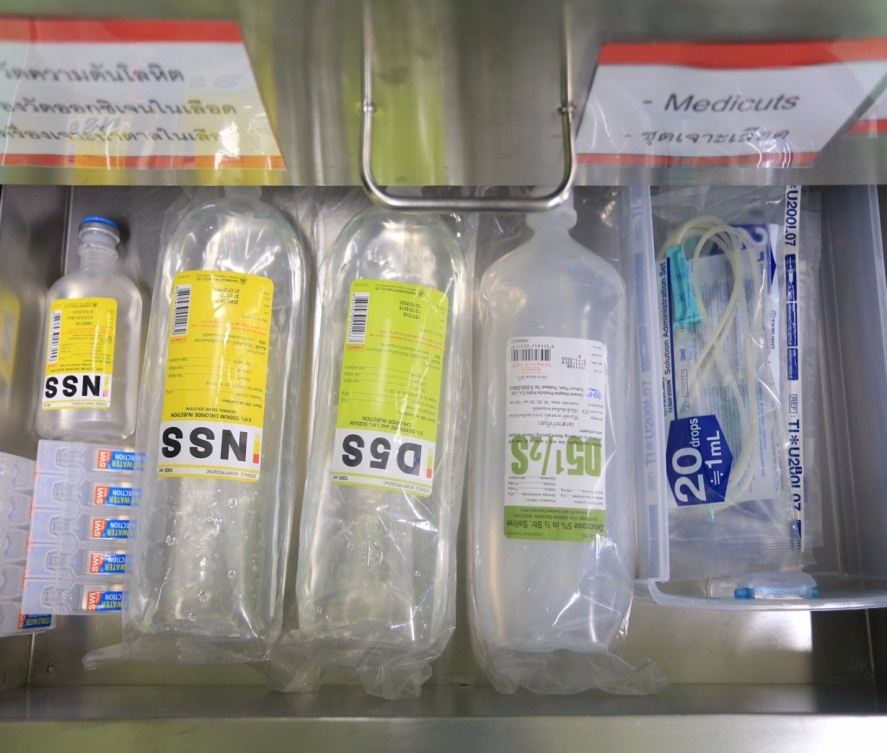 D
D
C
C
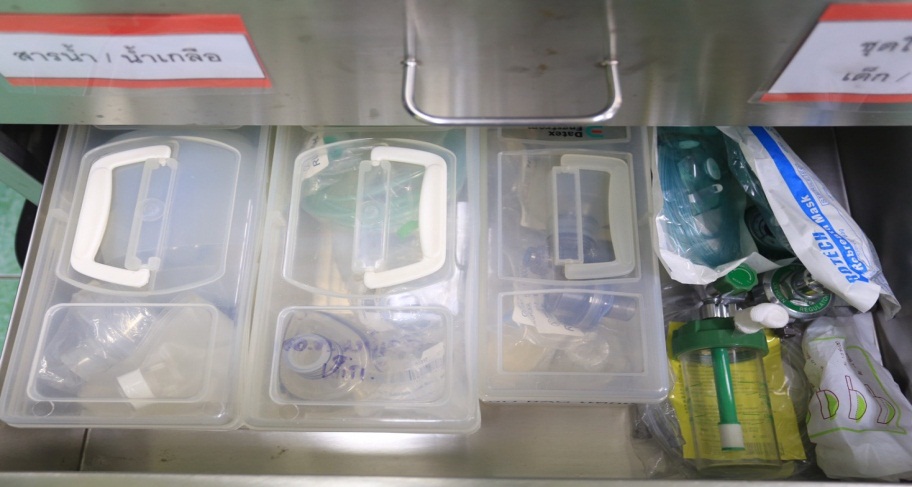 B
B
B
A
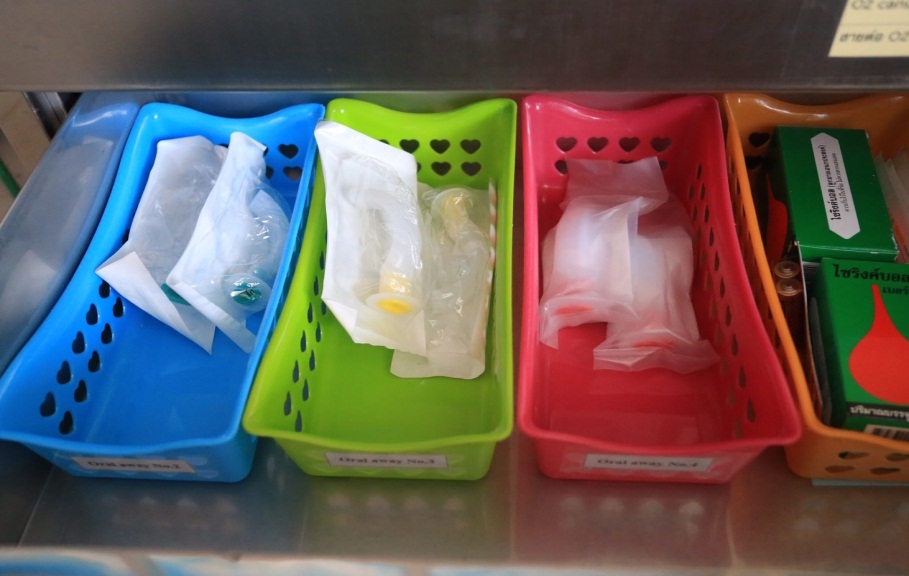 A
1
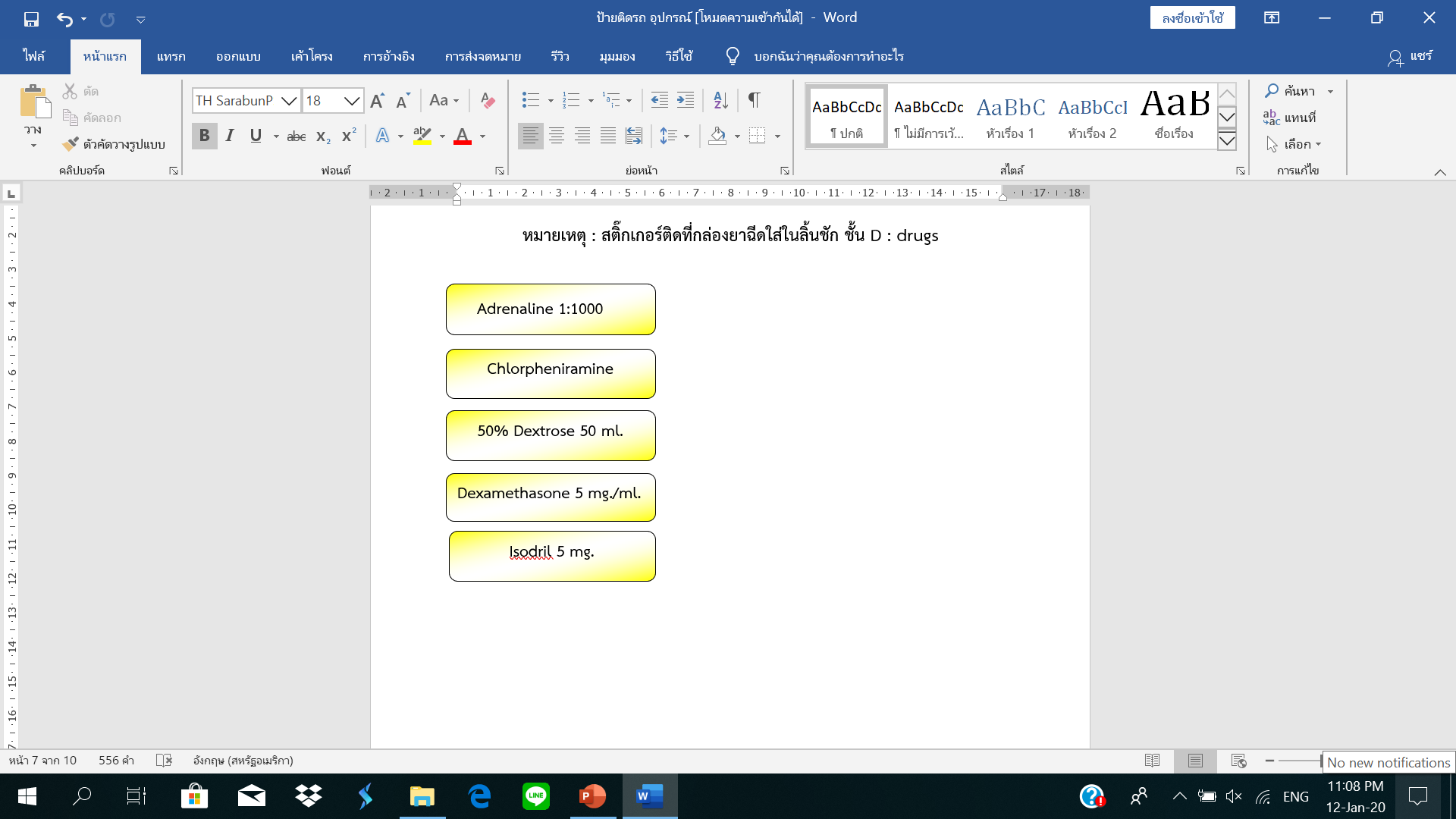 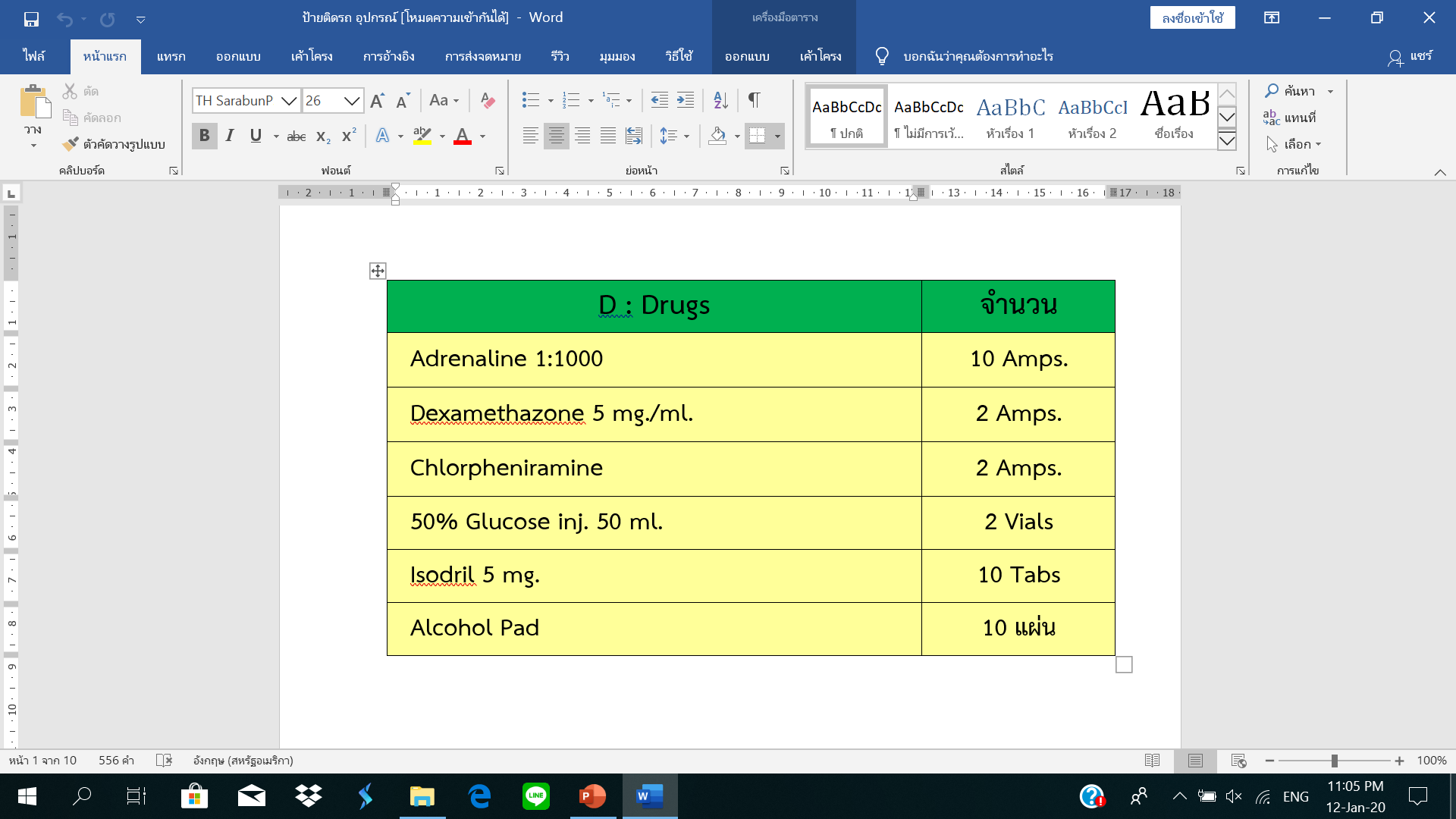 2
3
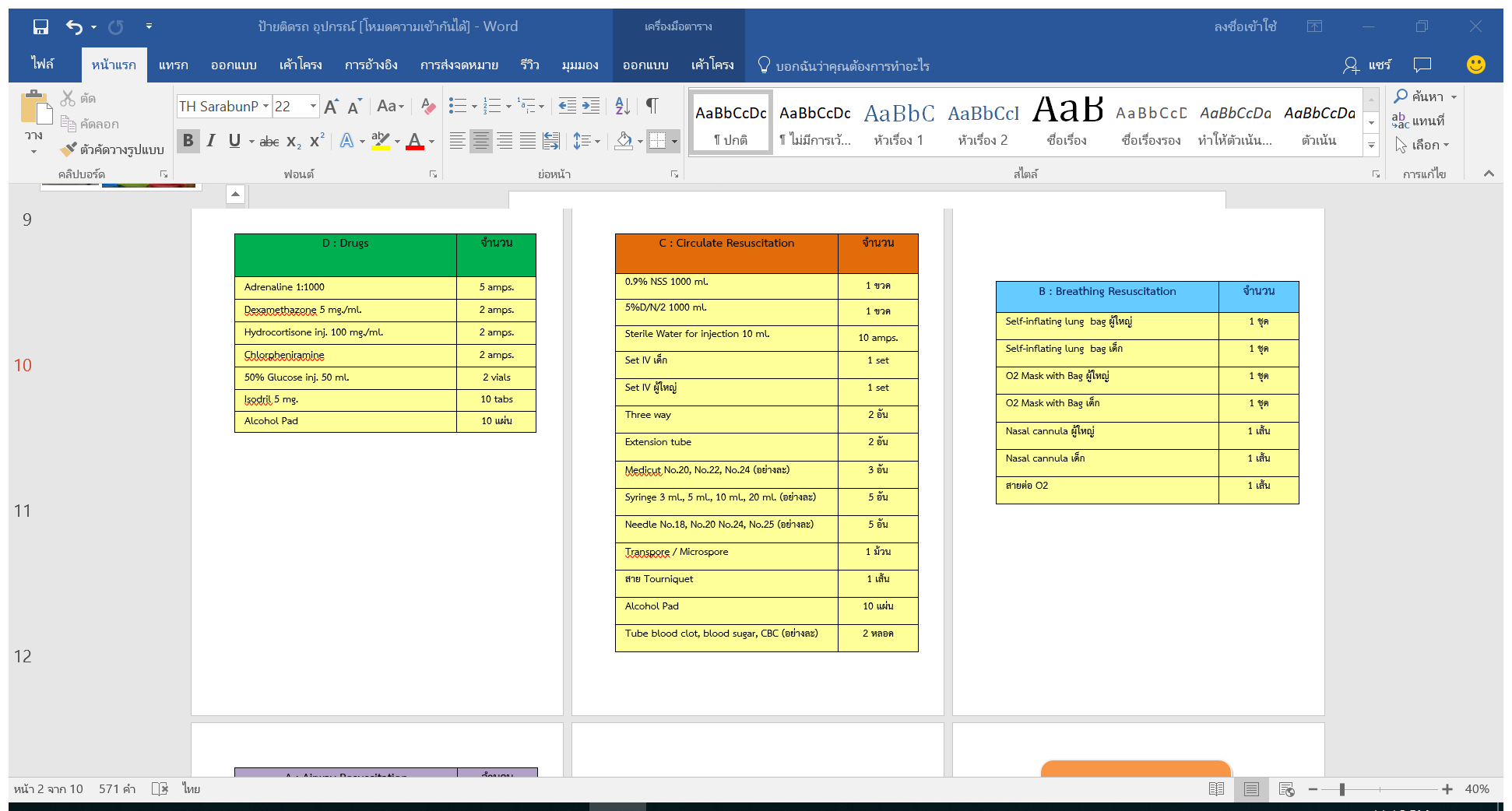 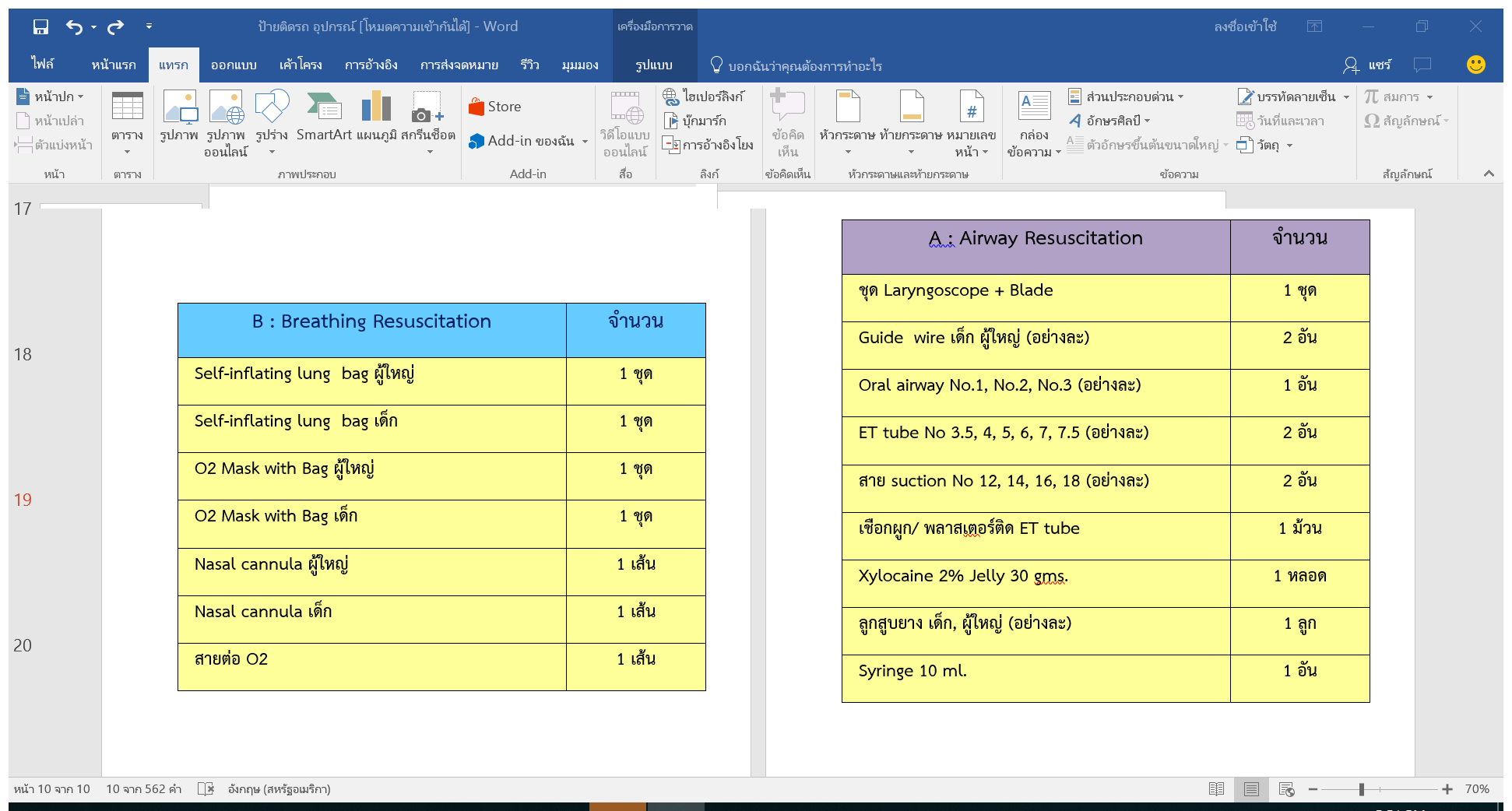 4
5
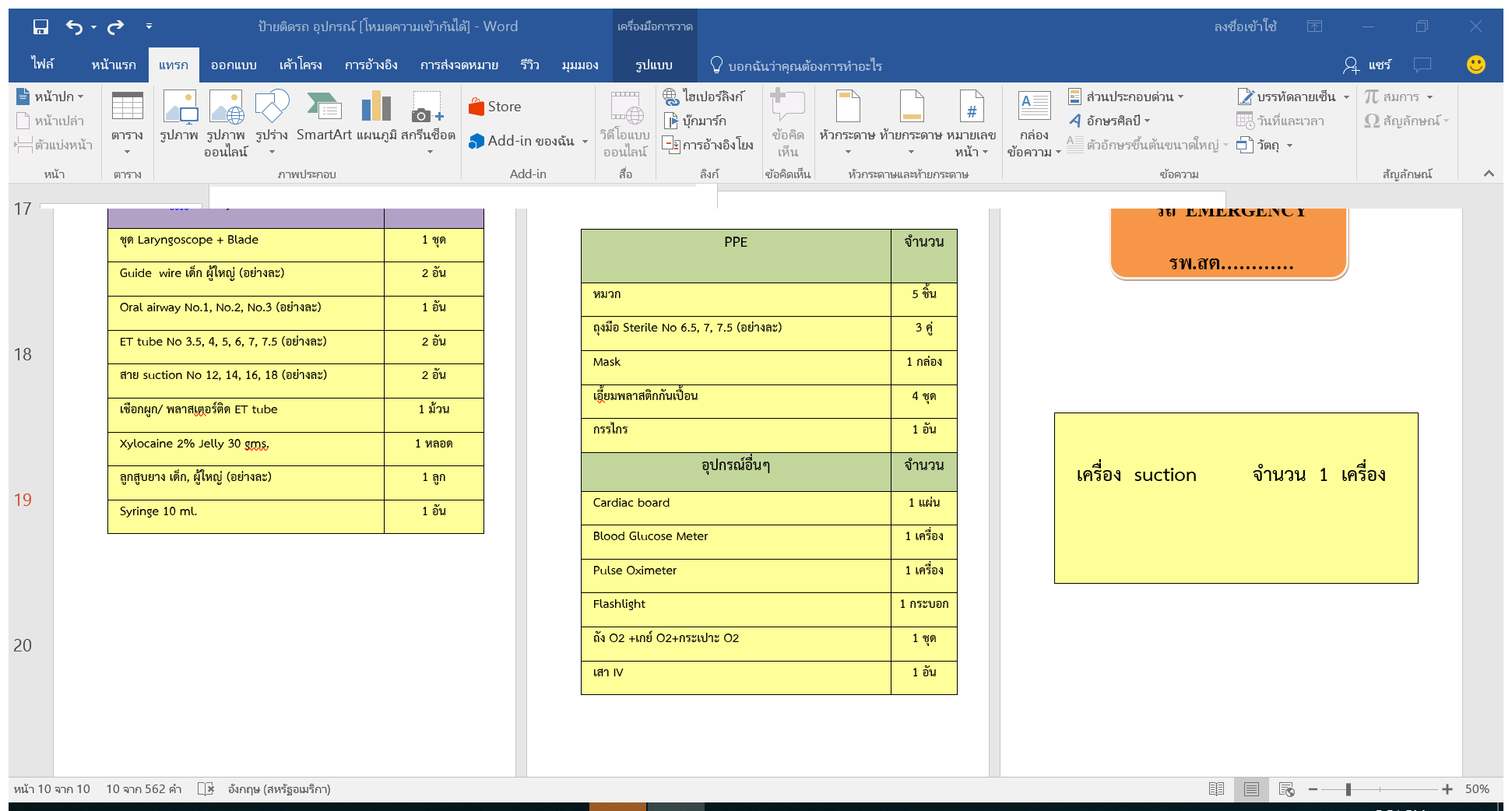 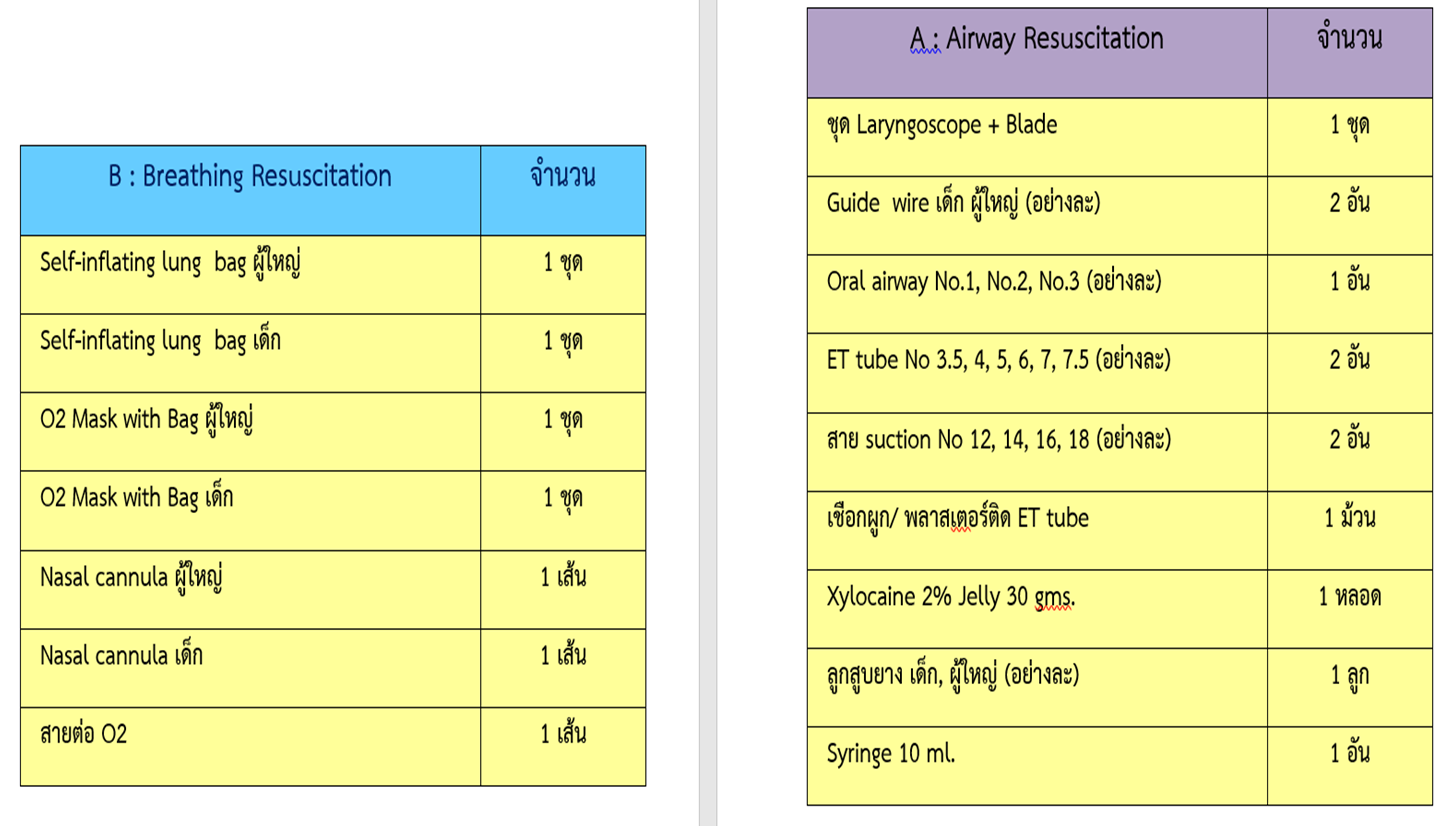 รถEmergency
Cardiac board, Documents 
Sugar detector, Pulse Oximeter, Flashlight
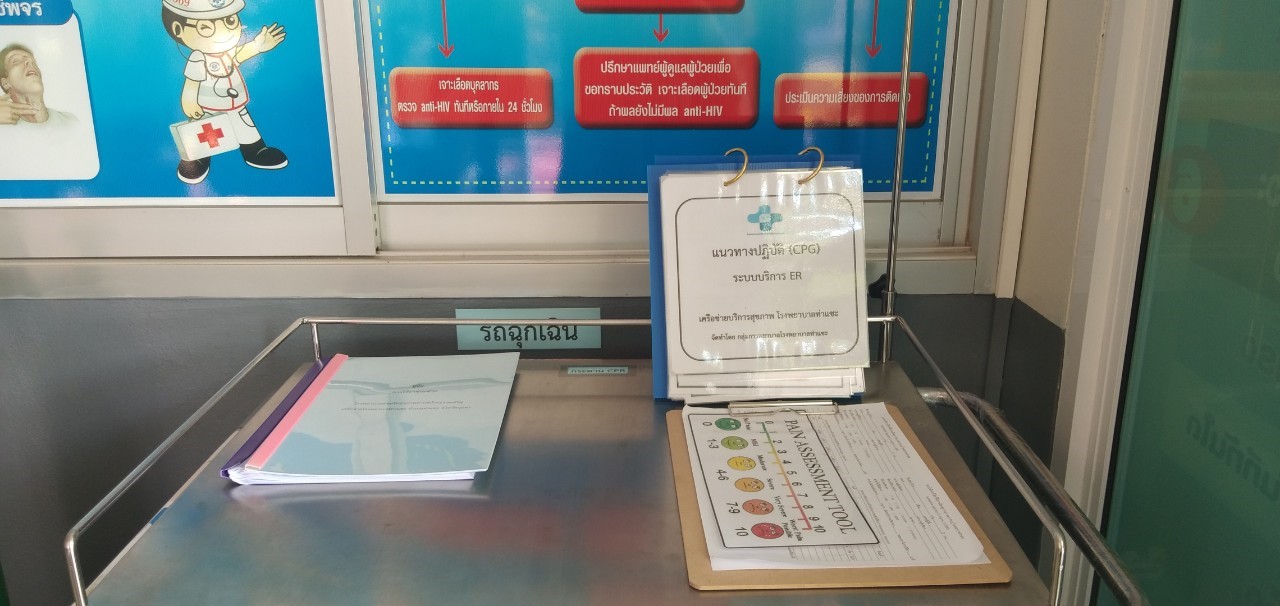 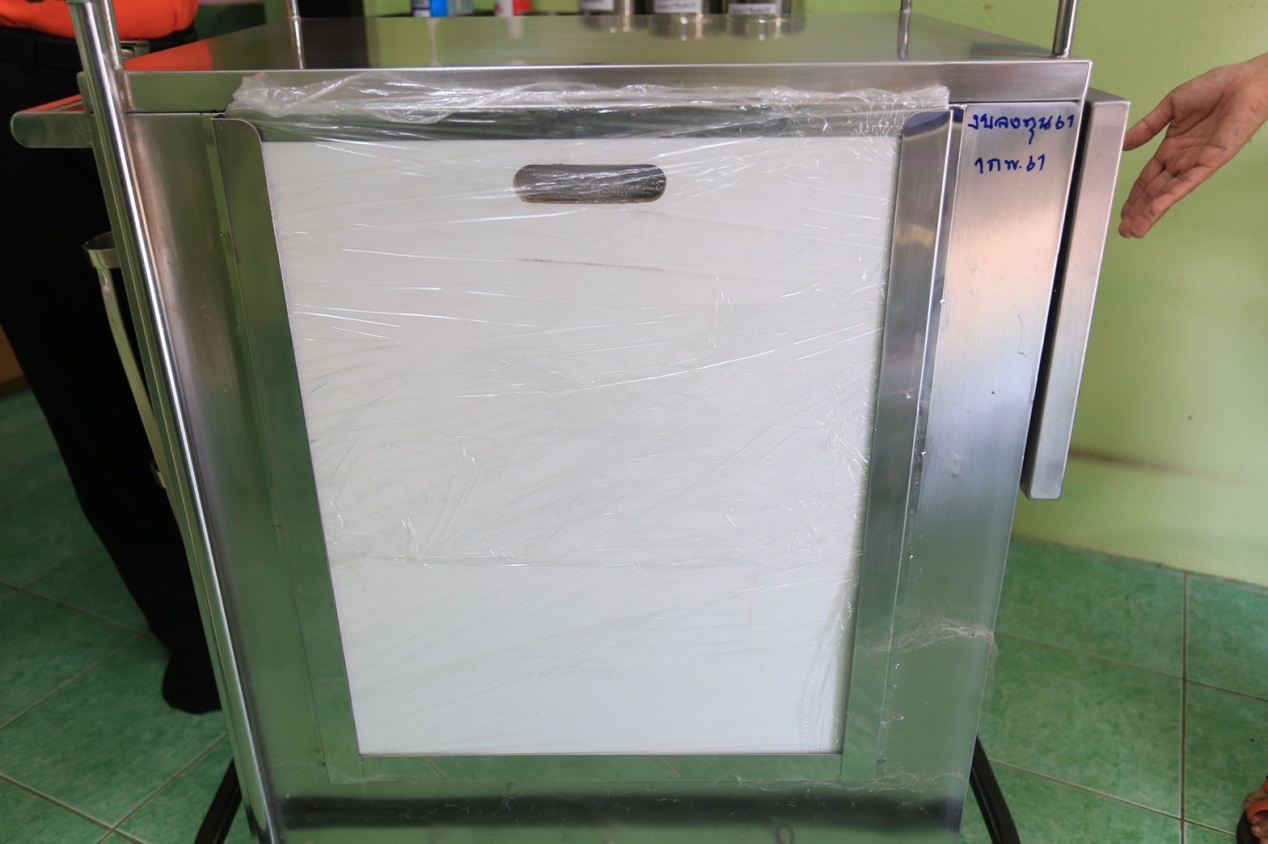 Guideline/ CPG / Documents
CPG, สมุด OK ของ, การใช้ยา HD 
บันทึกทางการพยาบาล
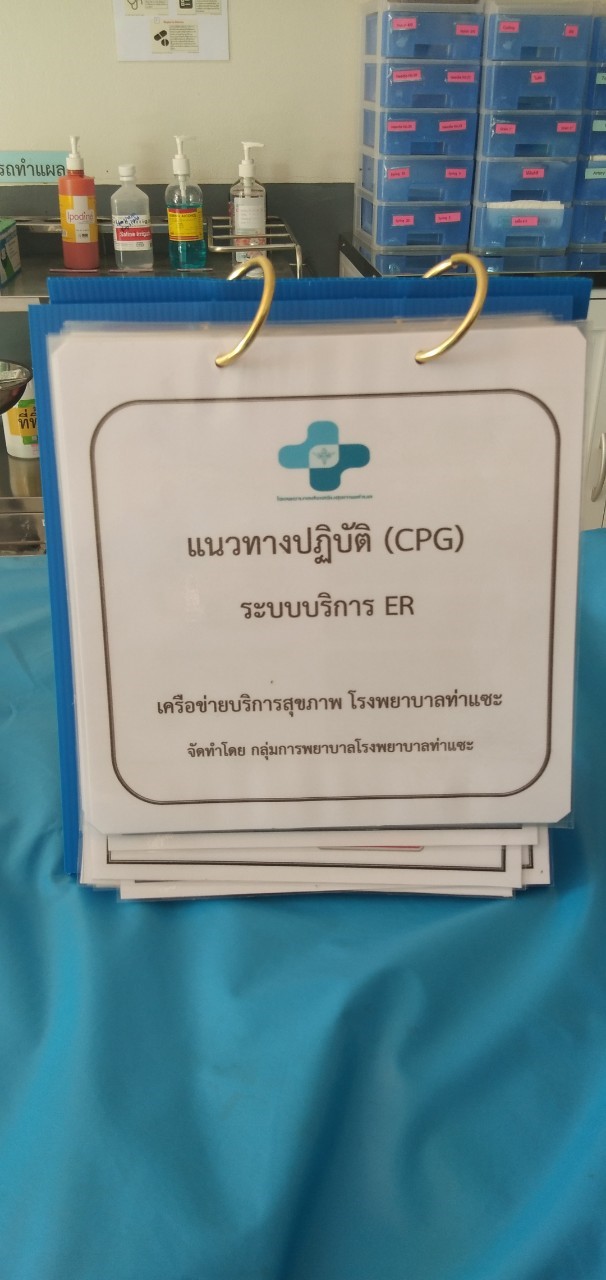 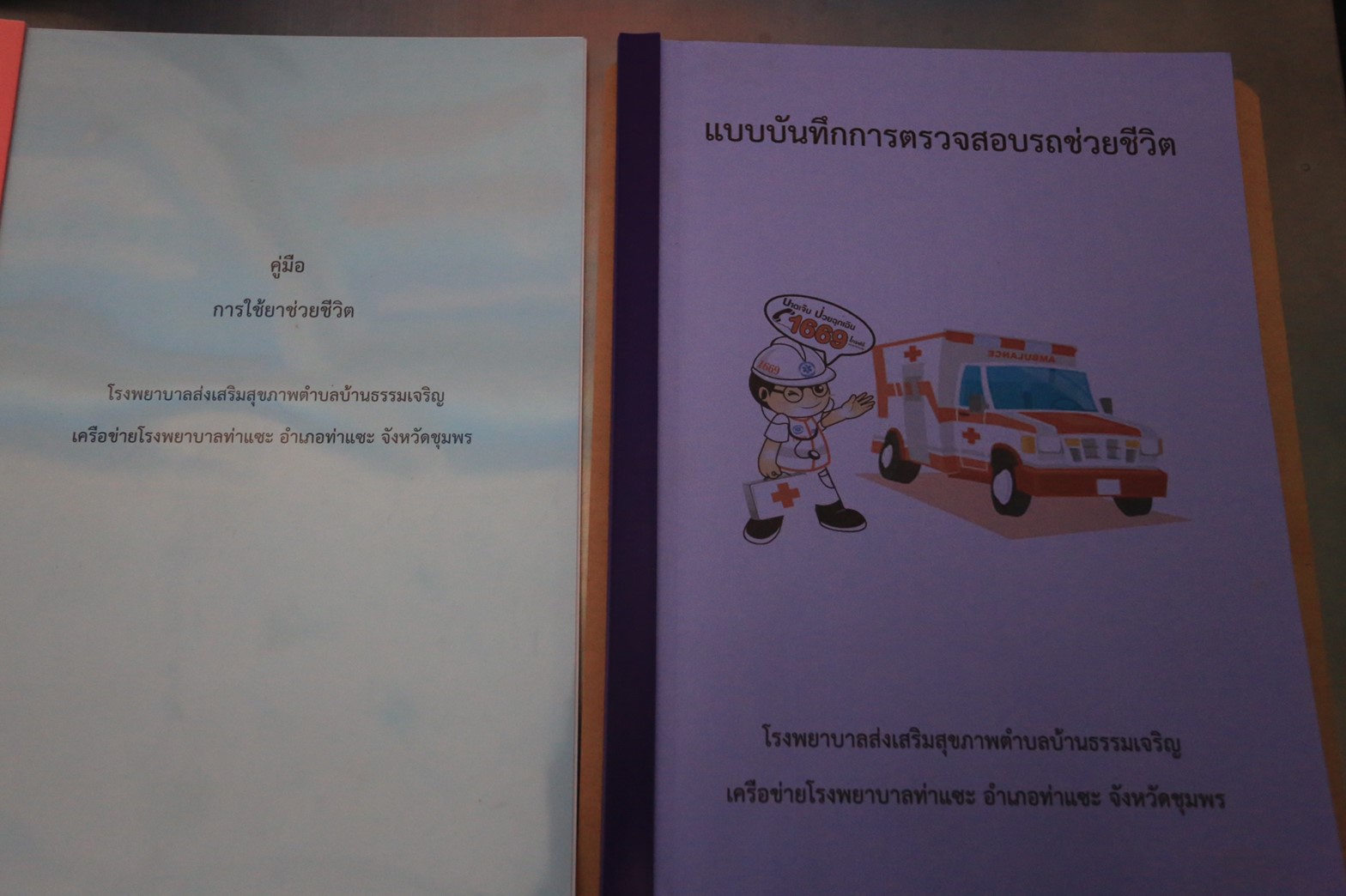 Guideline/ CPG / Document
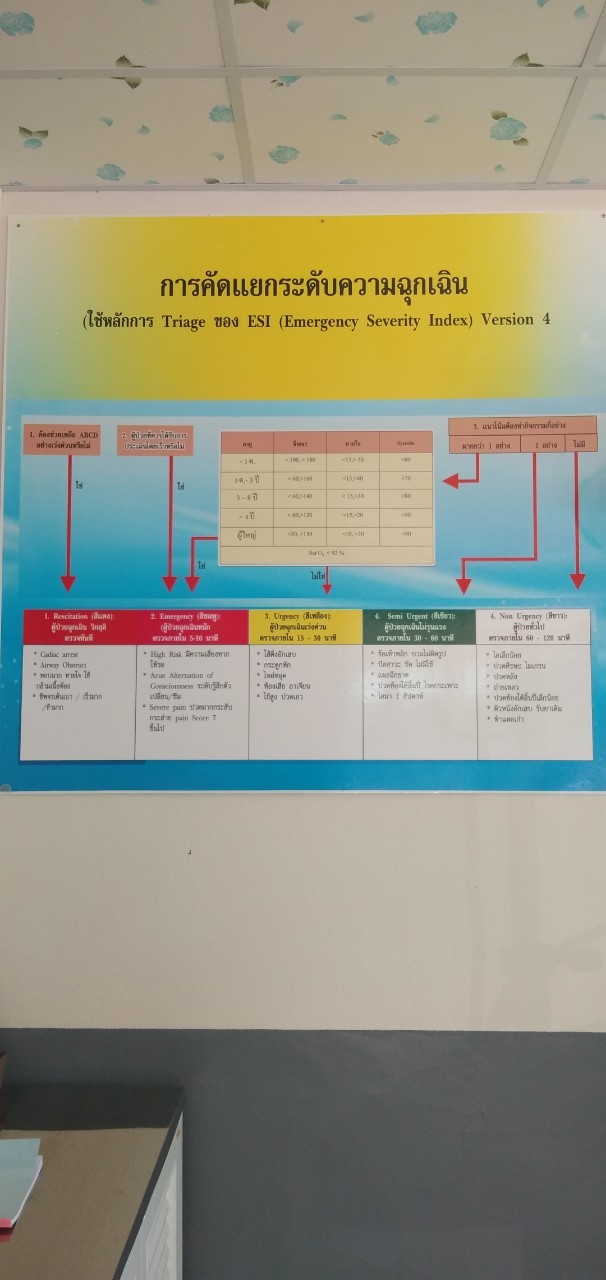 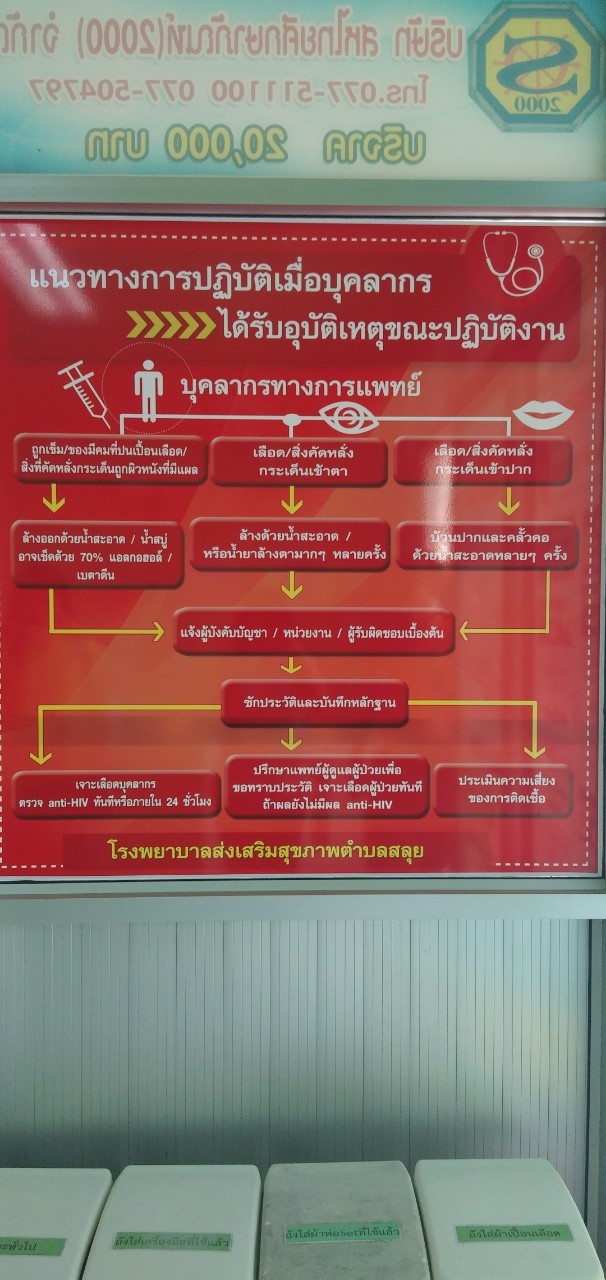 Triage
CPR
Anaphylaxis
Hypoglycemia
etc.
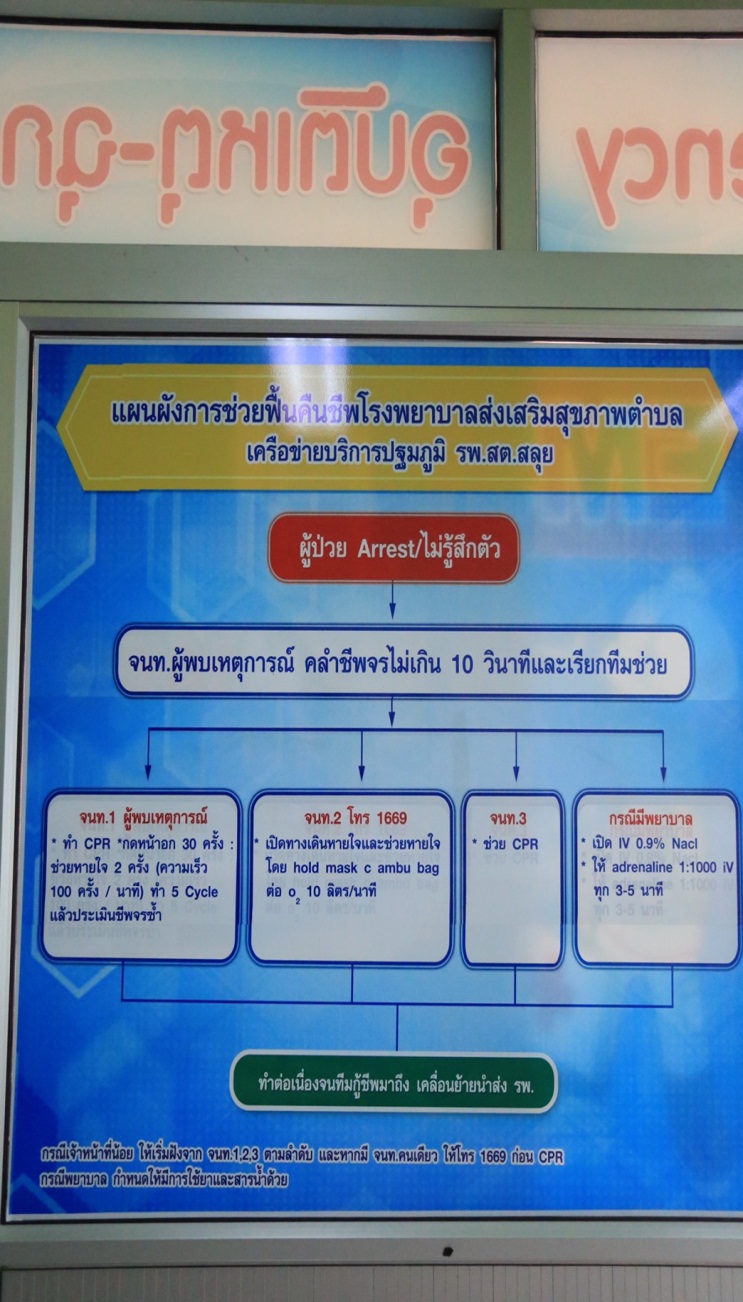 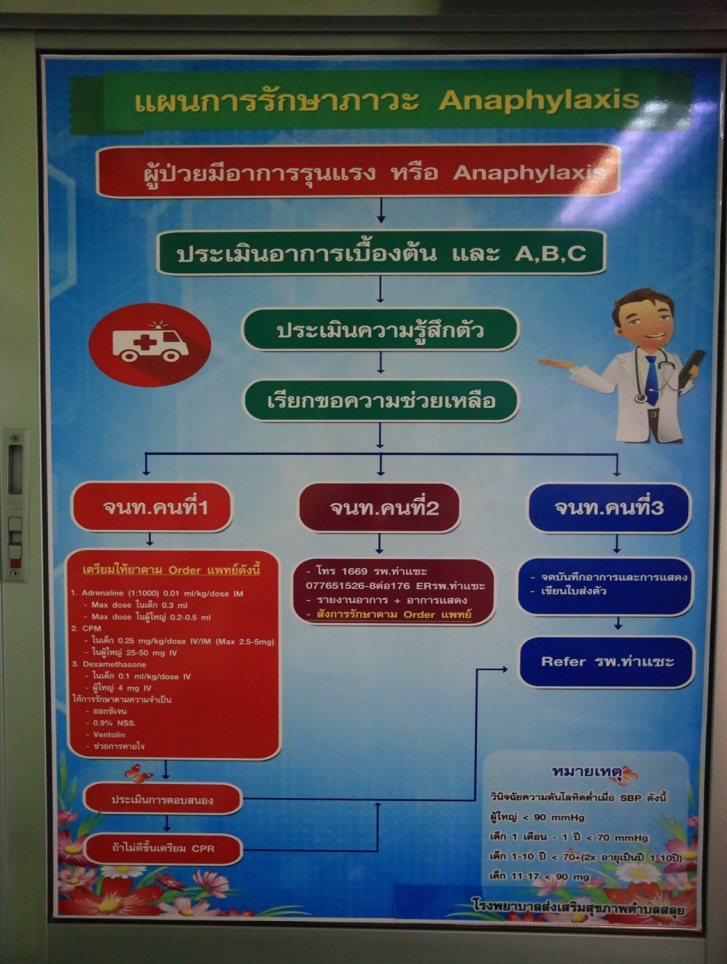 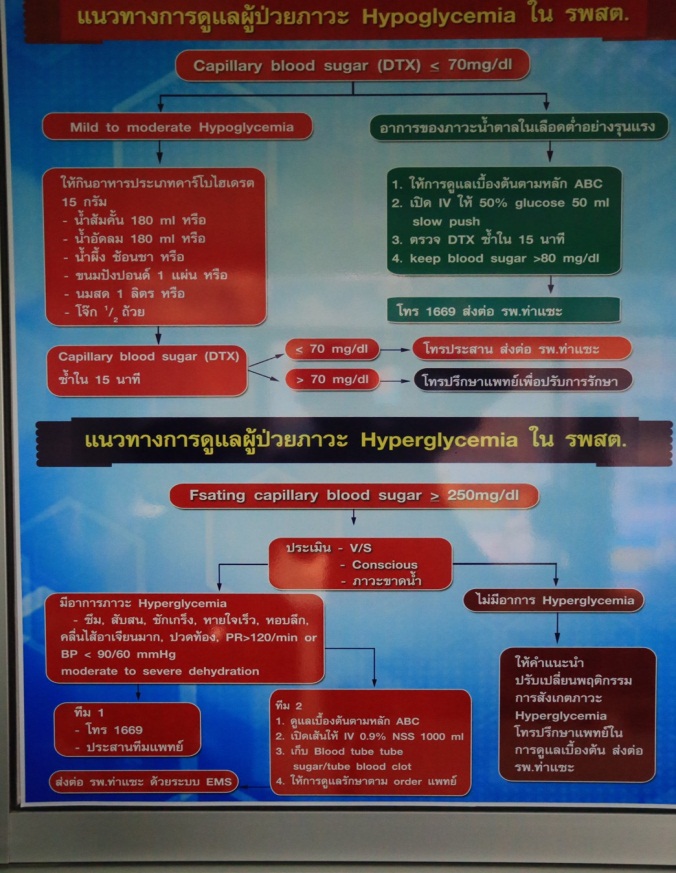 รถหัตถการ
ป้ายบอกตำแหน่งอุปกรณ์, น้ำยา
อุปกรณ์ PPE, ถังทิ้งของมีคม
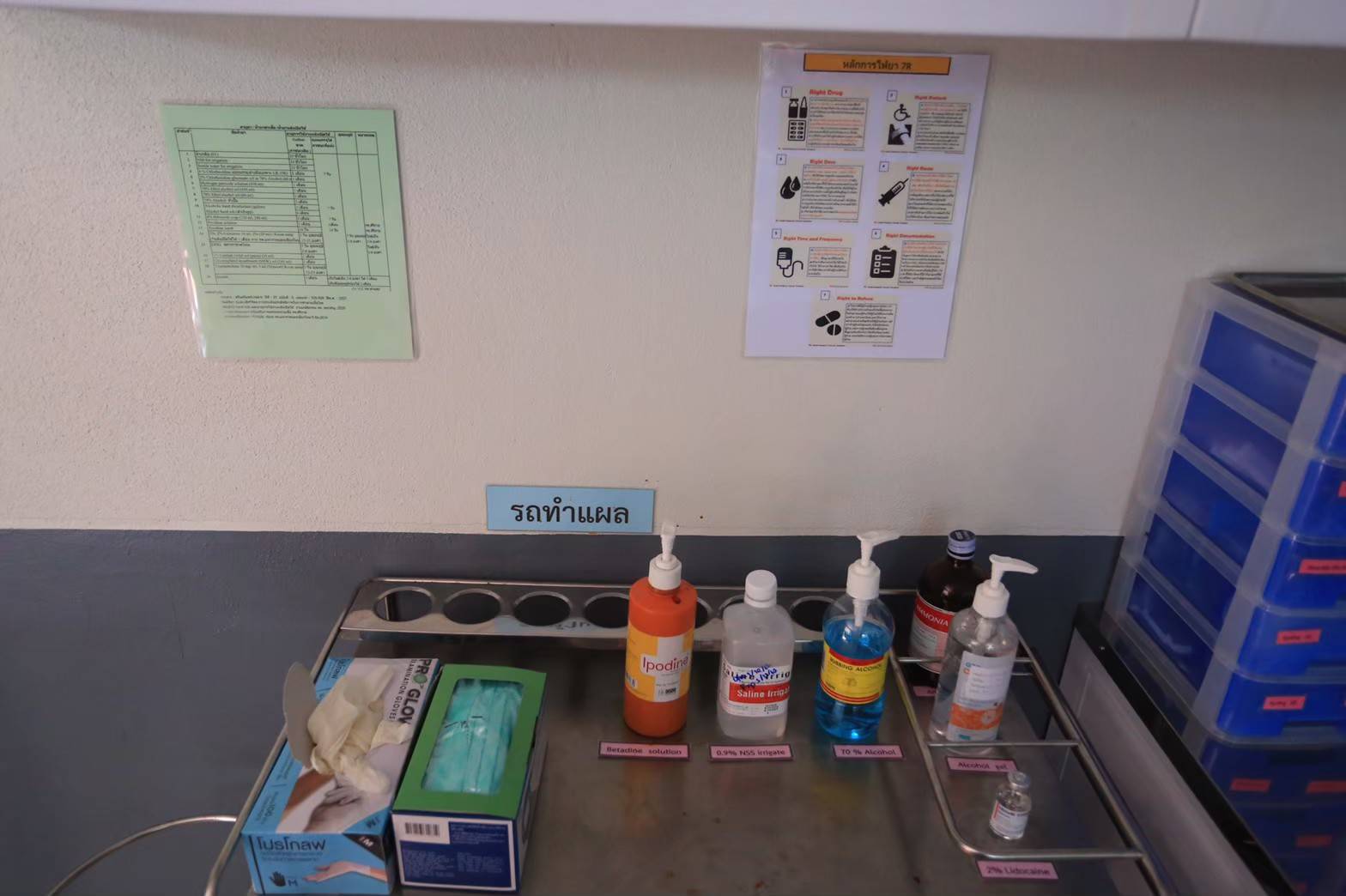 ตู้เก็บของ Sterilized
แยกหมวดหมู่ Set Dressing, Set Suture, Set คลอด
Set Urine, Retained NG tube
พร้อมหยิบใช้ มีป้ายบอกตำแหน่งและจำนวน
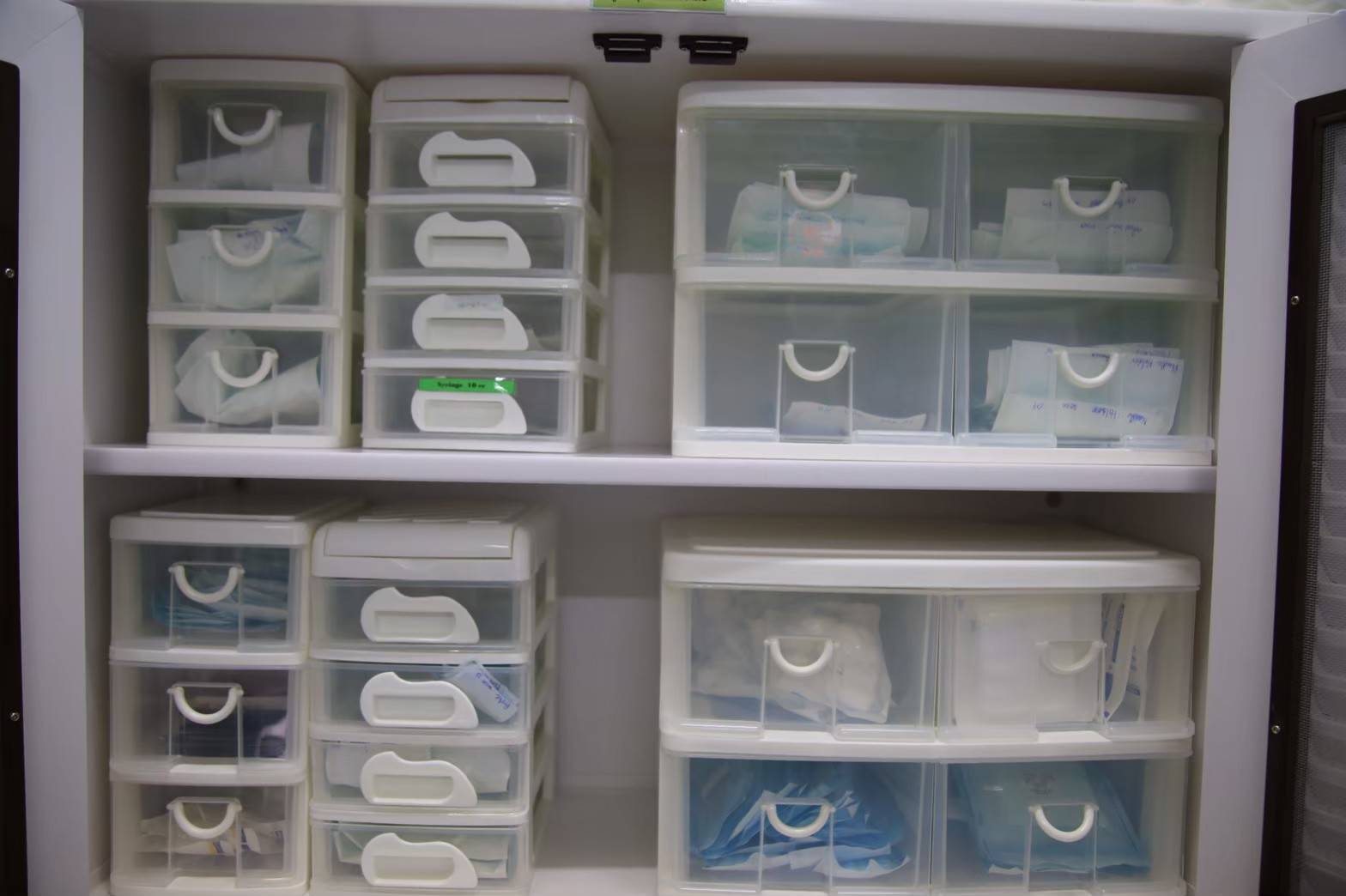 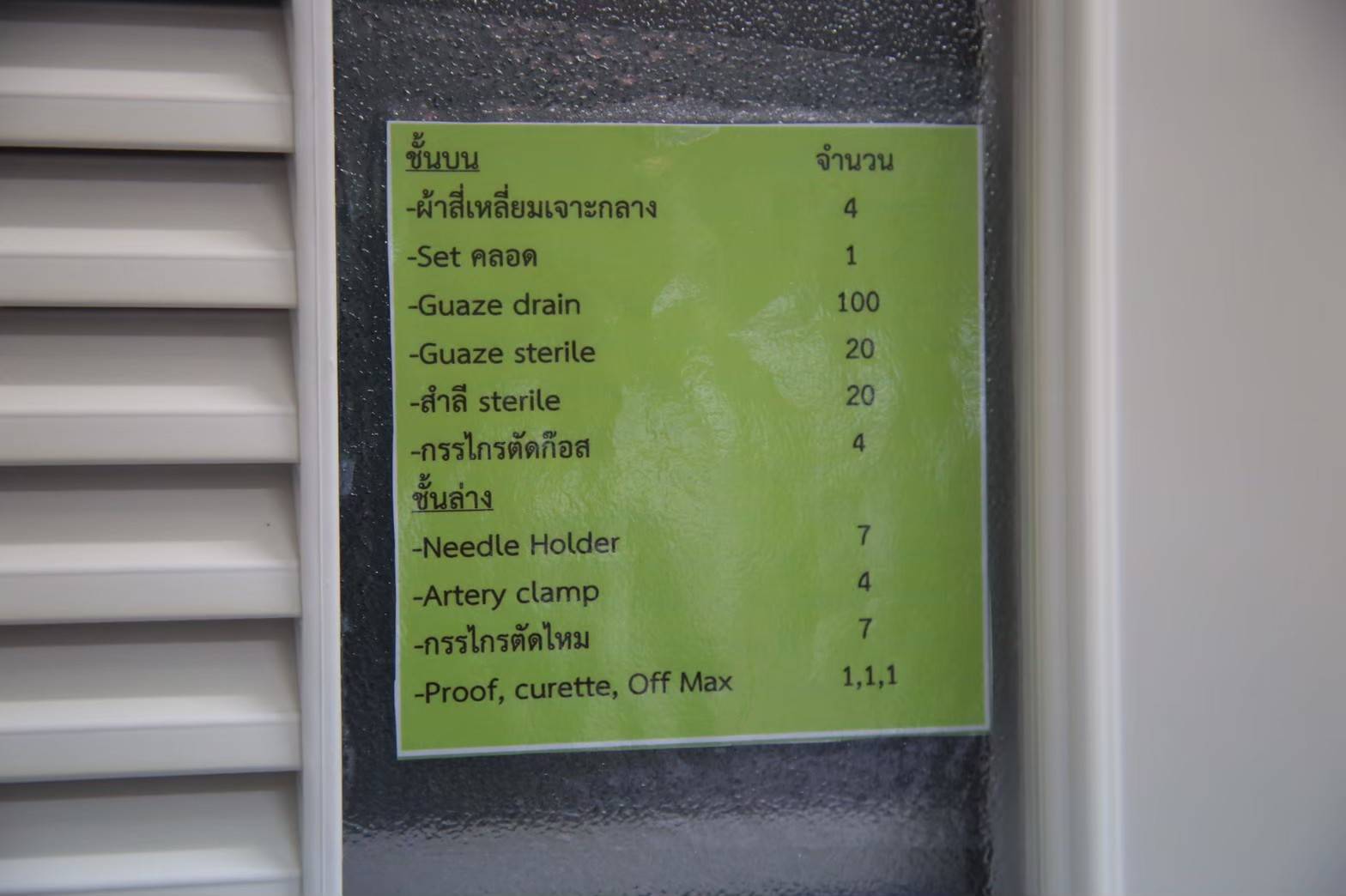 ตู้เก็บของ Sterilized
แยกหมวดหมู่ Set Dressing, Set Suture, Set คลอด
Set Urine, Retained NG tube
พร้อมหยิบใช้ มีป้ายบอกตำแหน่งและจำนวน
ป้าย 
first in first out
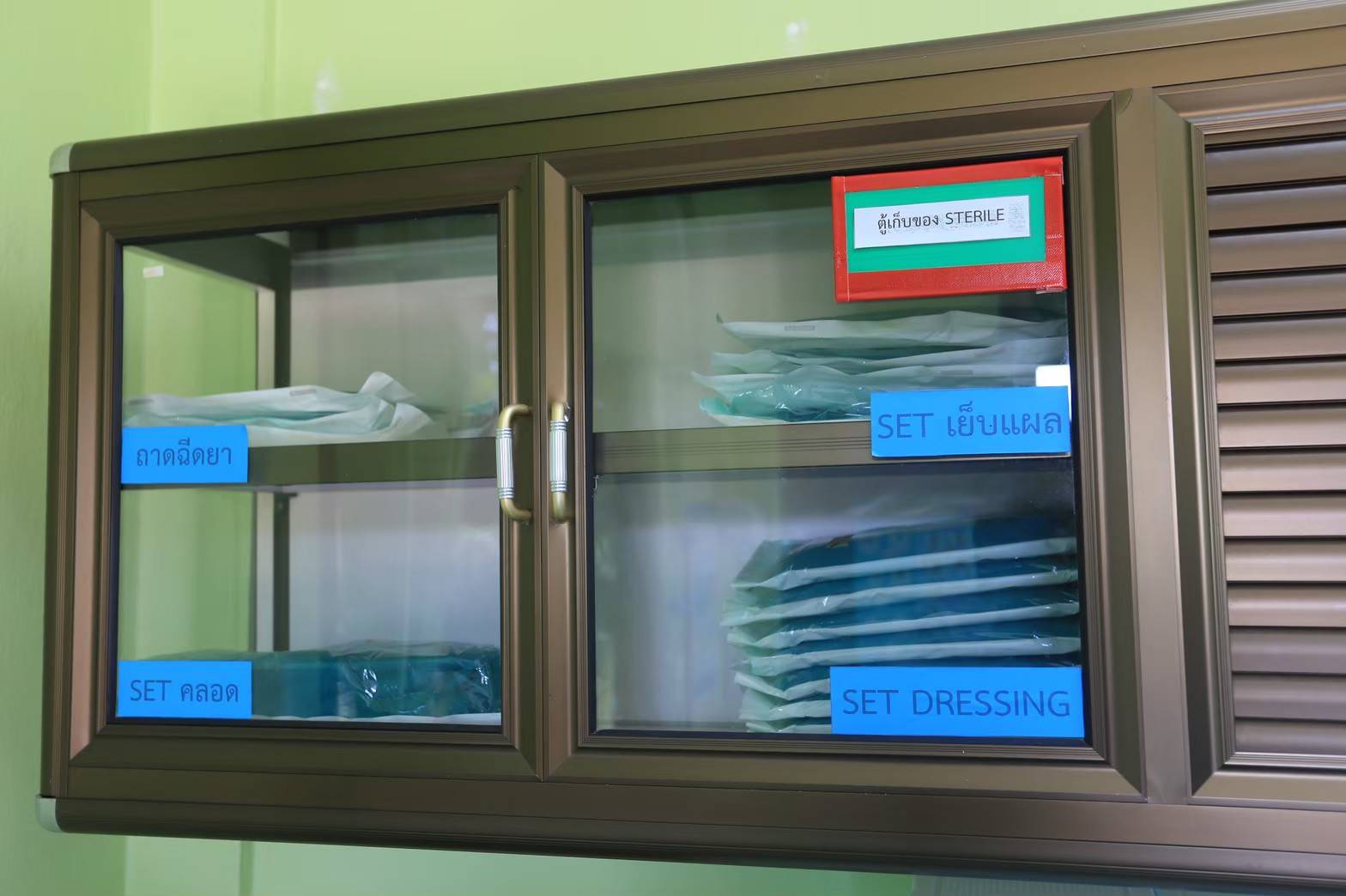 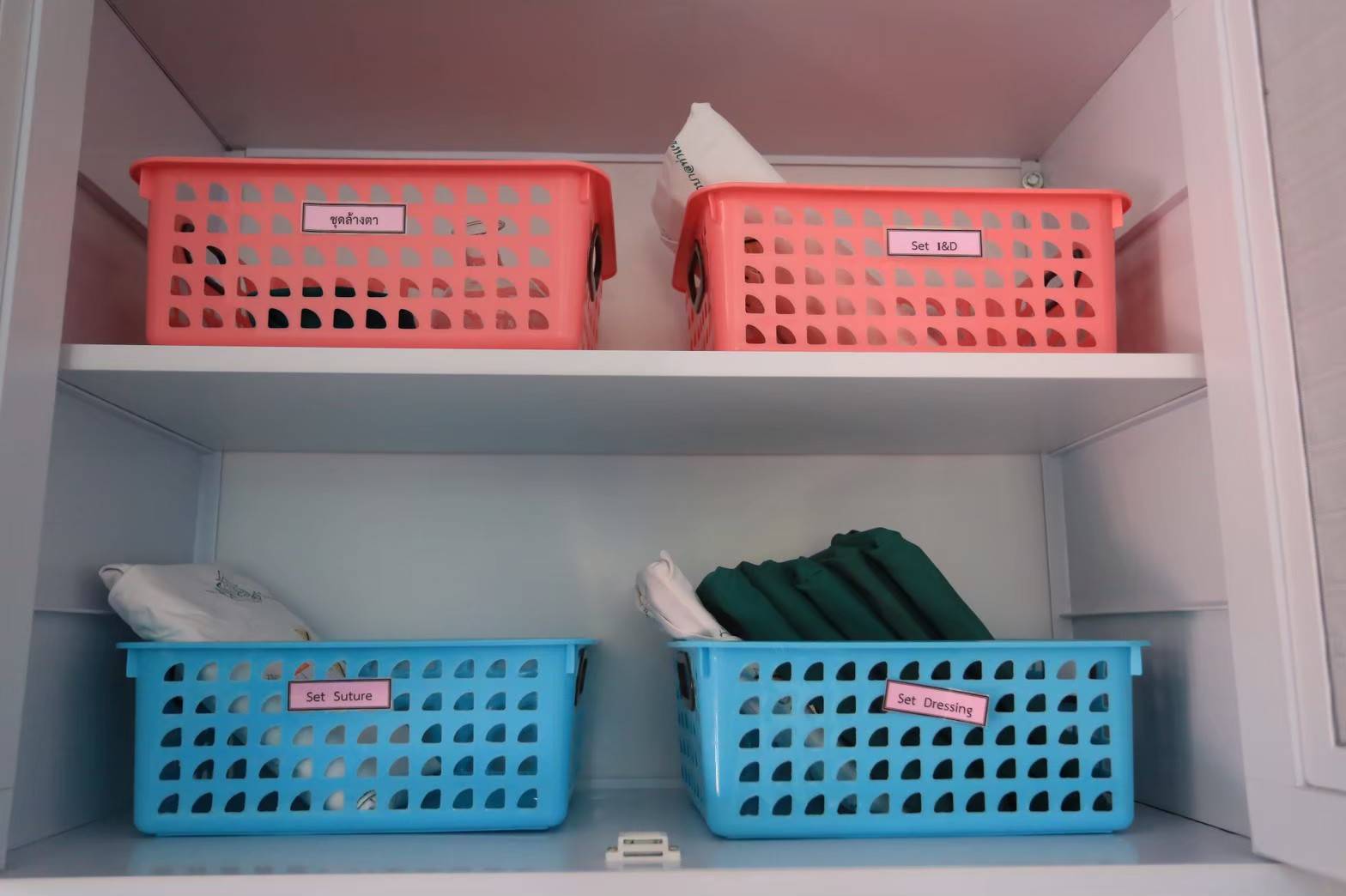 ตู้เก็บของสะอาด
แยกหมวดหมู่ 
พร้อมหยิบใช้ มีป้ายบอกตำแหน่งและจำนวน
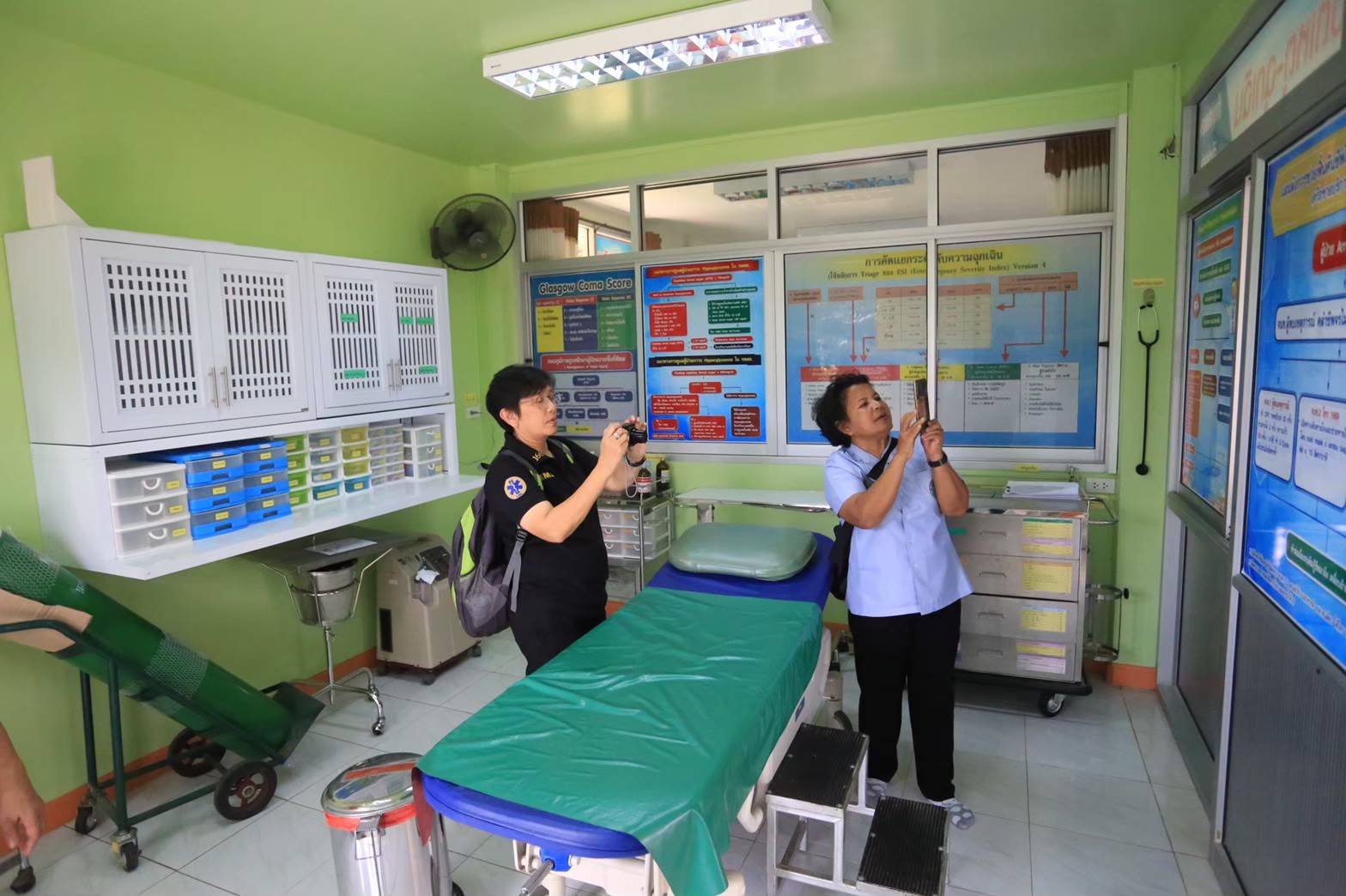 ลิ้นชักเก็บผ้า
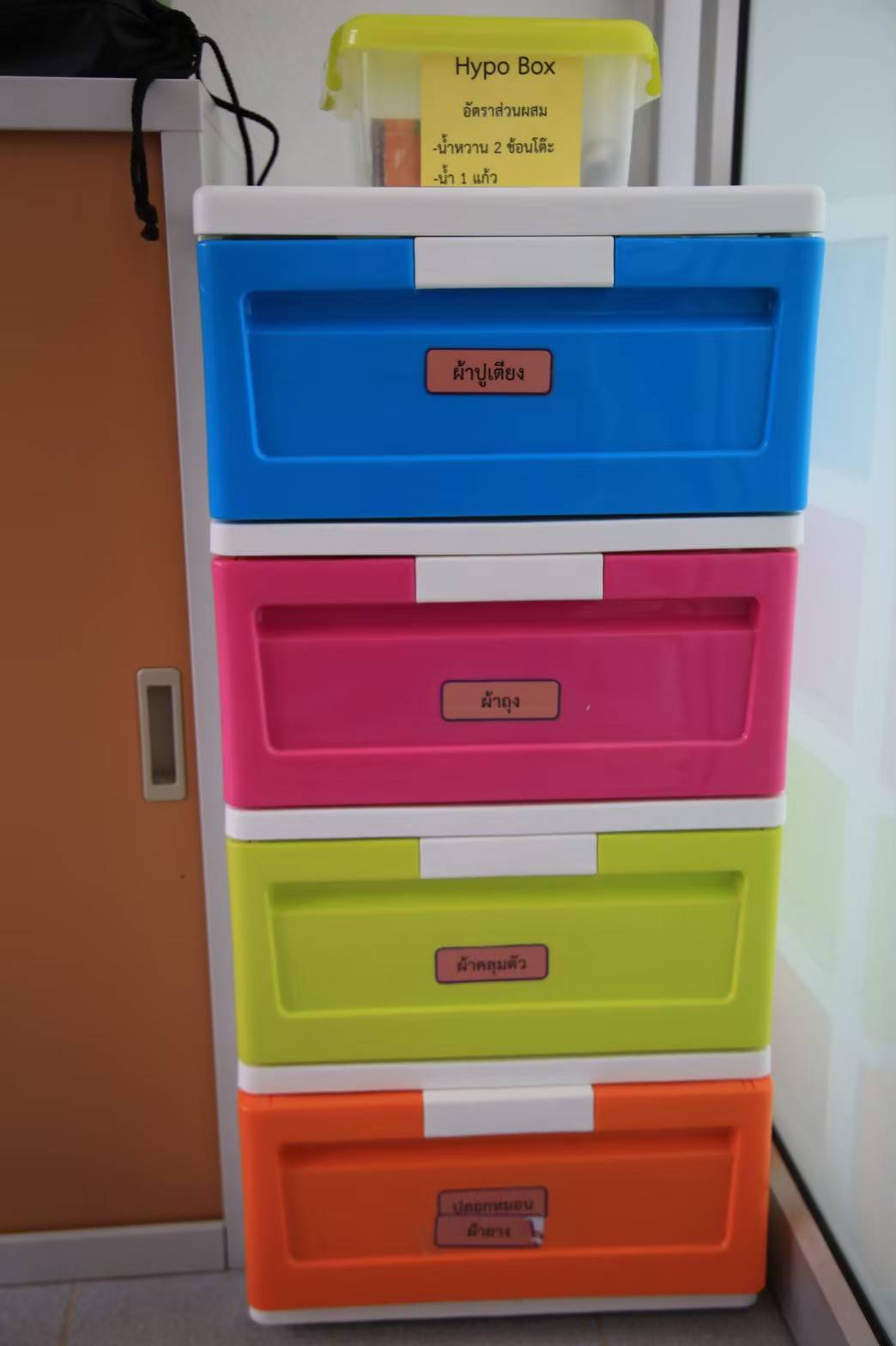 อ่างล้างมือ
ป้ายขั้นตอนล้างมือ
น้ำยาล้างมือ
กล่องผ้าสะอาด
ถังทิ้งผ้าเช็ดมือ
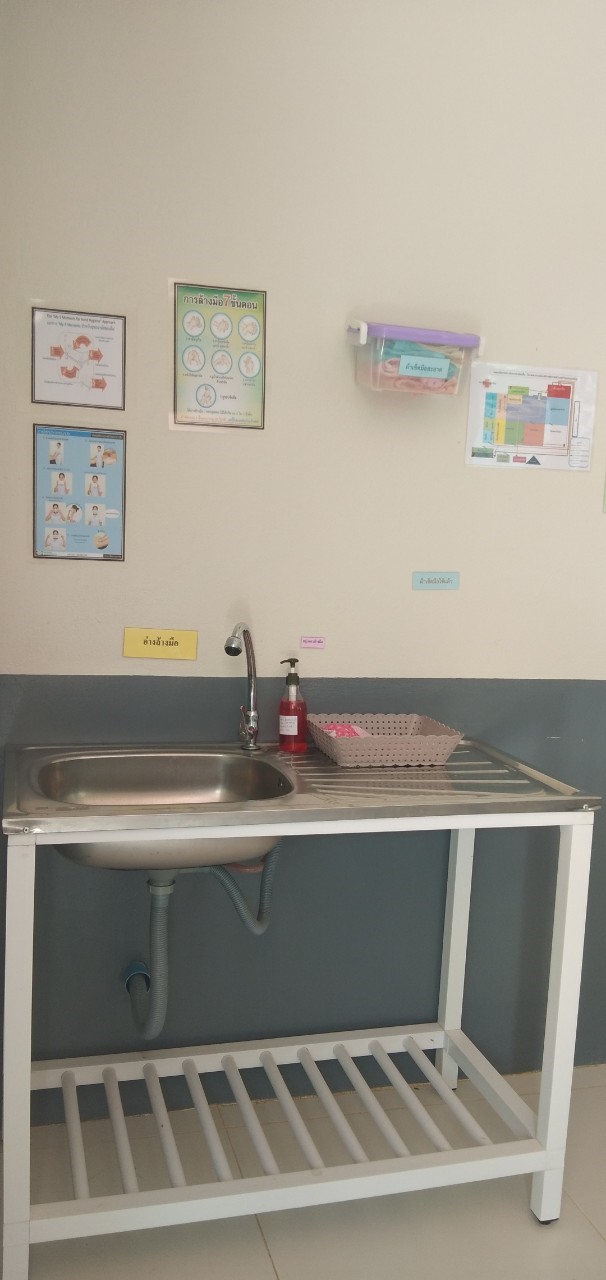 จุดวางถัง
แยกถังขยะทั่วไป, ผ้าเปื้อน, ถังเครื่องมือ,, ถังขยะติดเชื้อ
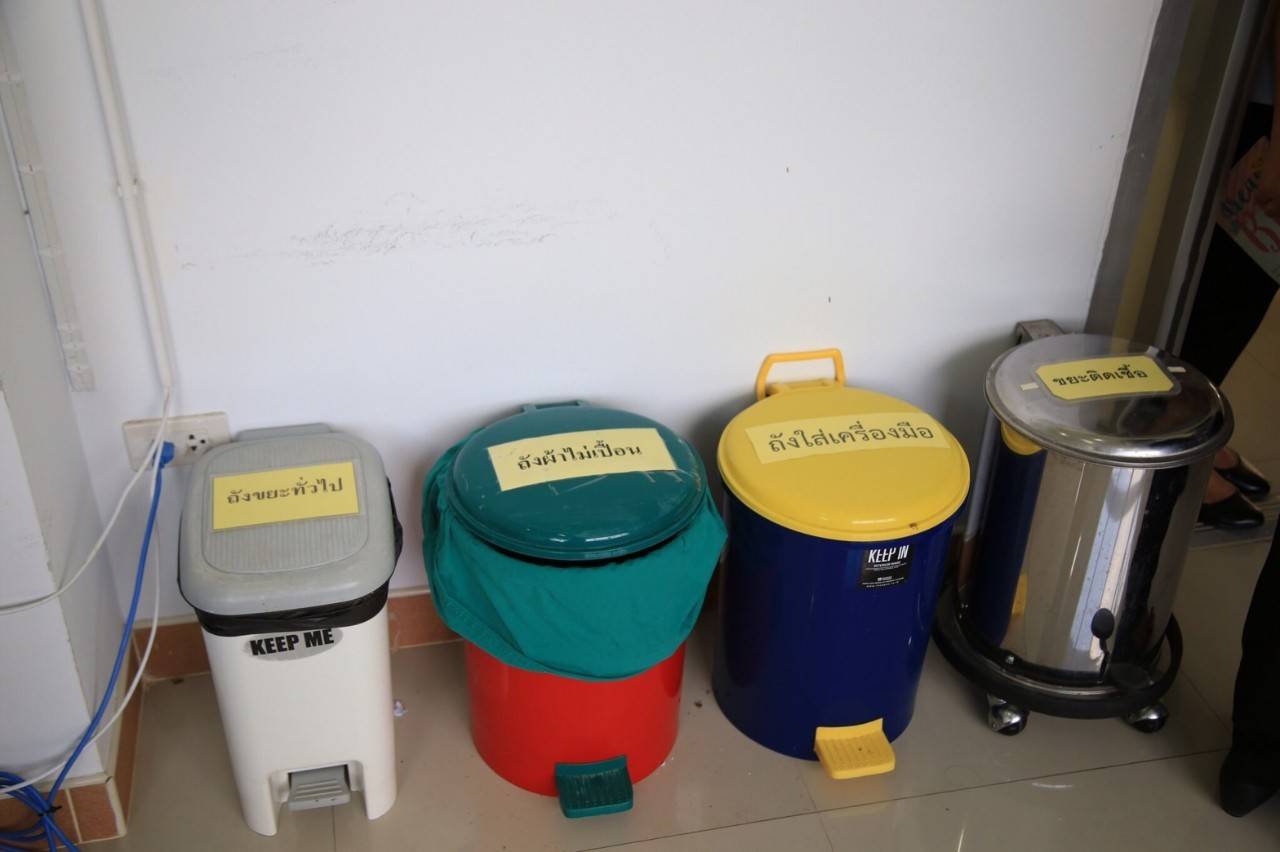 ตะแกรงล้างแผล, ถังขยะ
ล้างทำความสะอาดทุกครั้งที่ปนเปื้อน
ถังขยะมีล้อ สะดวกในการใช้
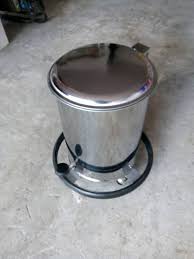 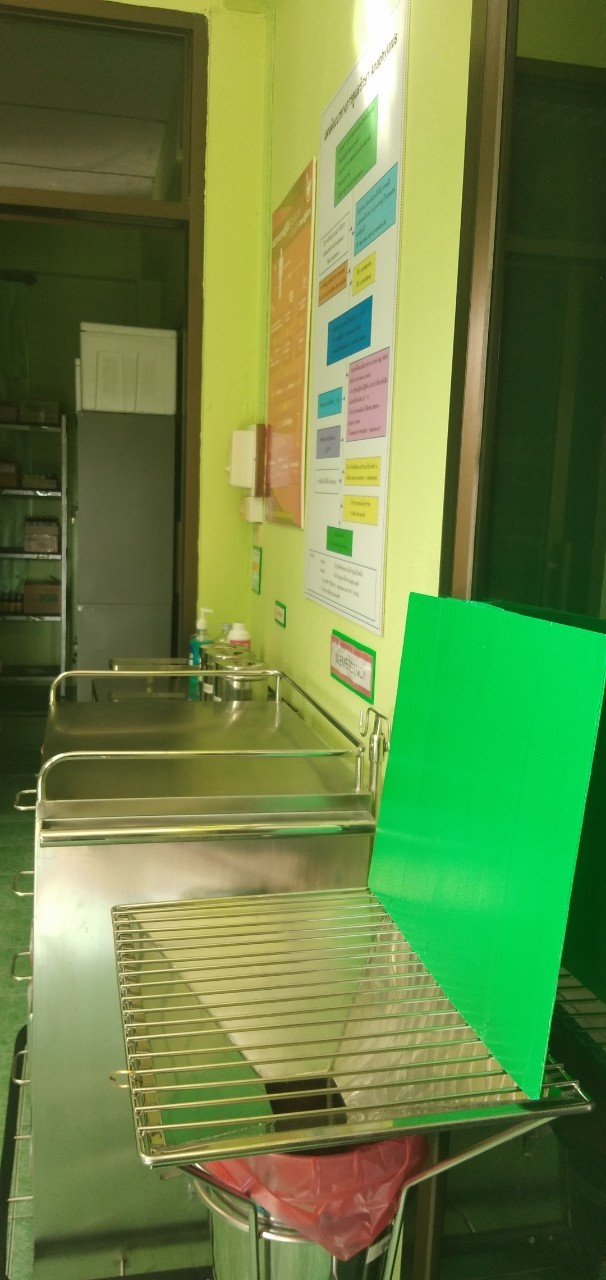 อุปกรณ์อื่นๆ
เสา IV
ถังออกซิเจน มีที่วาง มีเกย์
Stethoscopes 3 size
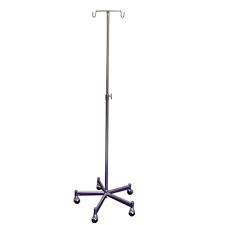 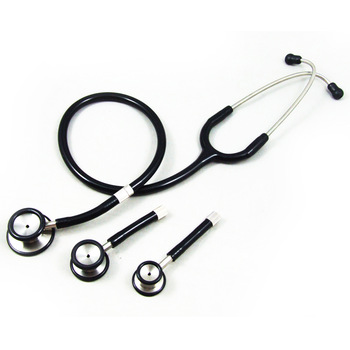 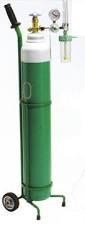 อุปกรณ์อื่นๆ
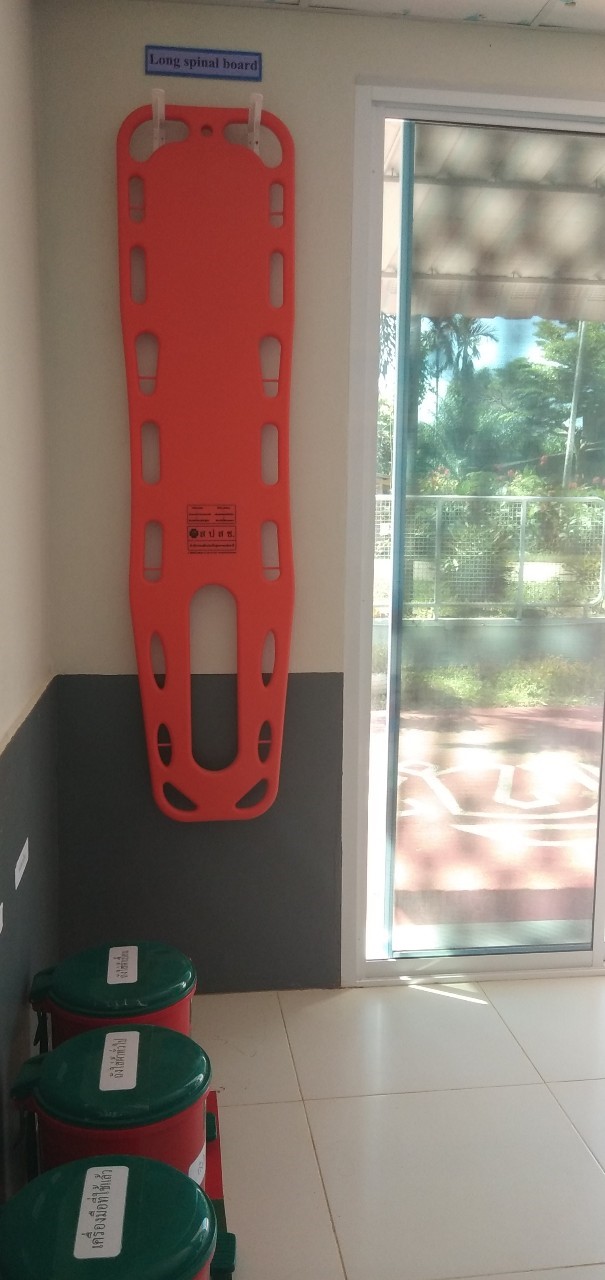 LSB
กระเป๋าออกเหตุ
ไม้ดาม
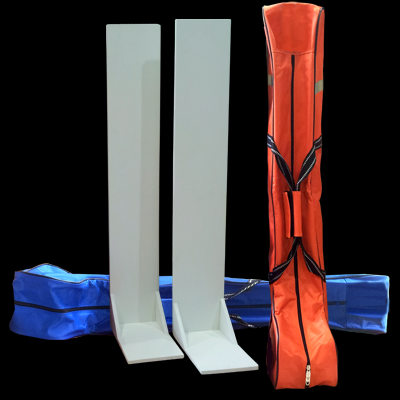 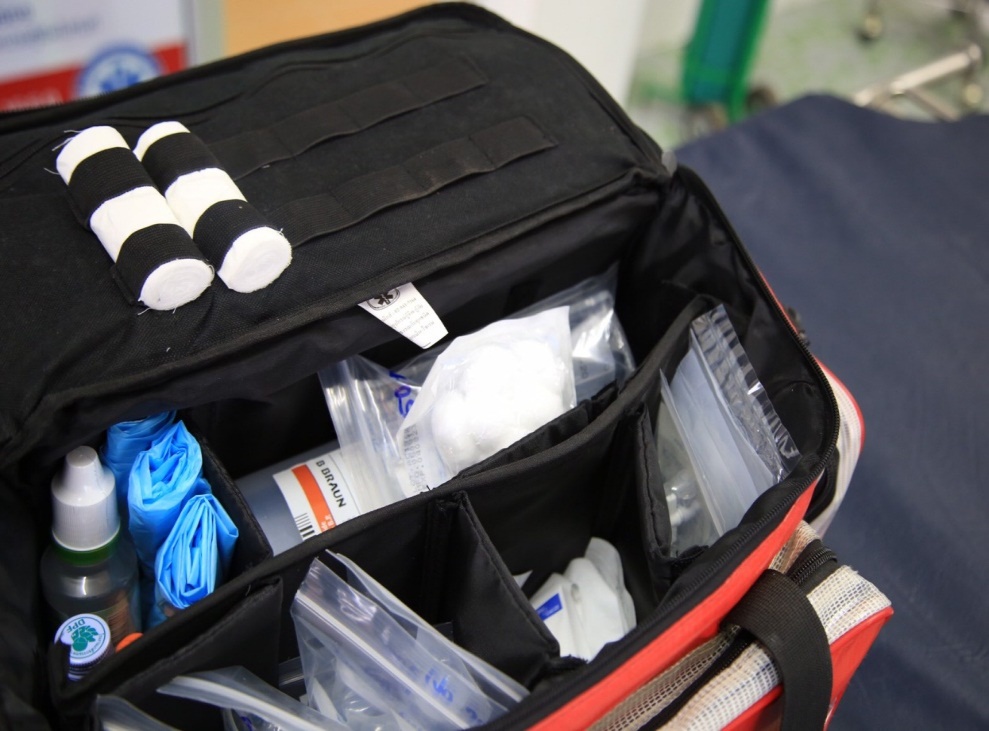 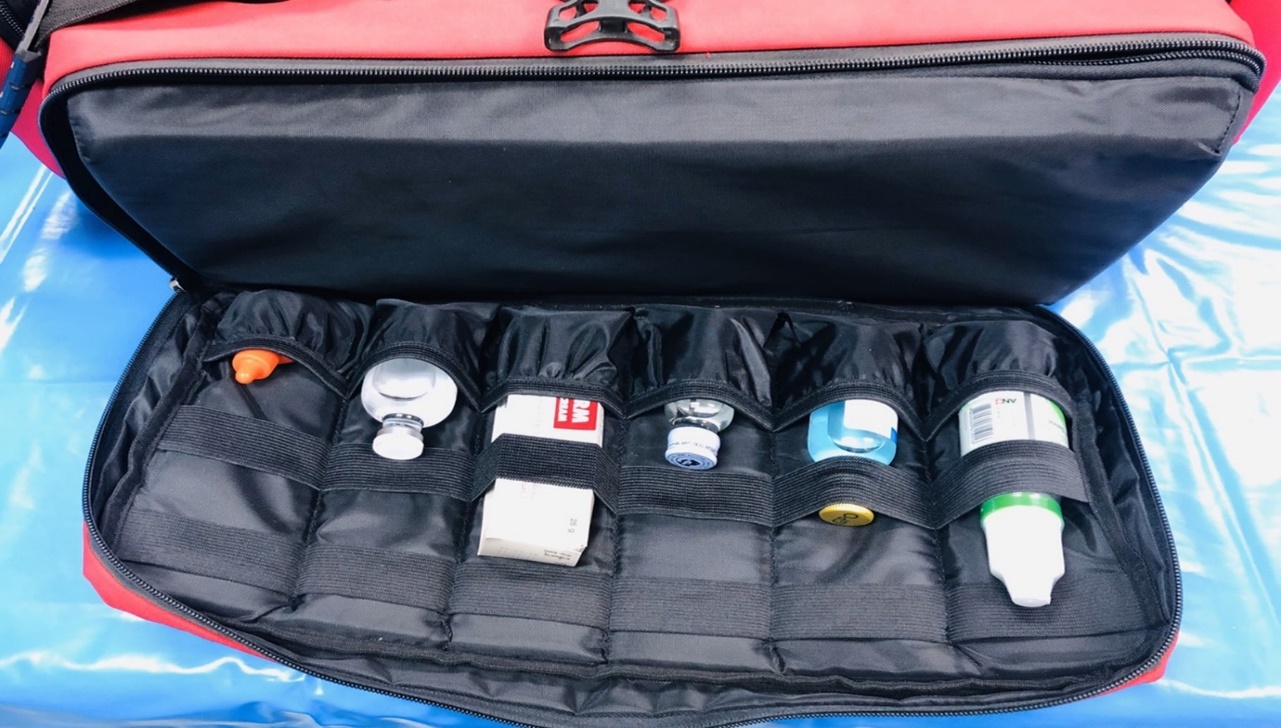 กระเป๋าออกเหตุ
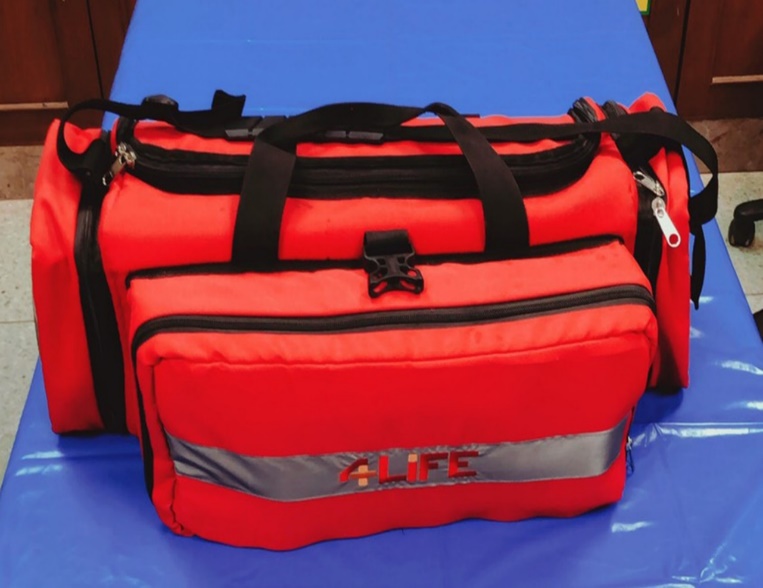 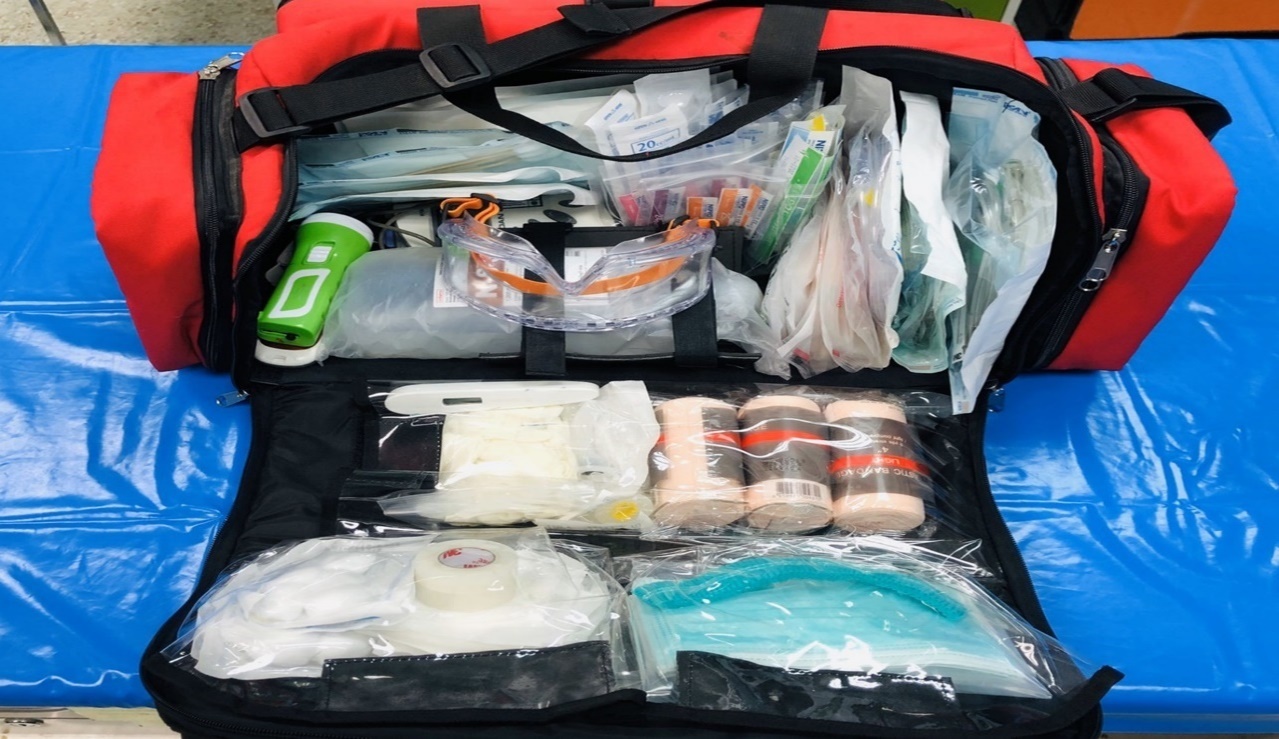 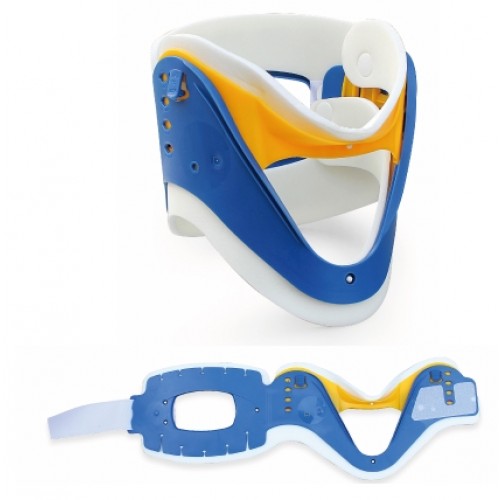 กระเป๋าออกเหตุ อุปกรณ์แยกเป็นช่อง
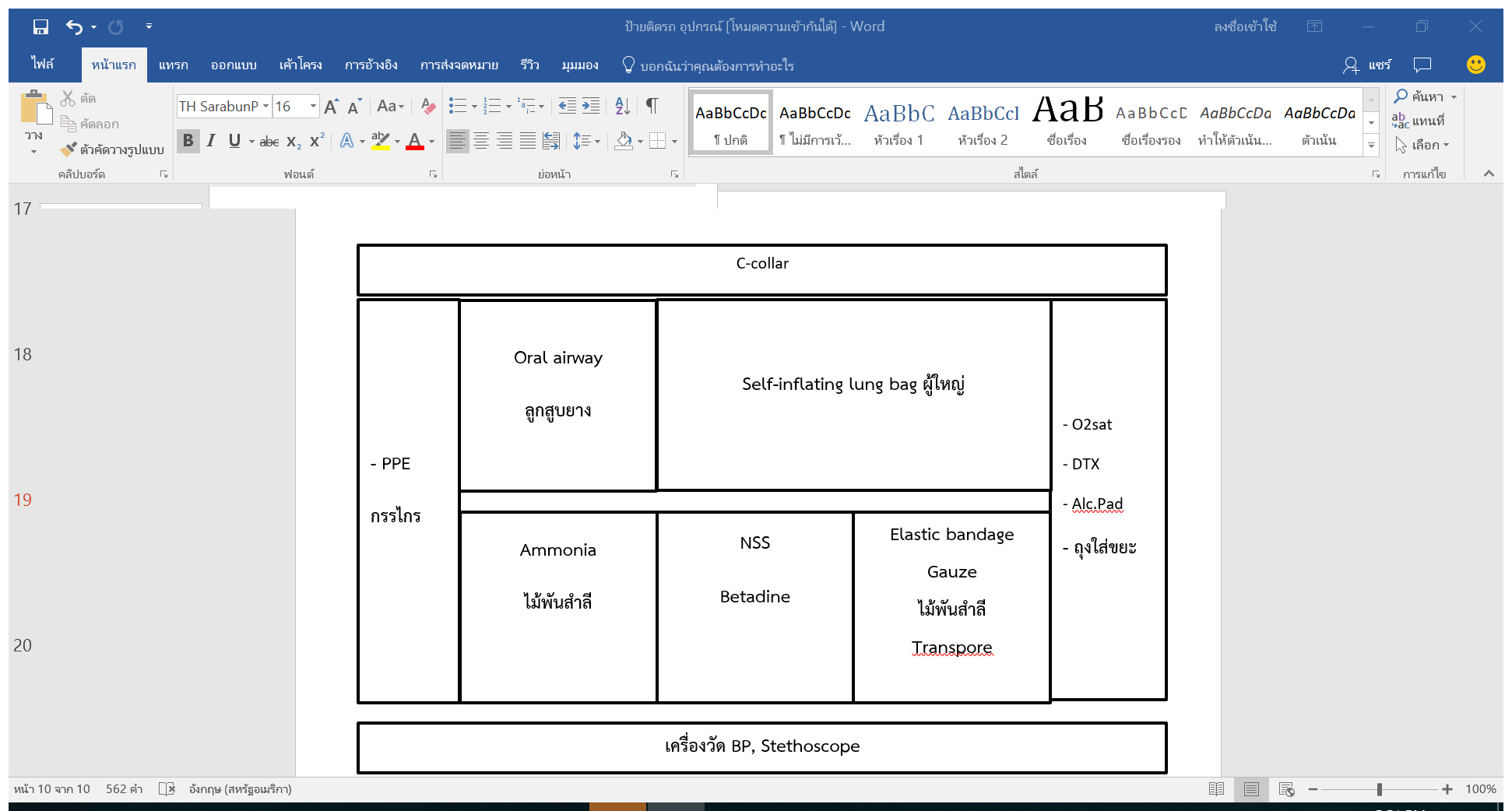 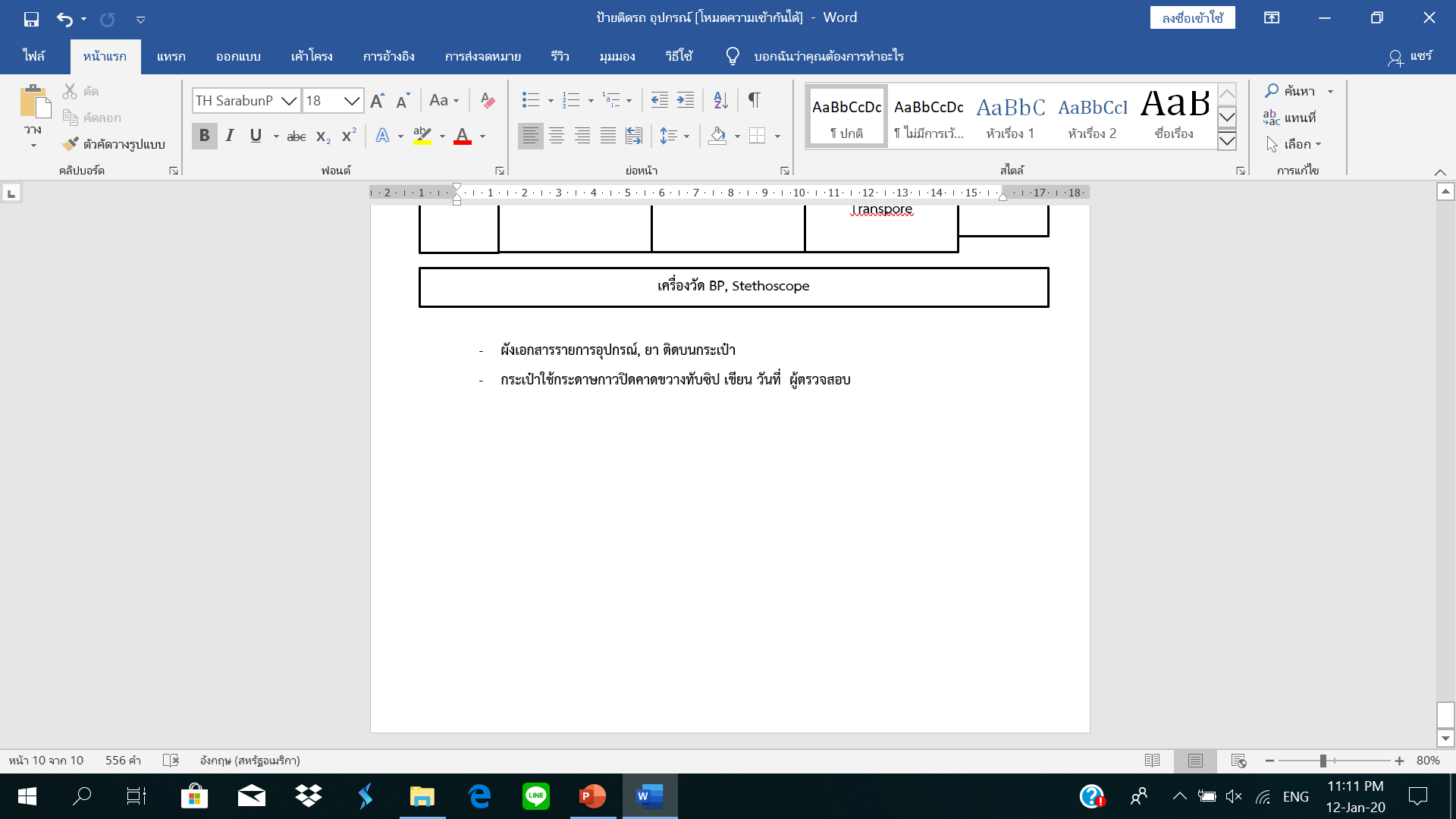 อุปกรณ์ในกระเป๋ากรณี PCC
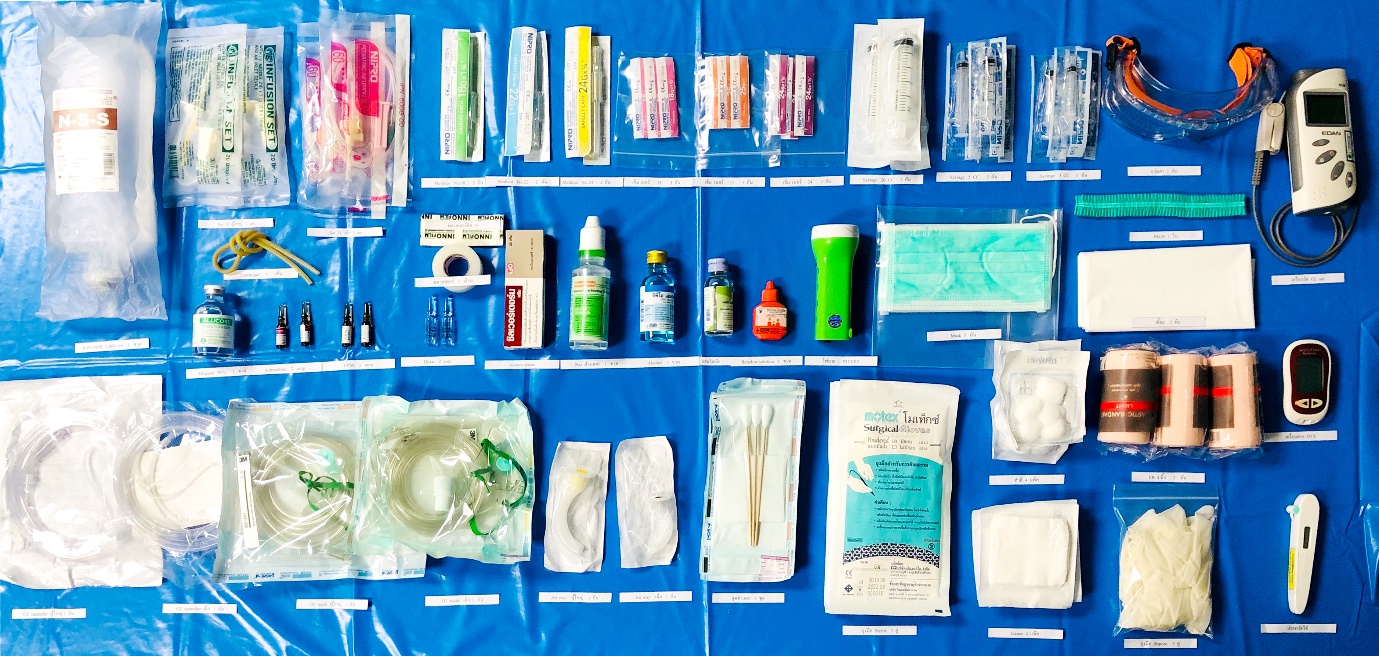 อุปกรณ์อื่นๆ
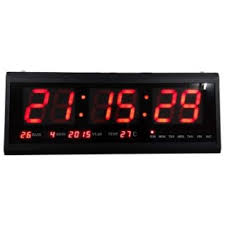 นาฬิกาดิจิตอล มองเห็นง่าย
บอก วันที่ เวลา
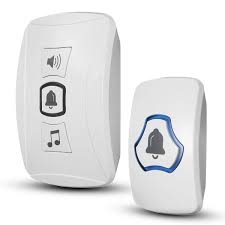 กริ่งฉุกเฉิน สำหรับแจ้งทีม
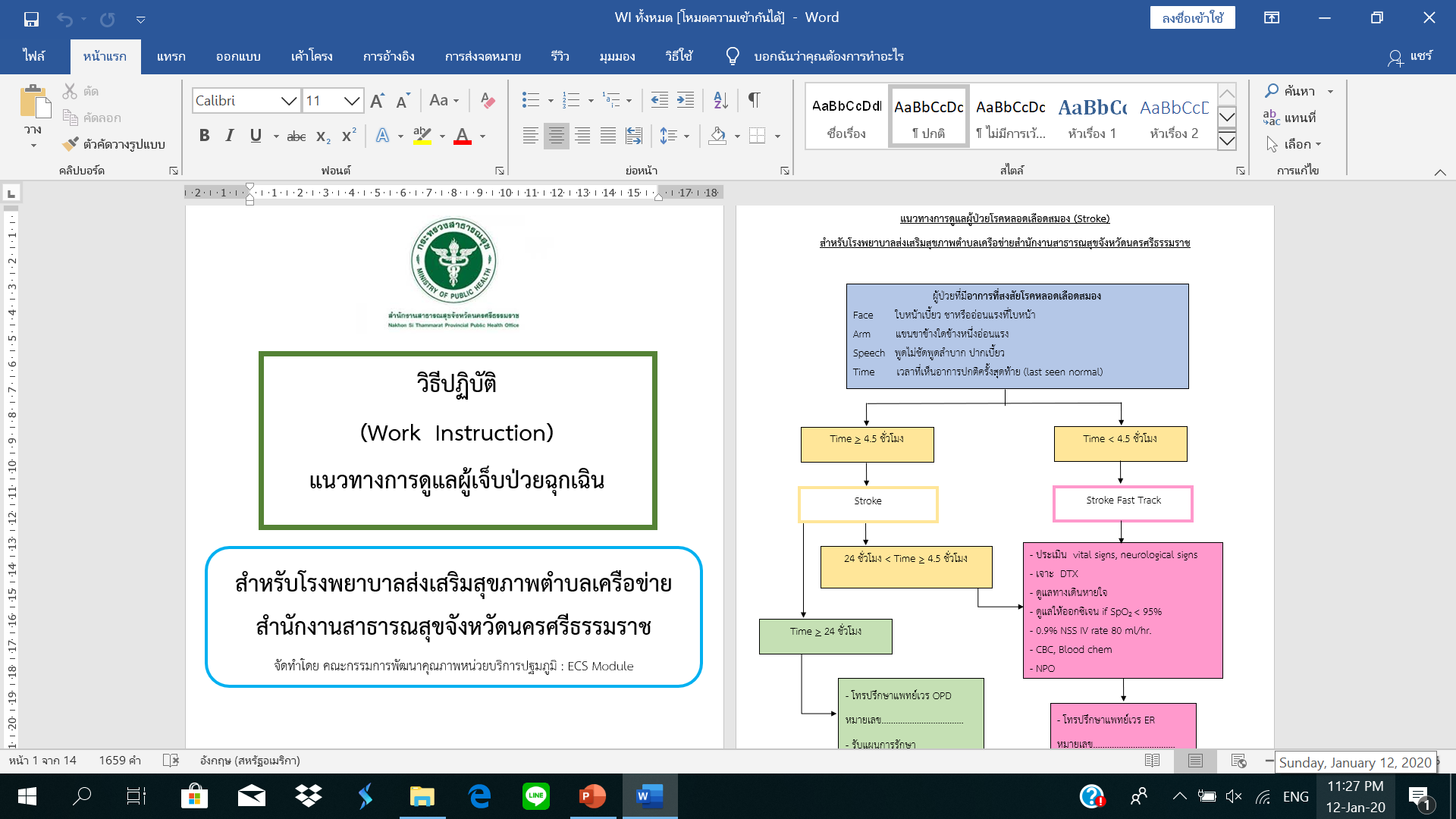 Protocols
WI
Documents
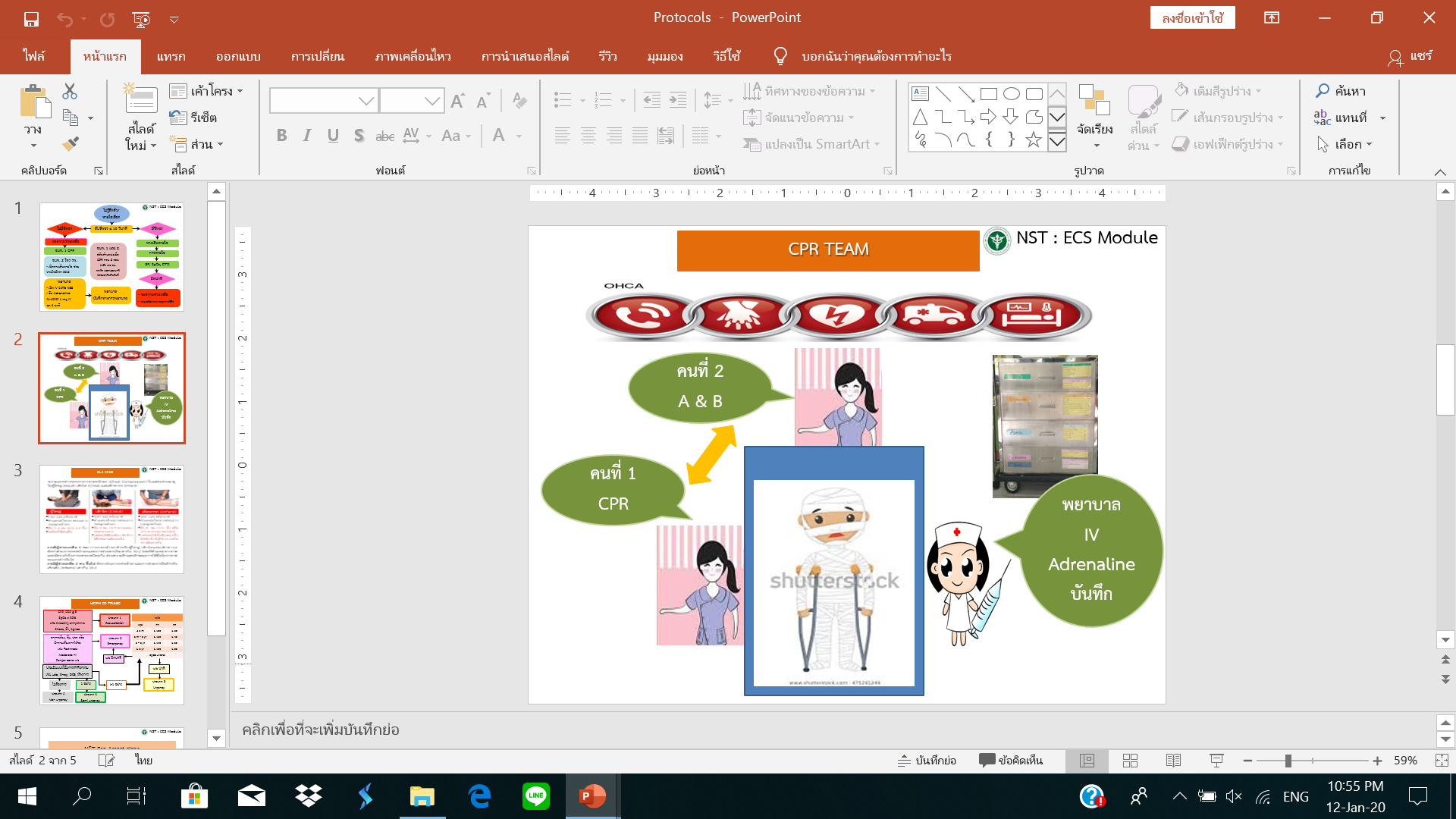 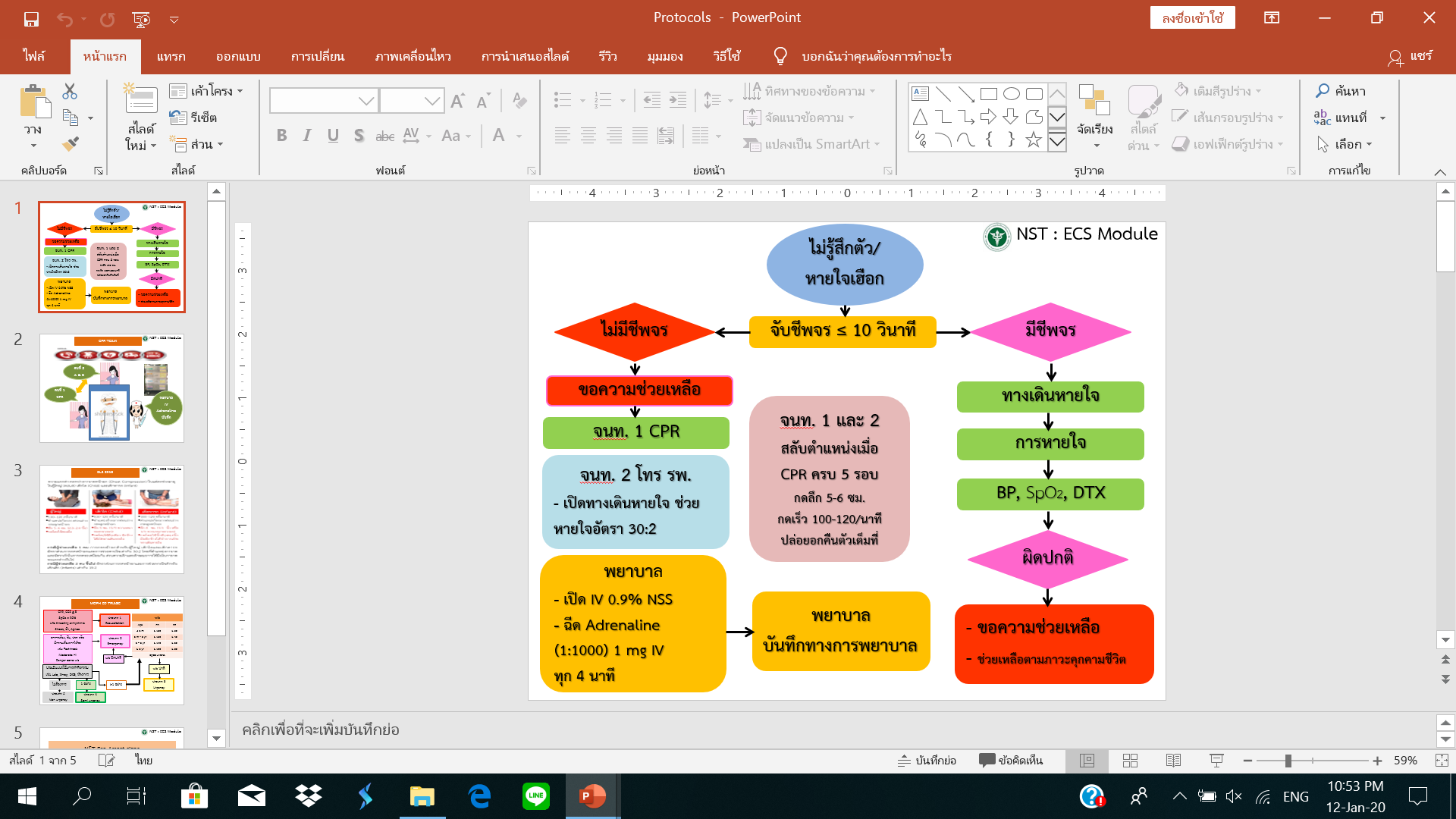 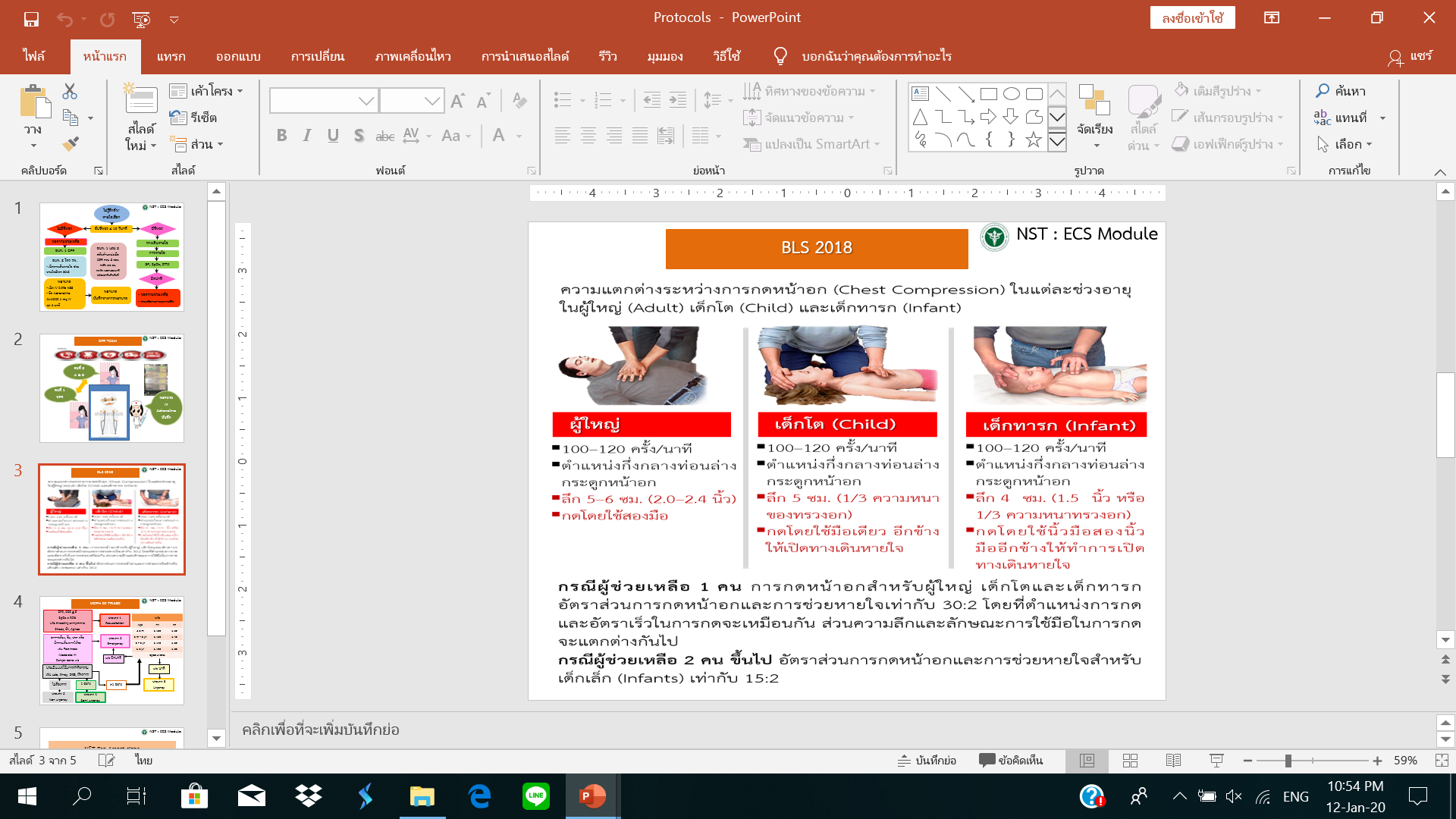 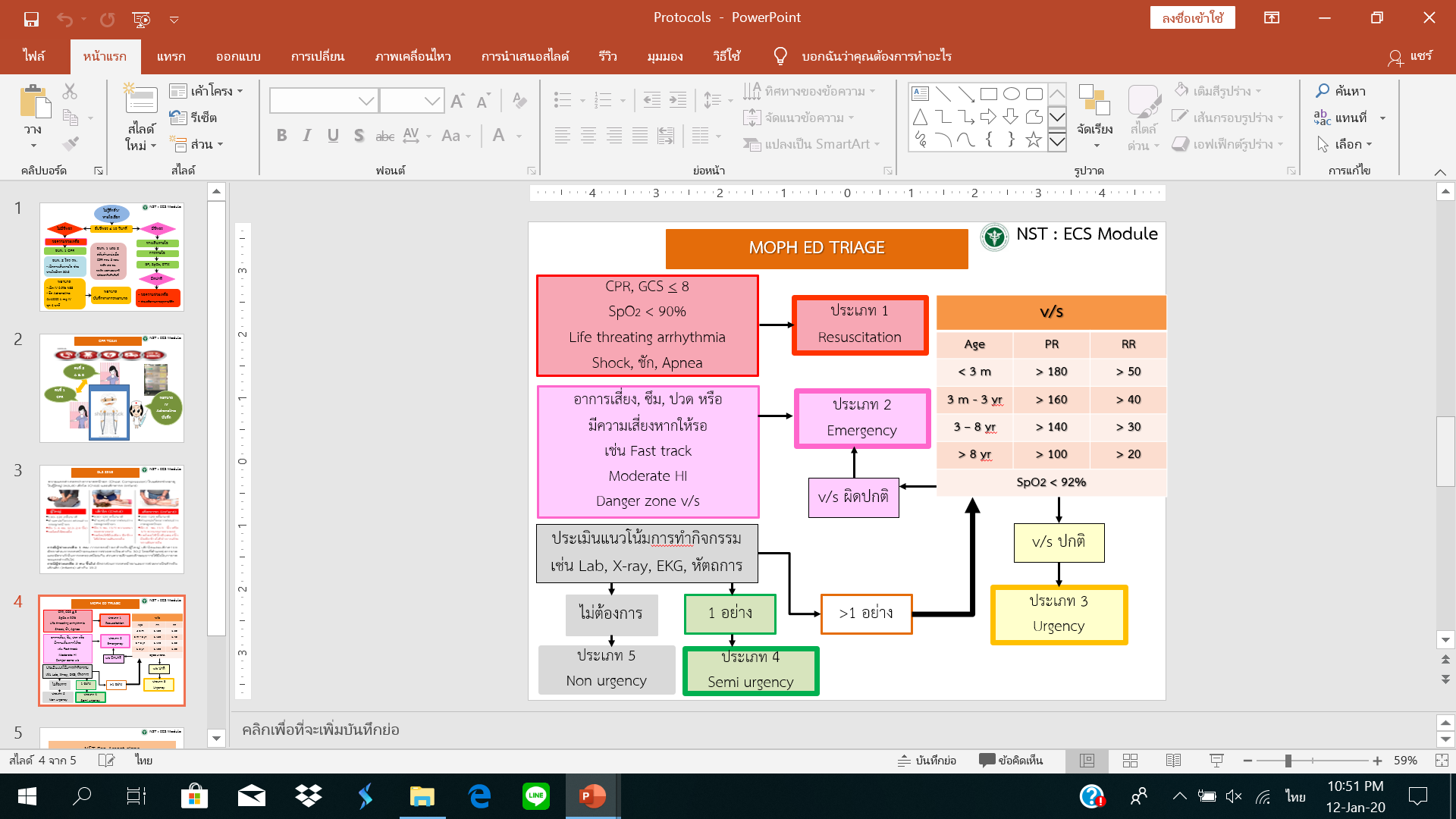 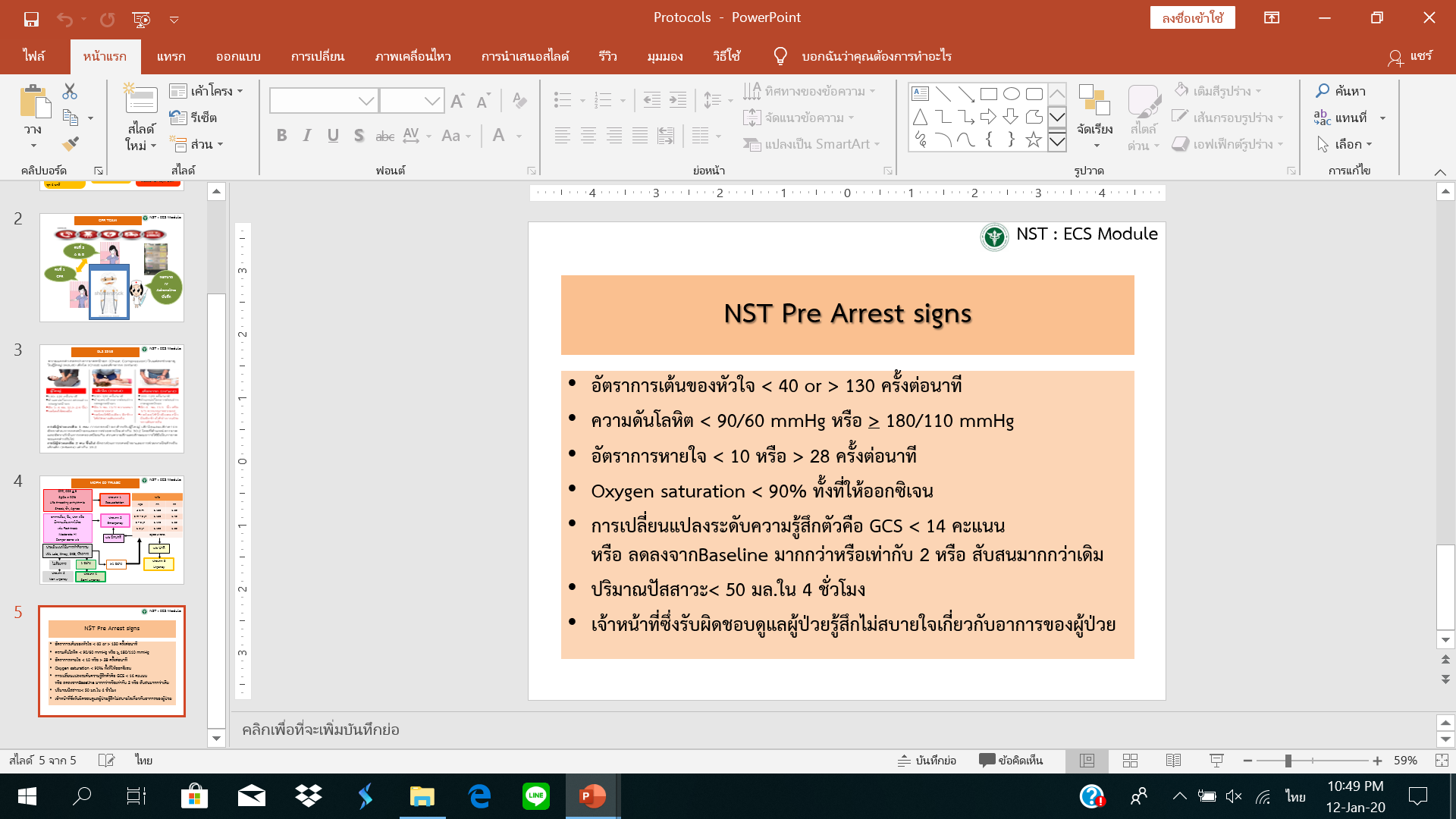 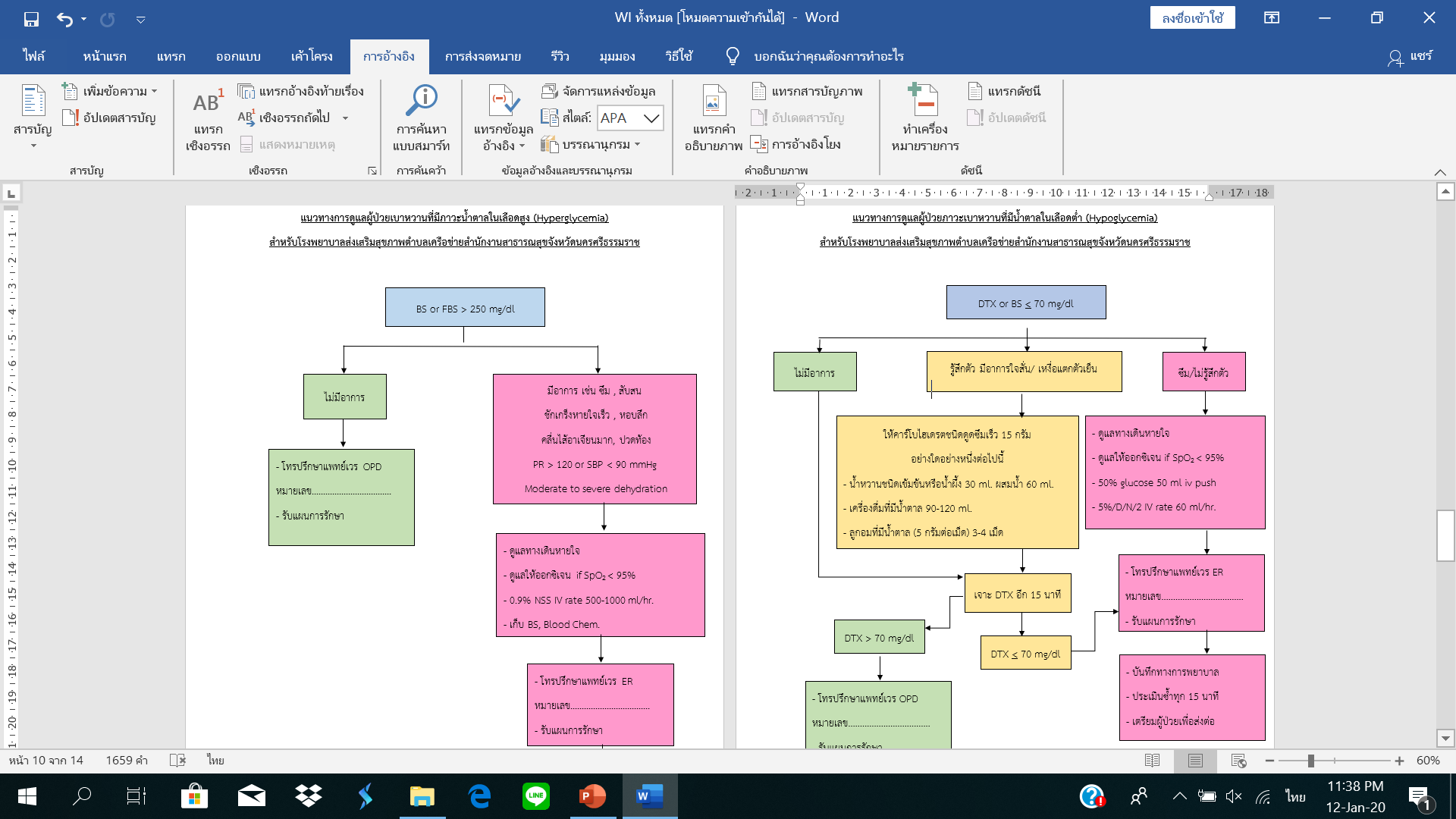 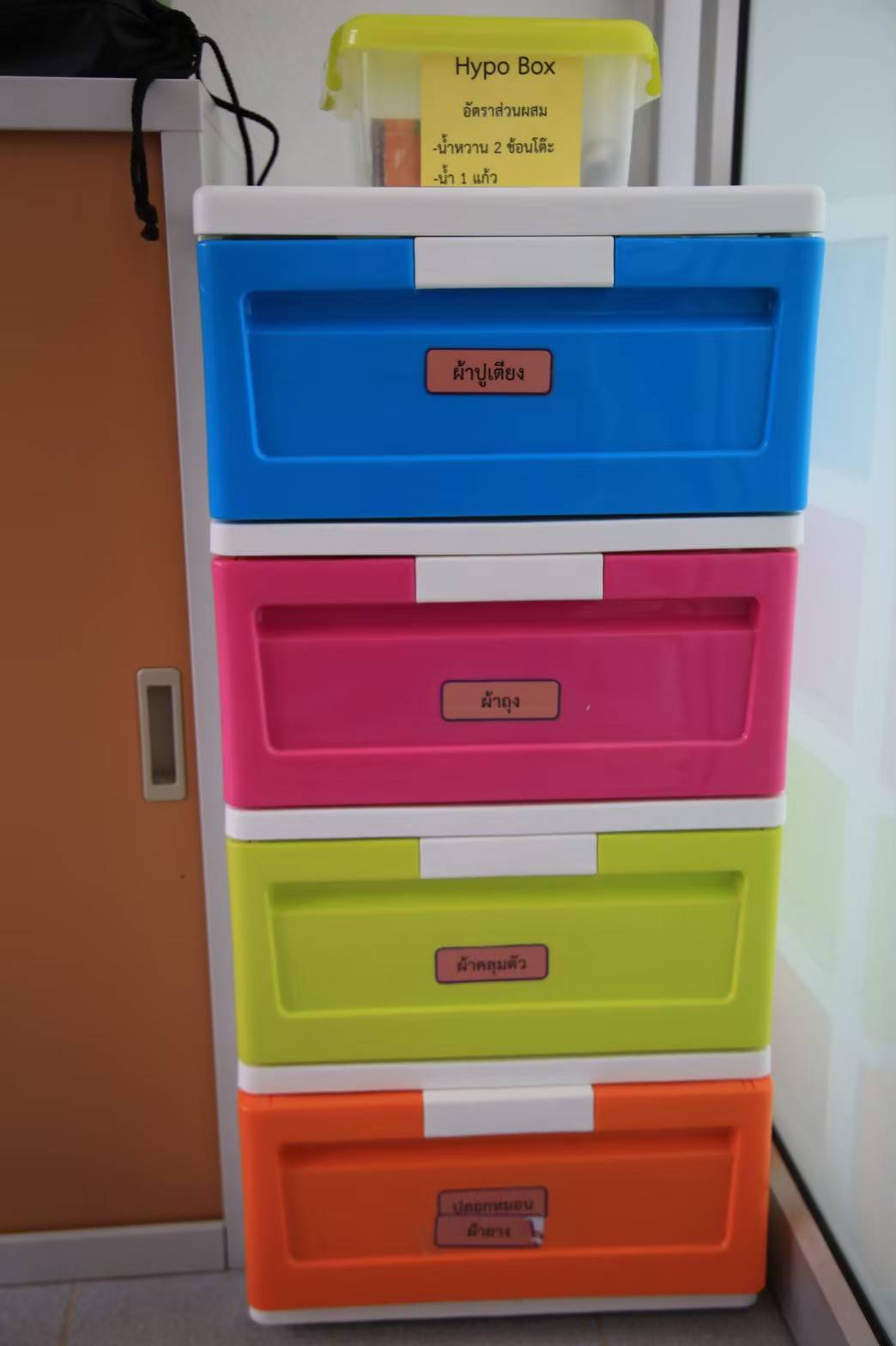 น้ำส้มคั้น 1 กล่องเล็ก
มีน้ำตาลประมาณ 2 ช้อนชาครึ่ง
= 10 กรัม
ขนาดครึ่ง A4 รพ.แม่ข่ายสามารถใช้บันทึกต่อเนื่องได้
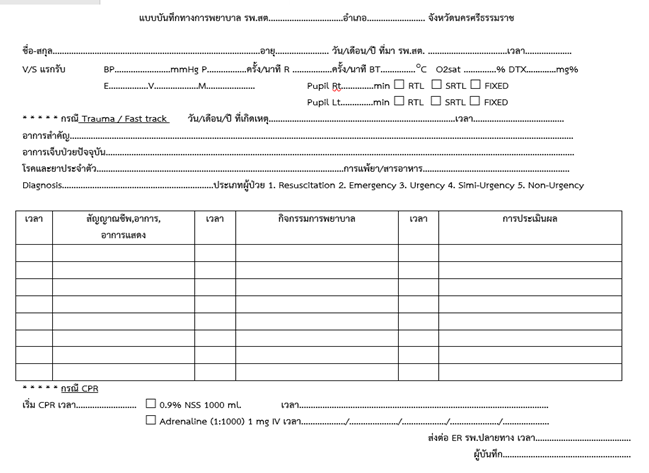 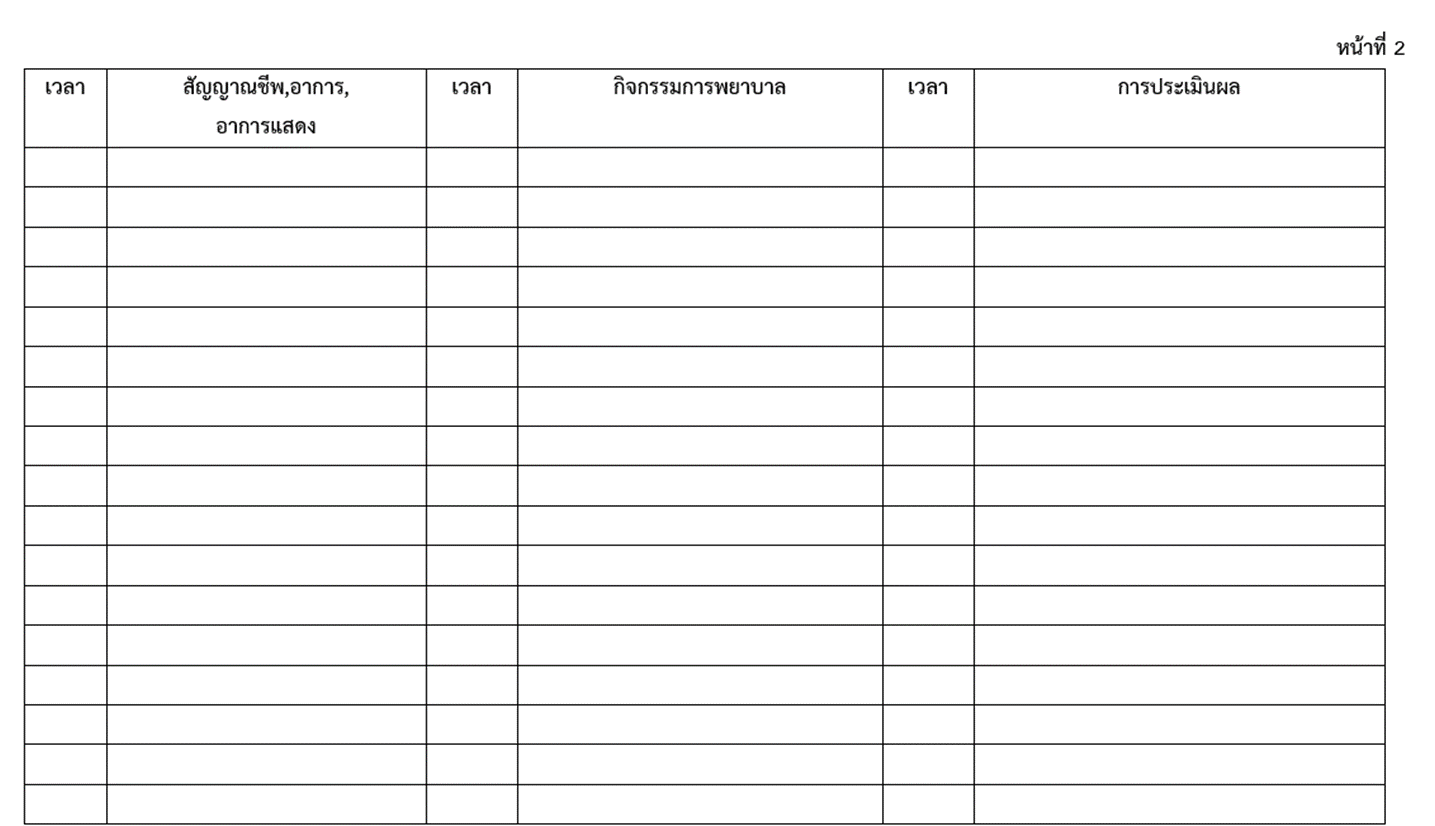 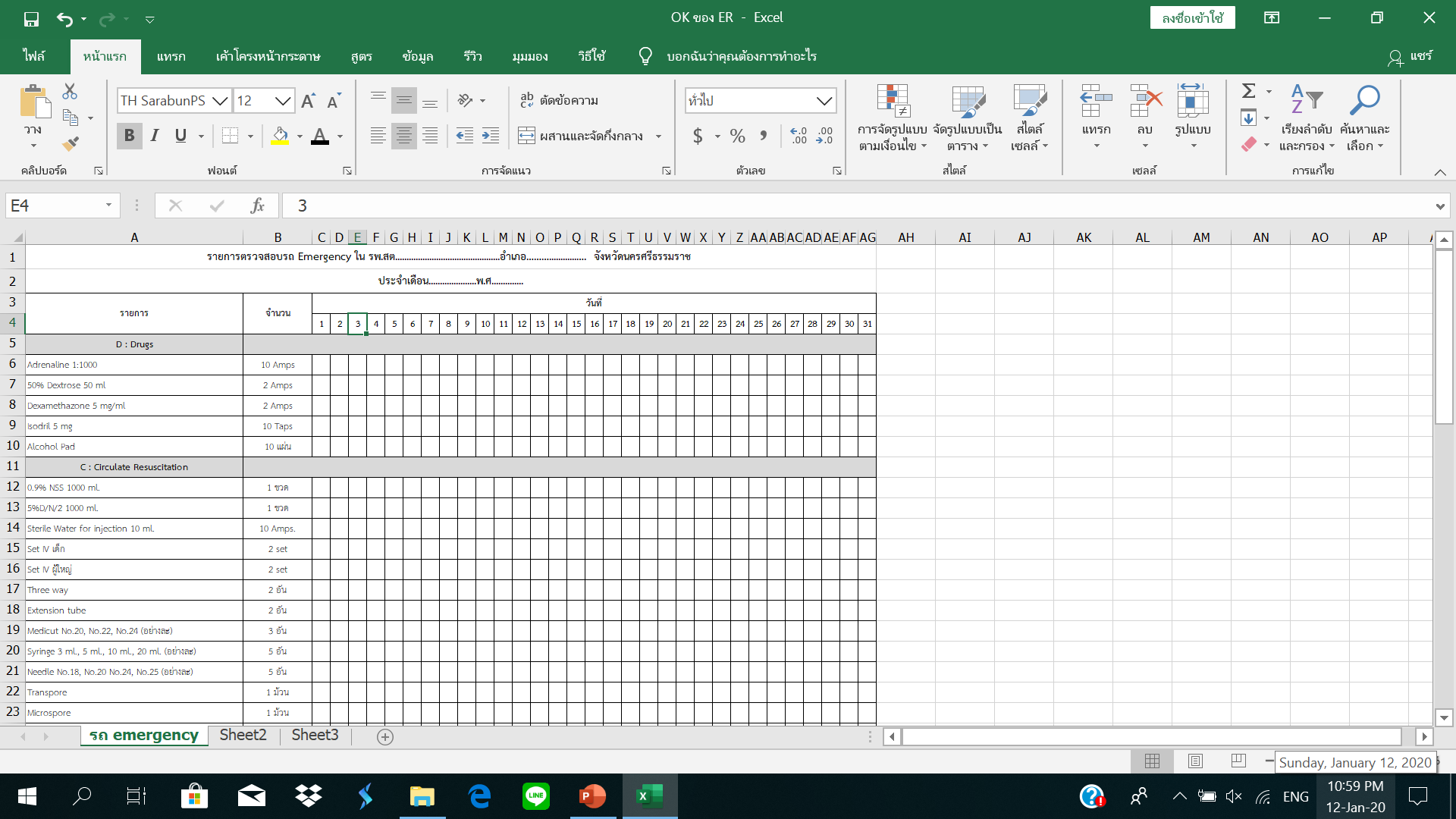 OK ของ
รถ Emergency
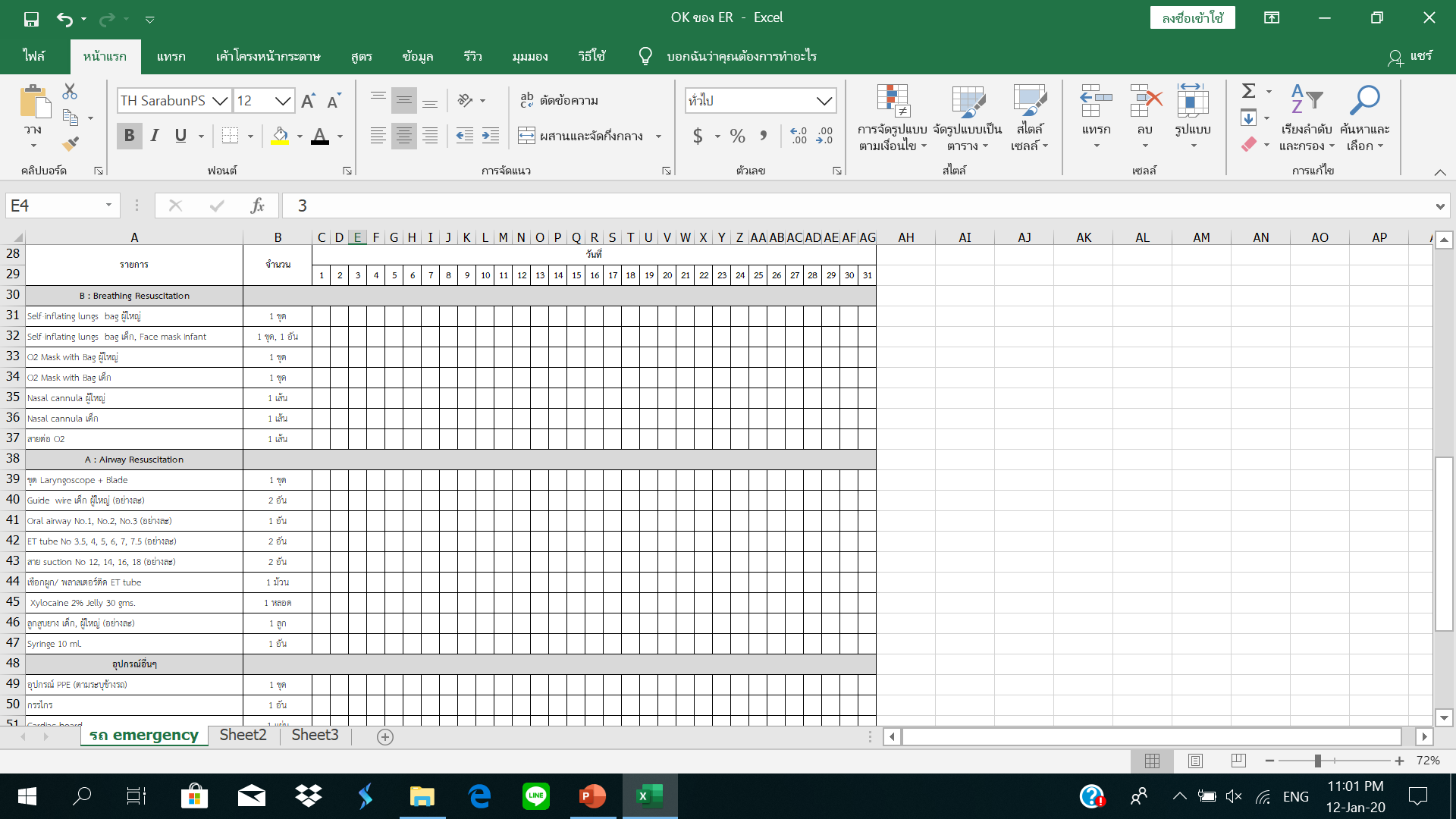 แยก       ตามลิ้นชัก 
D C B A
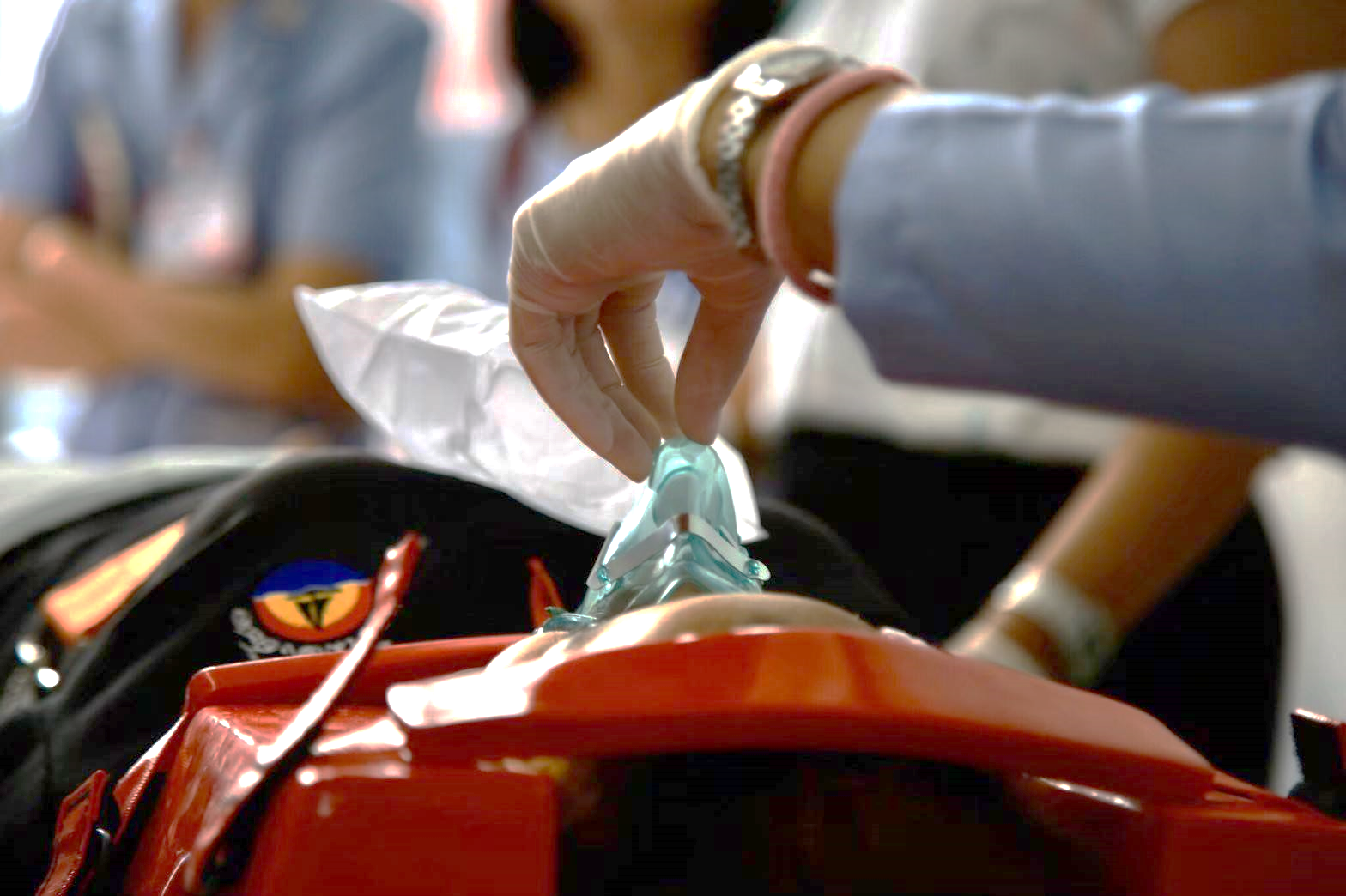 แผนพัฒนาบุคลากร
สสจ./รพ.แม่ข่ายจัดอบรมทักษะด้านการดูแลผู้เจ็บป่วยฉุกเฉิน
MOPH Triage
Pre – hospital care
การประเมินและการดูแลผู้เจ็บป่วยฉุกเฉิน
BLS with AED   
ALS  ในระดับ L
การทำหัตถการ   เช่น การใส่ NG,  การเย็บแผล, การใส่ Foley’s cath

ฟื้นฟูสมรรถนะหลักทุก ๑ ปี
ประเมินต่อเนื่องทุก ๑ ปี
การติดตาม
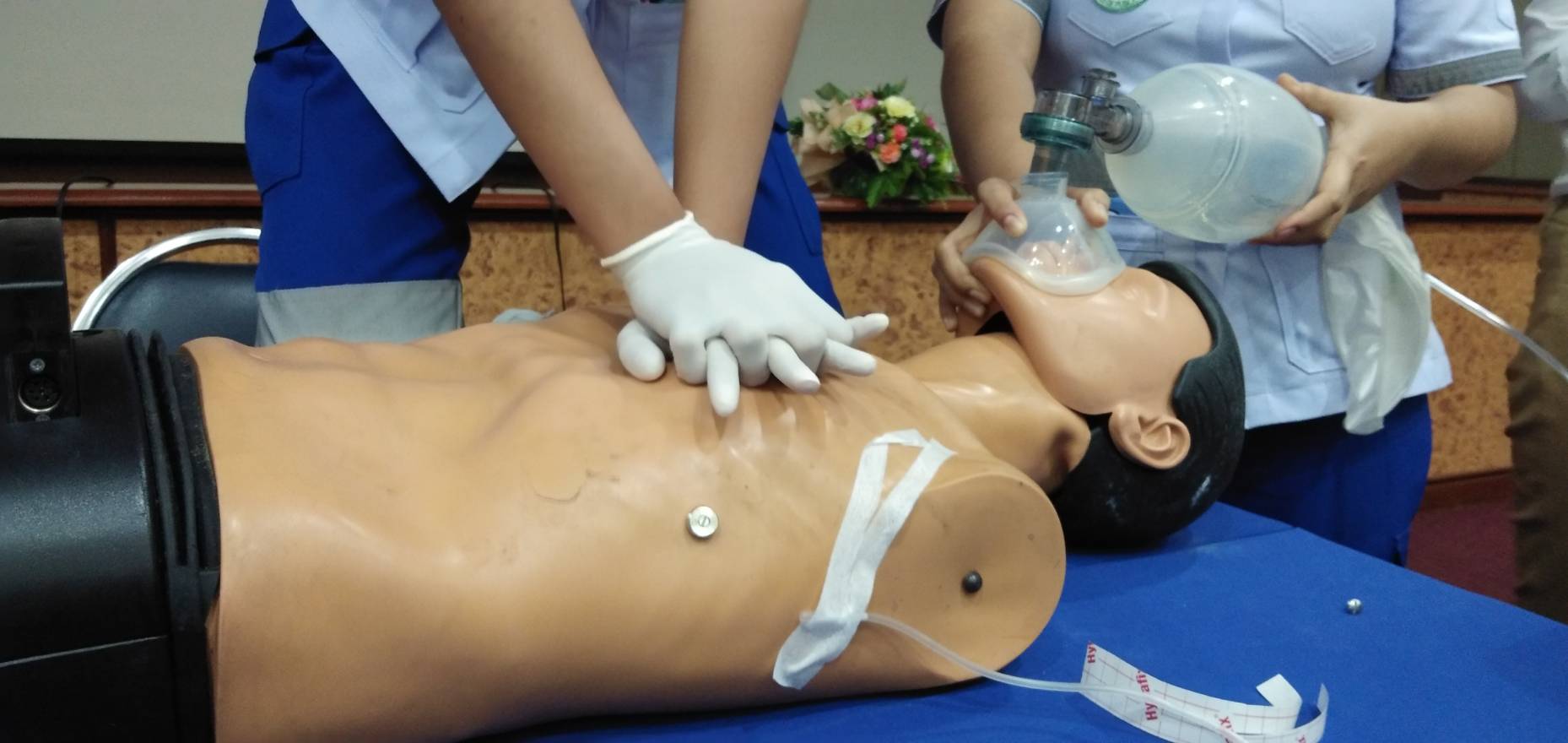 ER = Emergency Room
		  ‡ Everything Room
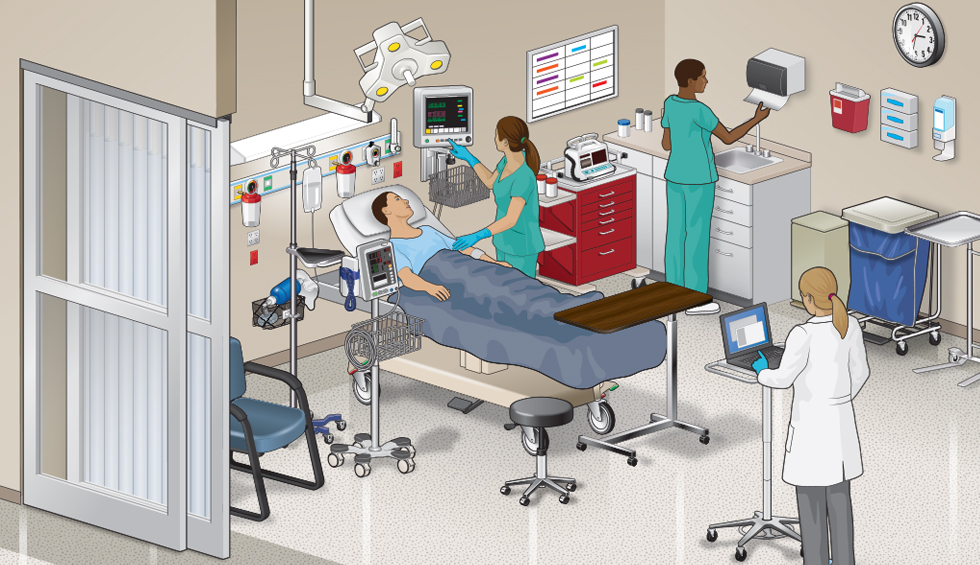 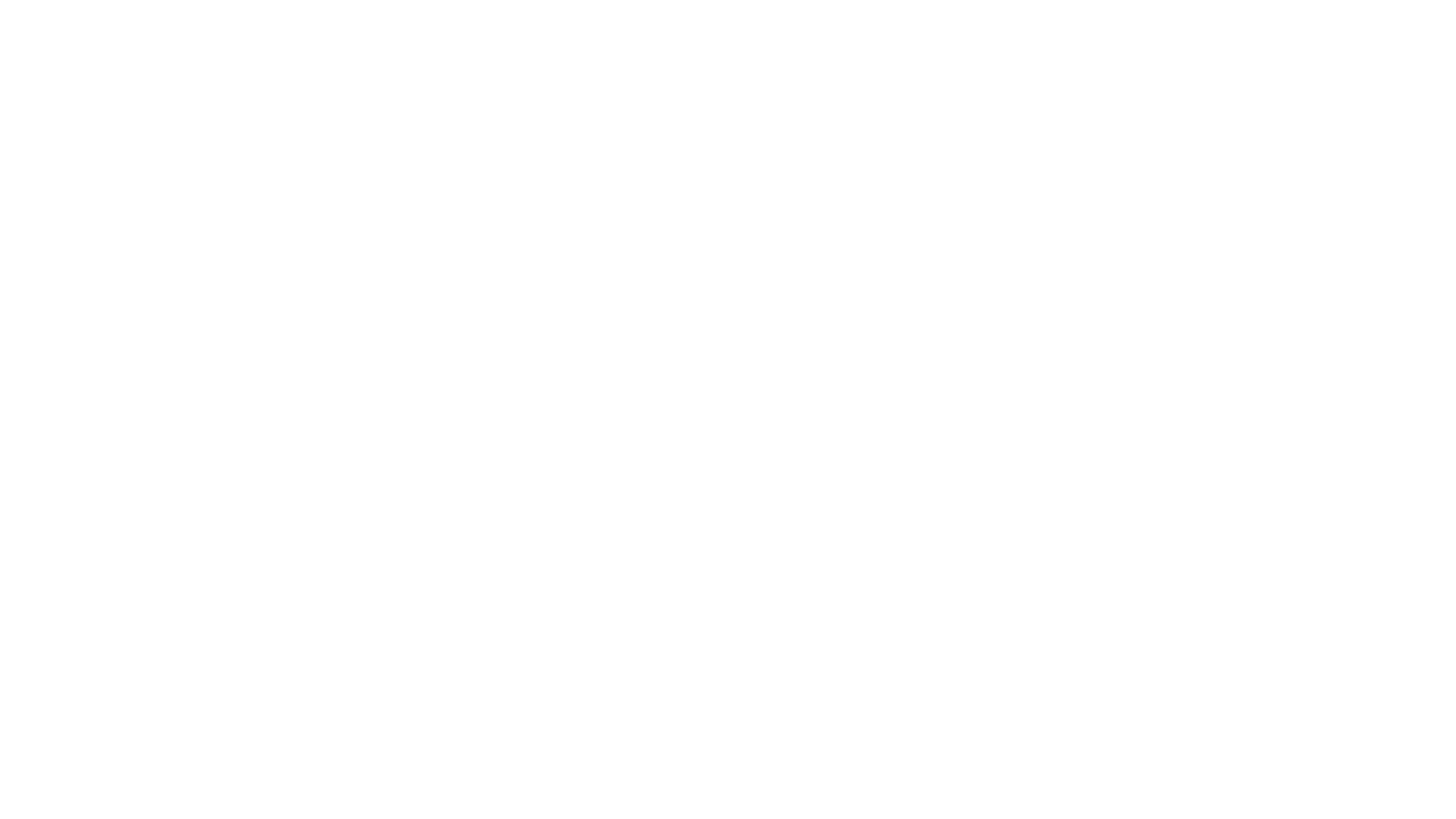 ECS MODULE
We are
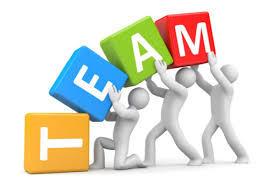 For 2 P Safety Goals
แผนพัฒนาบุคลากร
เครื่องมือห้องฉุกเฉิน
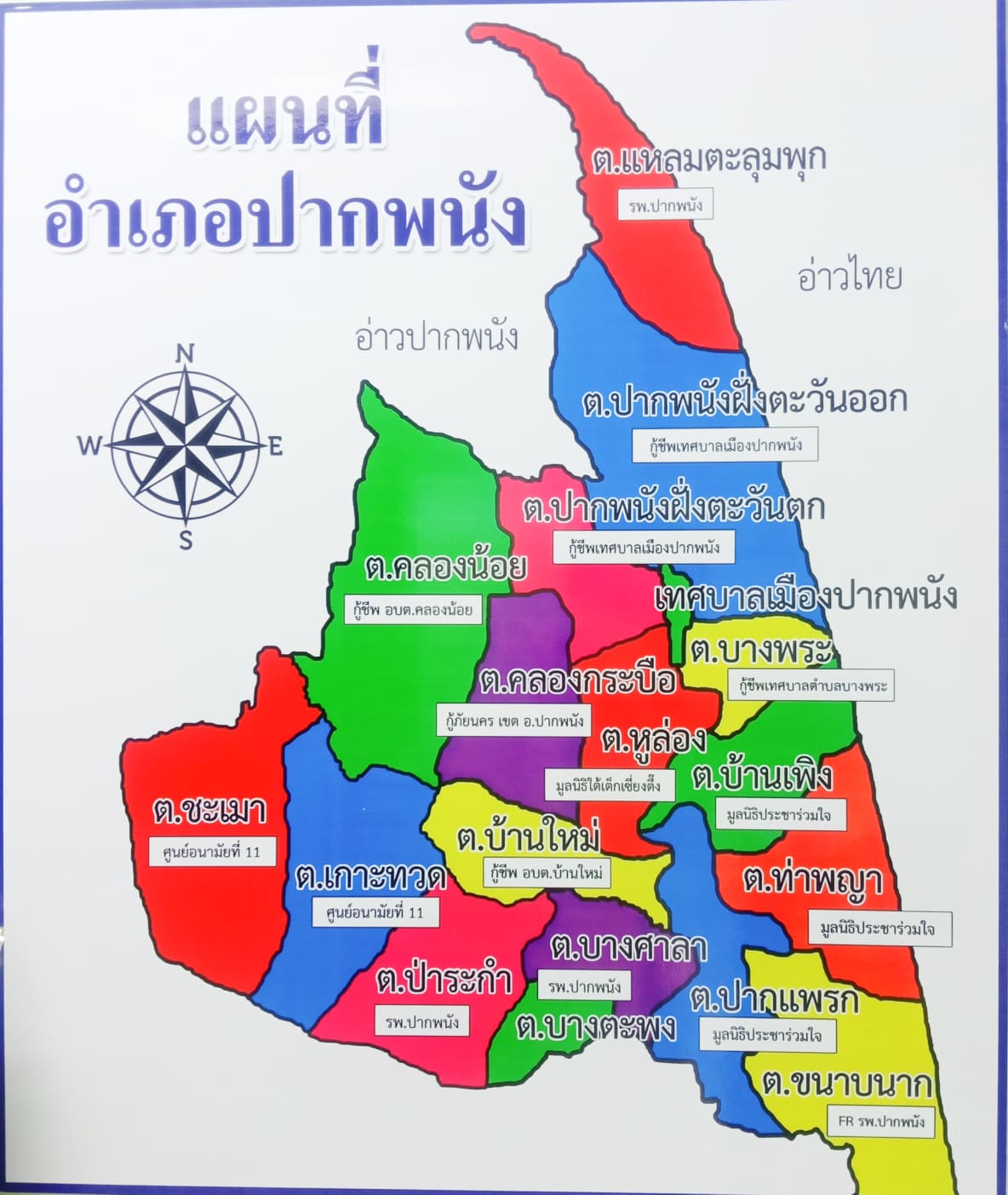